Copyright © 2000–2020 by Kalkomey Enterprises, LLC. All rights reserved. No part of this Boat Ed® PowerPoint® presentation may be reproduced or copied in any form or by any process without permission in writing from Kalkomey Enterprises, LLC.
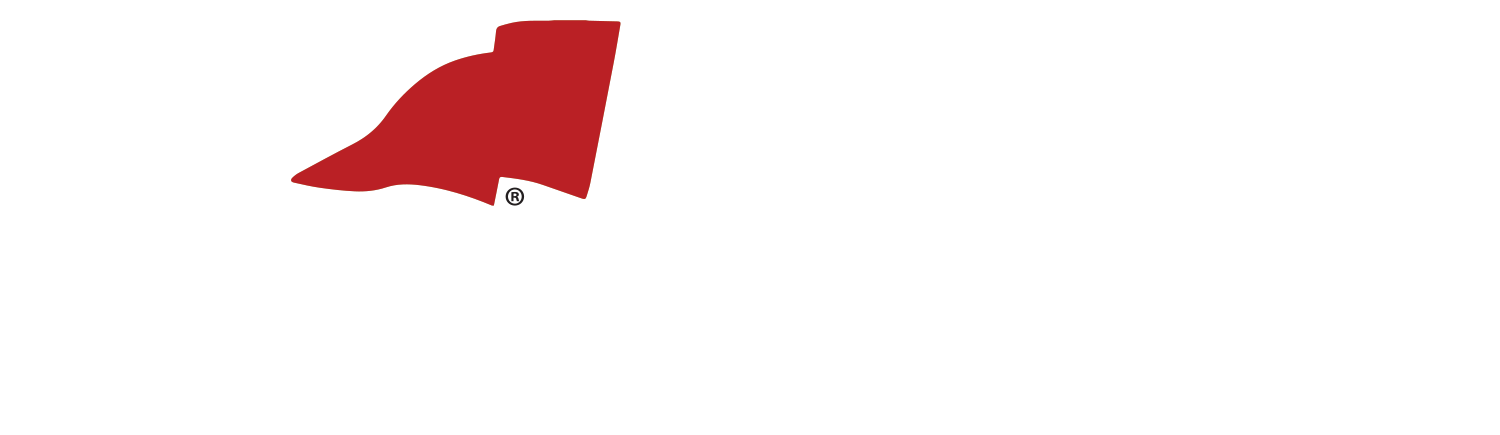 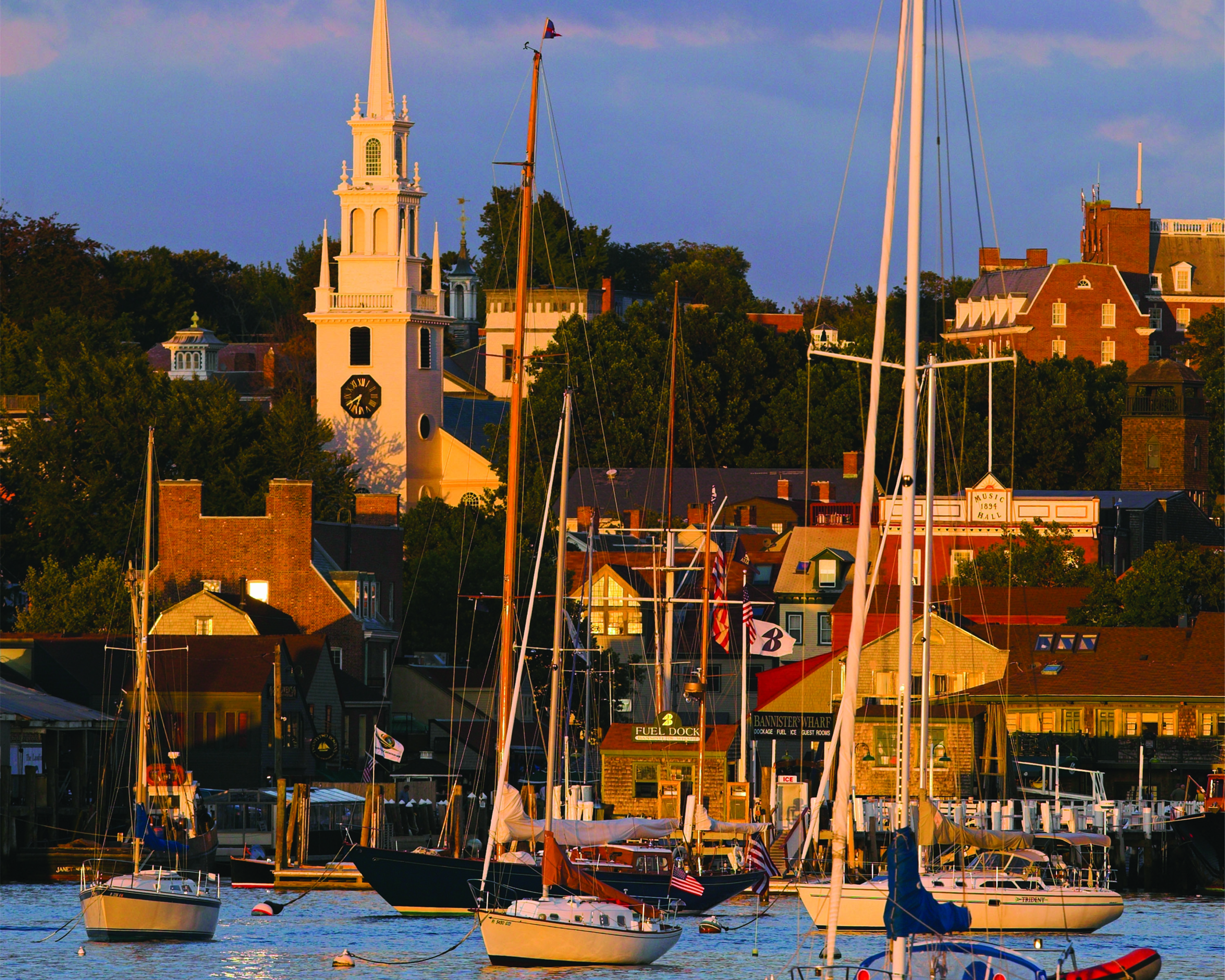 A Course on Responsible Boating
Sponsored by
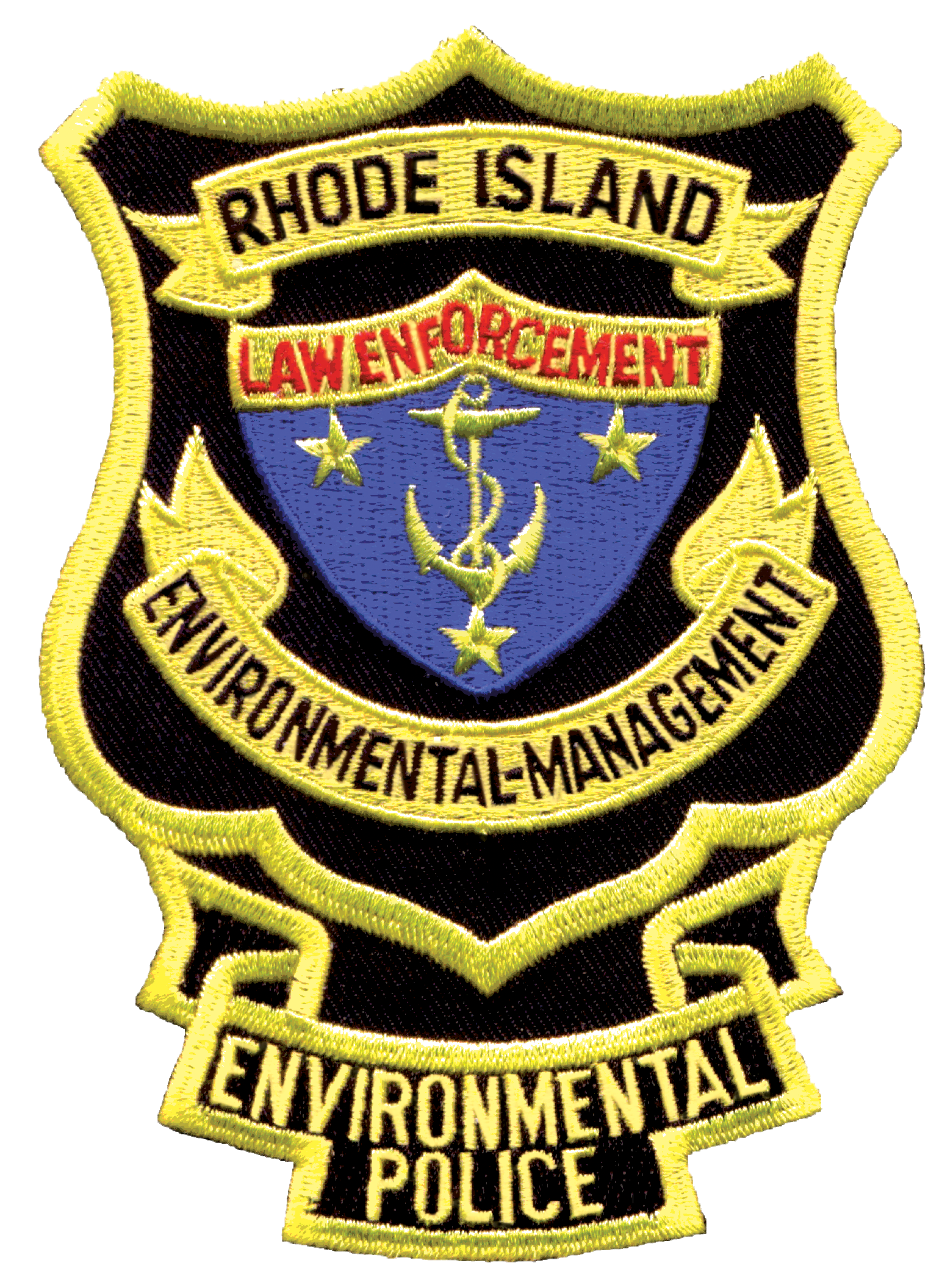 Class Plan
Lesson One:
Lesson Two:
Lesson Three:
Lesson Four:

Lesson Five:
Lesson Six:
Know Your Boat
Before You Get Underway 
Operating Your Boat…Safely
Legal Requirements of Boating
Boating Emergencies…What to Do
Enjoying Water Sports With Your Boat
Lesson One
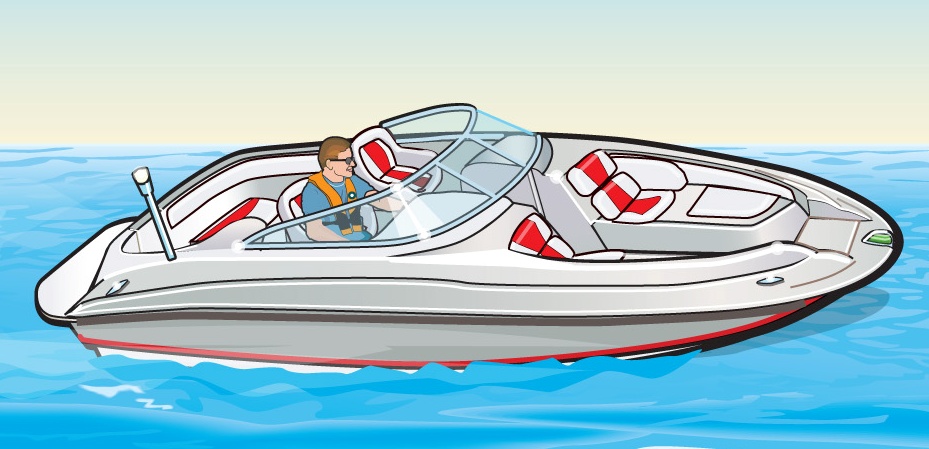 Know Your Boat
Key Topics
Parts of a Boat
Types of Boat Hulls 
Length of a Vessel
Types of Engines and Drives 
Personal Watercraft
Sailboats
Objectives
You should be able to…
Identify the basic parts of a boat, a personal watercraft, and a sailboat.
Identify the different types of hulls and their performance characteristics.
Identify the different kinds of engines commonly found in recreational vessels.
The Many Parts of a Boat
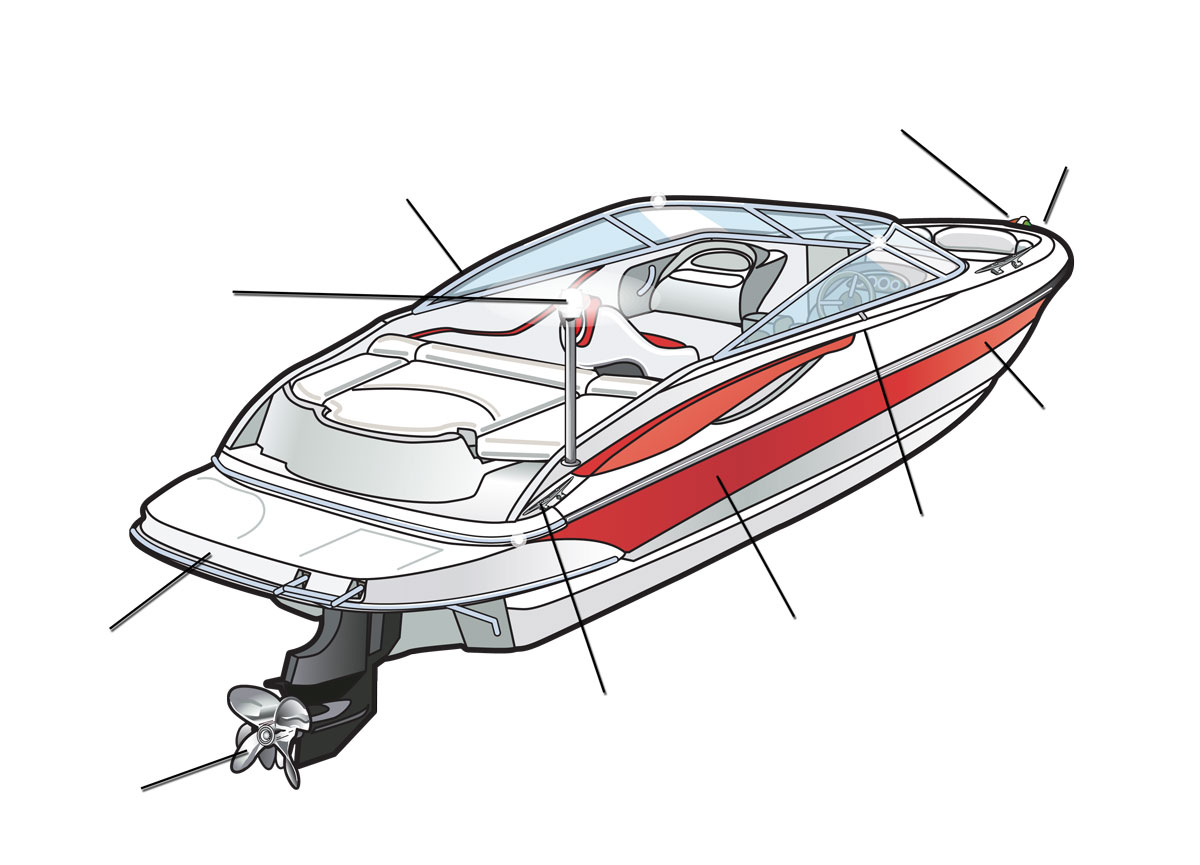 red and green sidelights
bow
port
all-round white light
hull
gunwale
stern
starboard
cleat
propeller
The Many Parts of a Boat
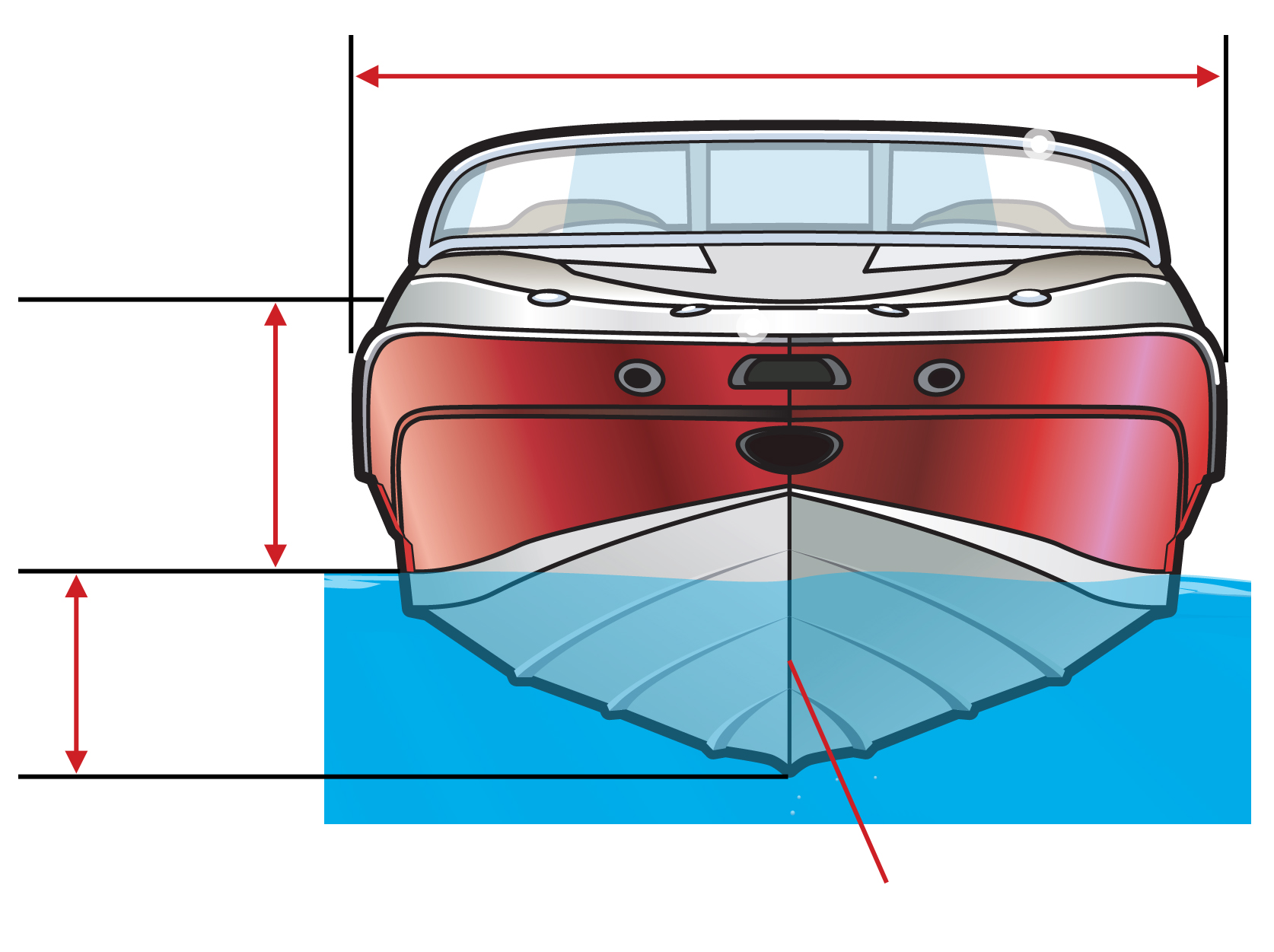 beam
freeboard
draft
keel
Types of Boat Hulls
Displacement Hulls
Round-Bottomed Hull
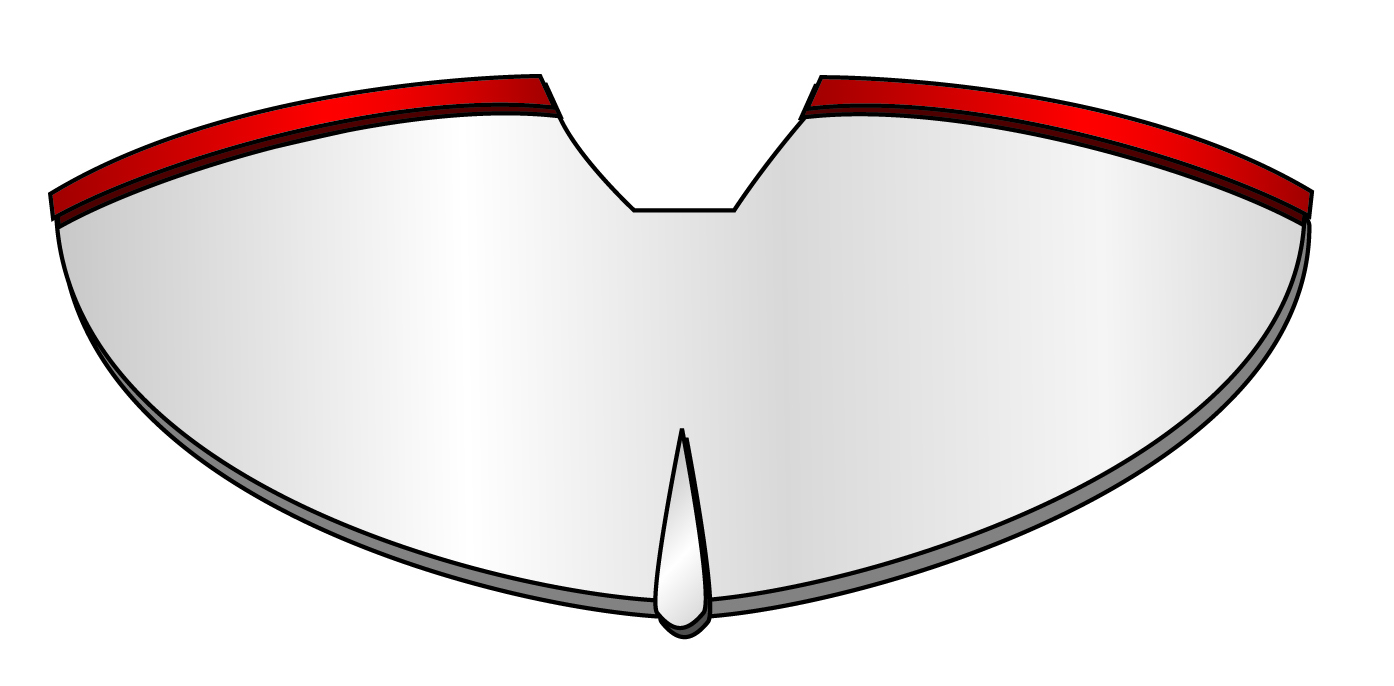 Round Bottom
Types of Boat Hulls
Planing Hulls
Flat-Bottomed Hull

Vee-Bottomed Hull
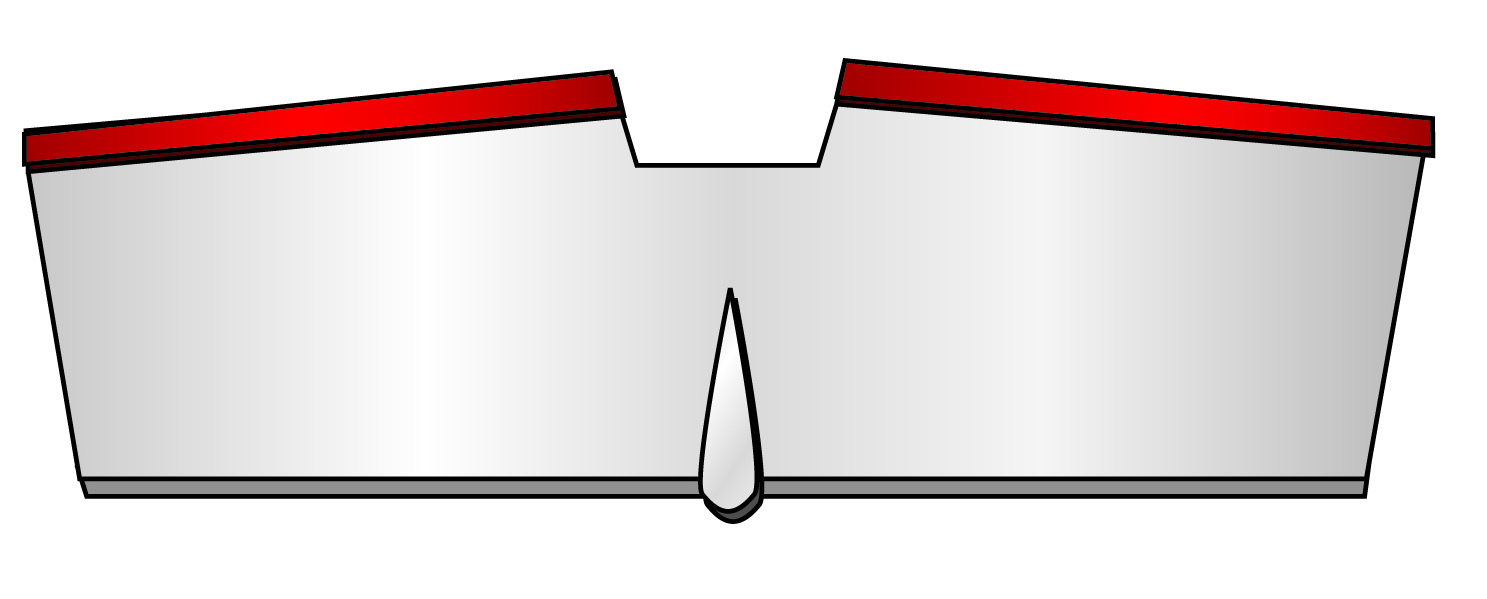 Flat Bottom
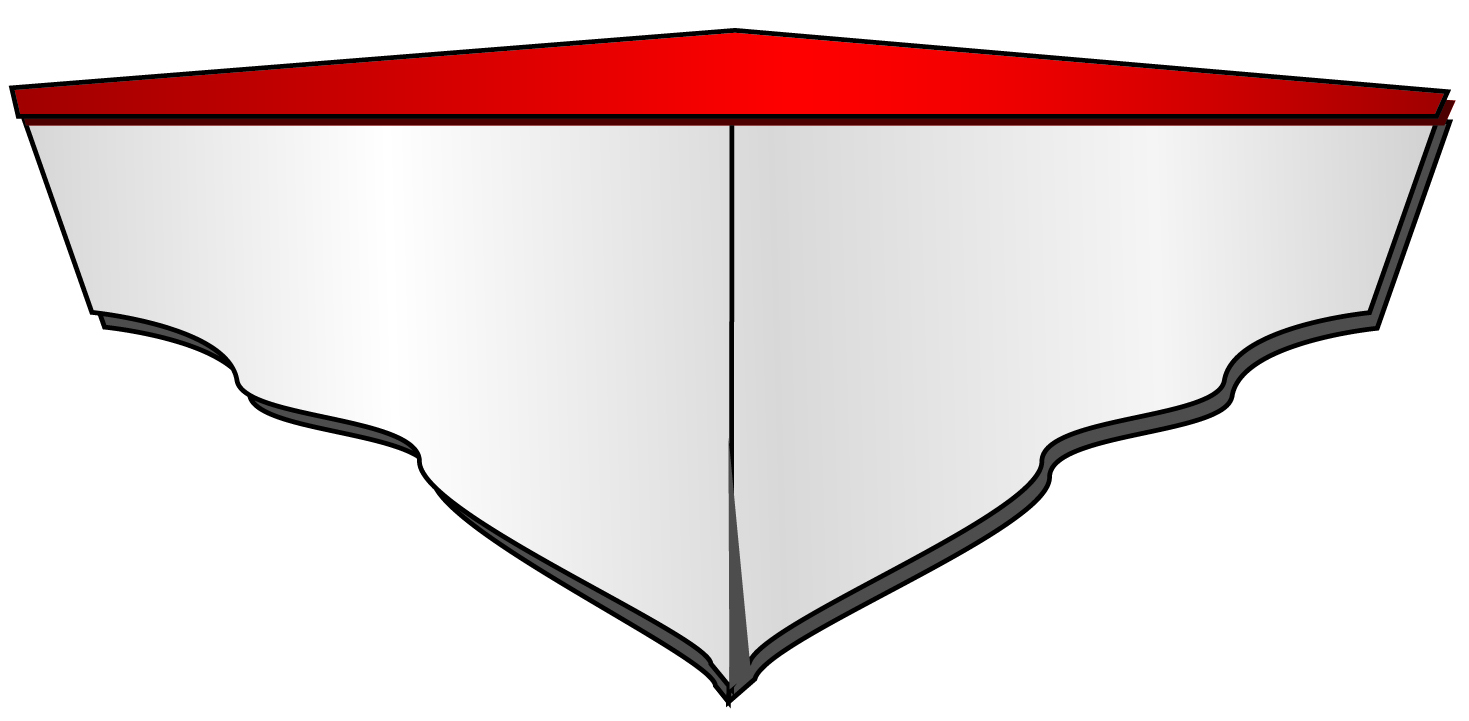 Vee Bottom
Types of Boat Hulls
How Planing Hulls Operate
Displacement Mode
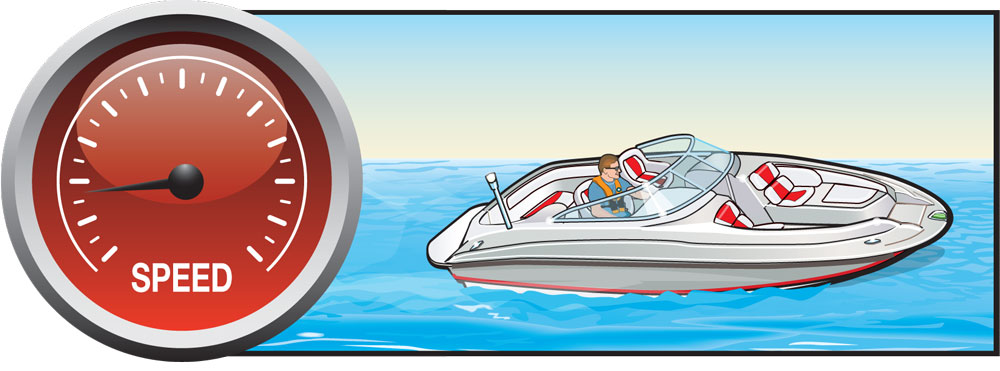 Types of Boat Hulls
Plowing Mode
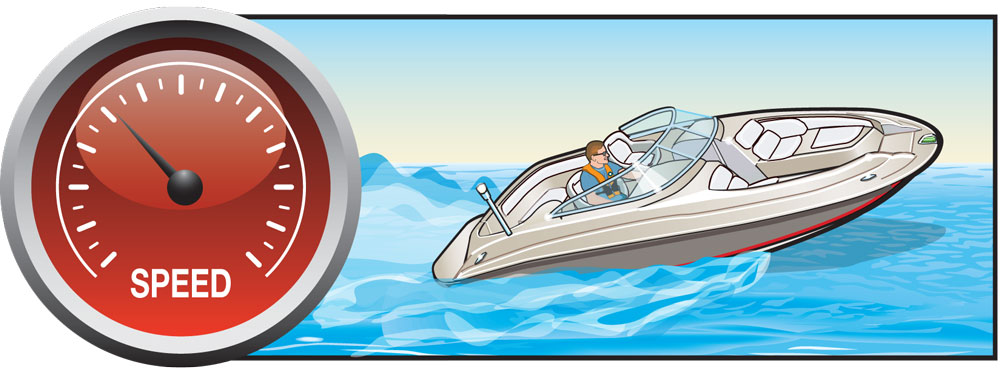 Types of Boat Hulls
Planing Mode
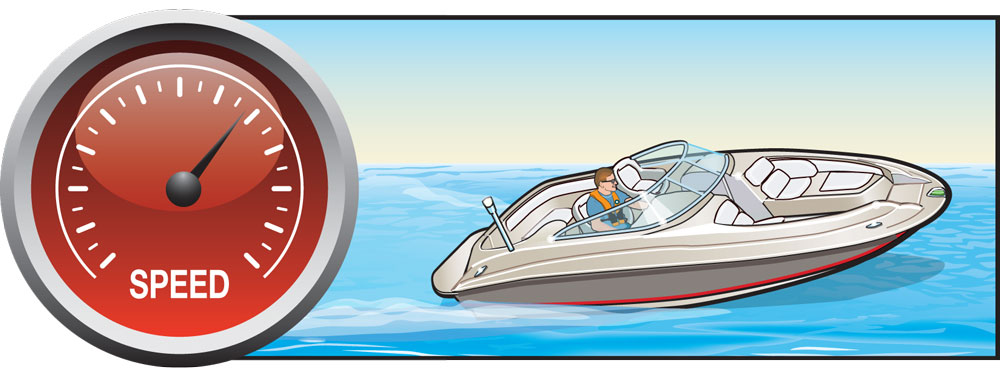 Length of a Vessel
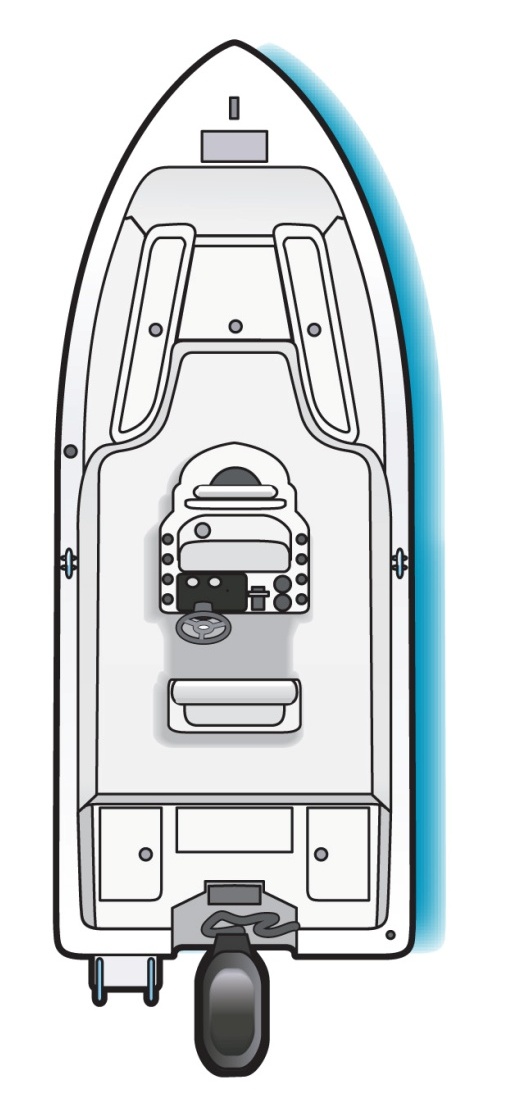 [Speaker Notes: Ask a student to come up and show how he/she thinks the length would be measured on an outboard boat. Then ask the class if they agree.]
Length of a Vessel
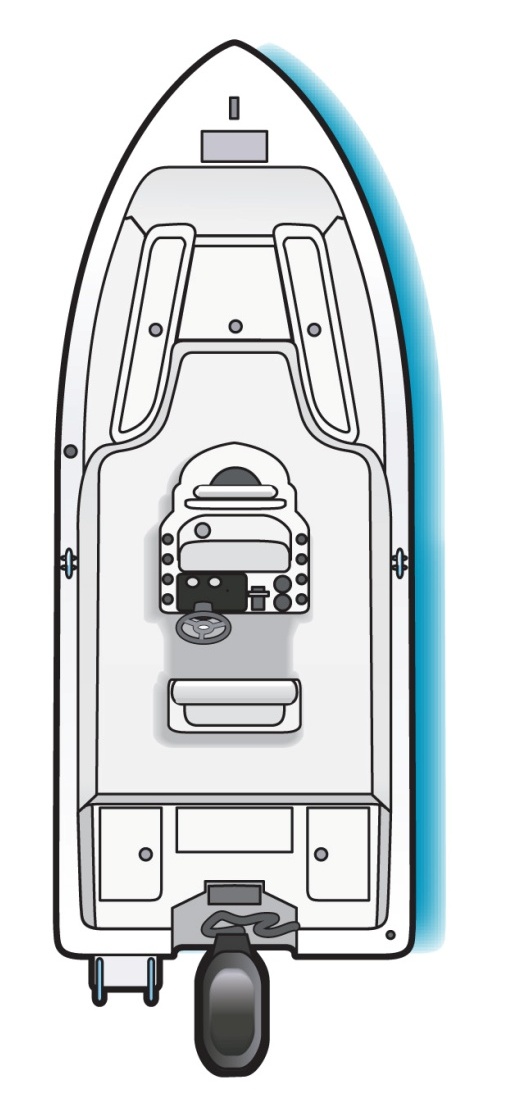 [Speaker Notes: Ask another student to come up and show how he/she thinks the length would be measured on an inboard boat. Then ask the class if they agree.]
Length of a Vessel
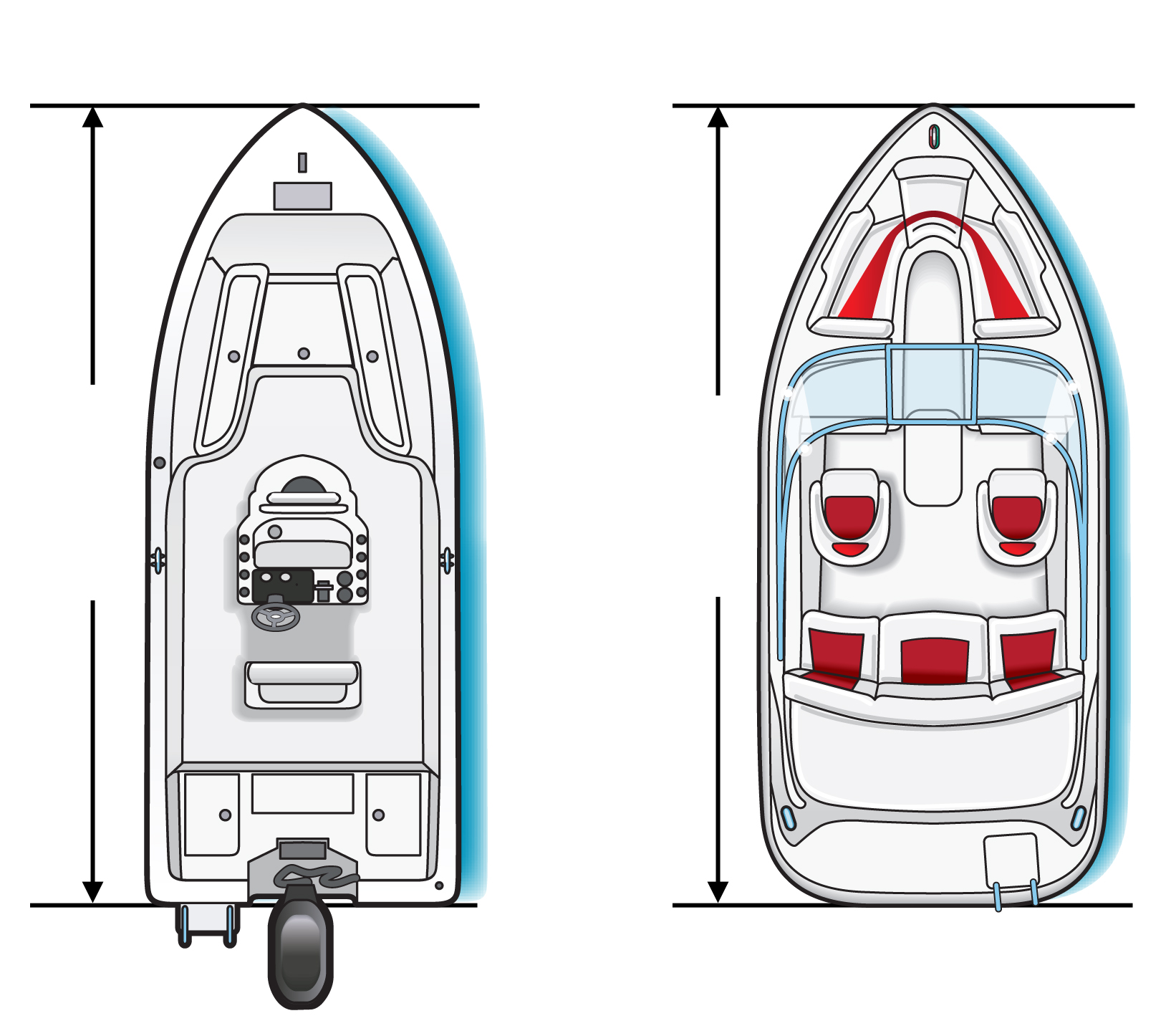 Outboard
Inboard
Length
Length
Length of a Vessel
Less than 16 feet (Class A)
16 feet to less than 26 feet (Class 1)
26 feet to less than 40 feet (Class 2)
40 feet to less than 65 feet (Class 3)
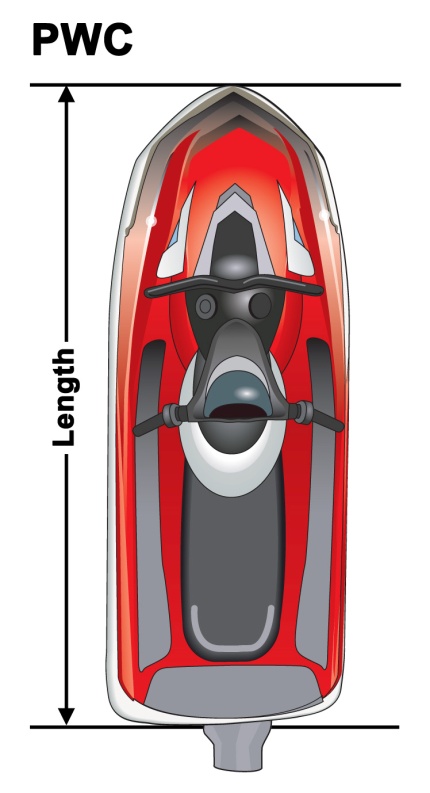 Types of Engines and Drives
Outboards
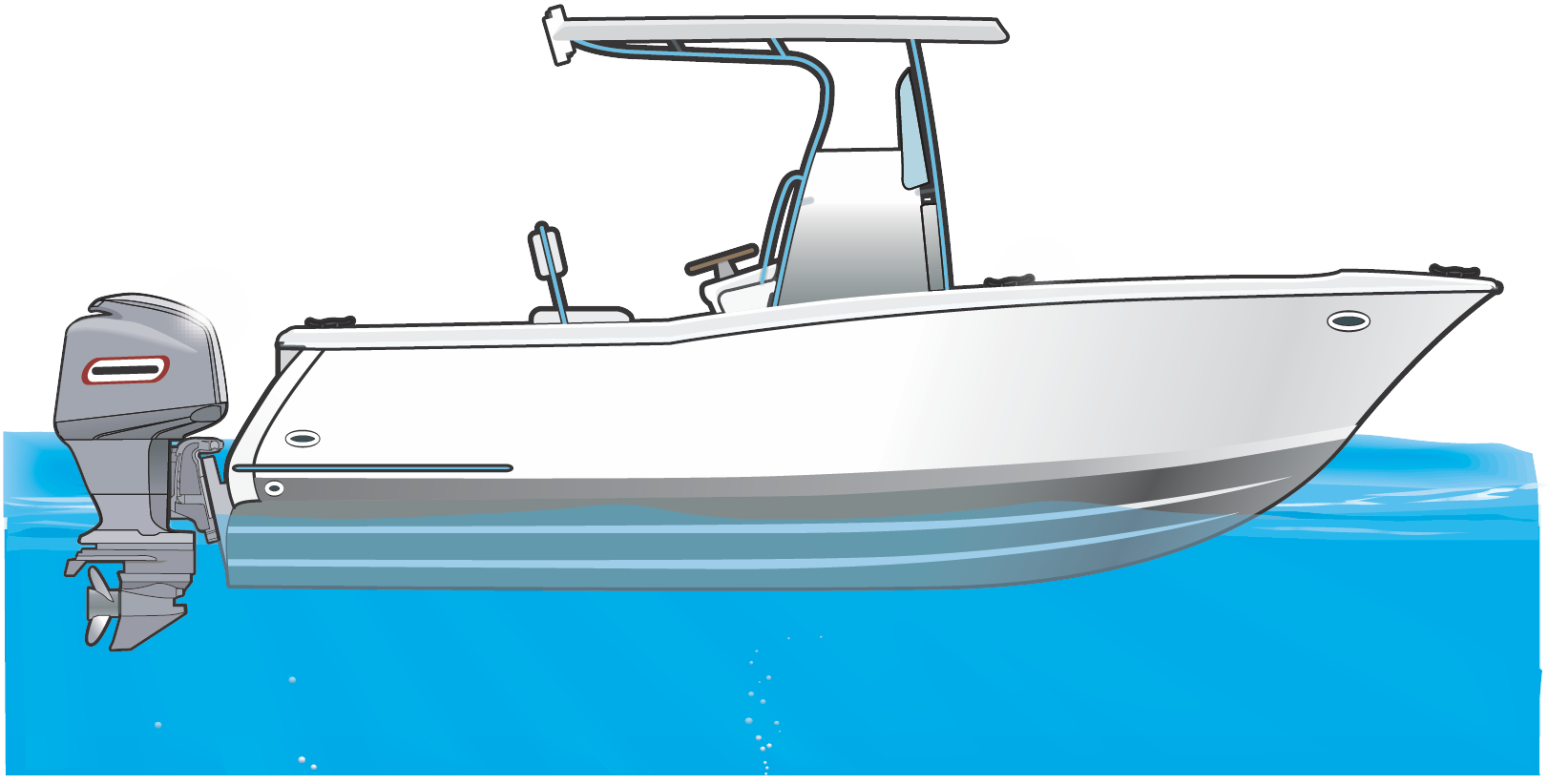 Types of Engines and Drives
Inboards
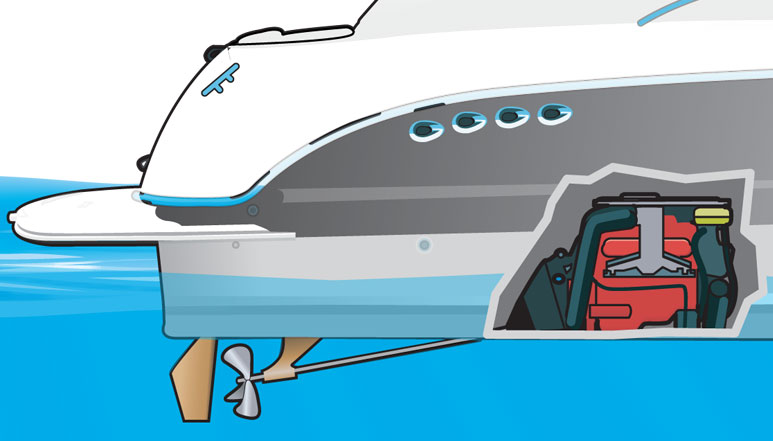 Types of Engines and Drives
Stern Drives
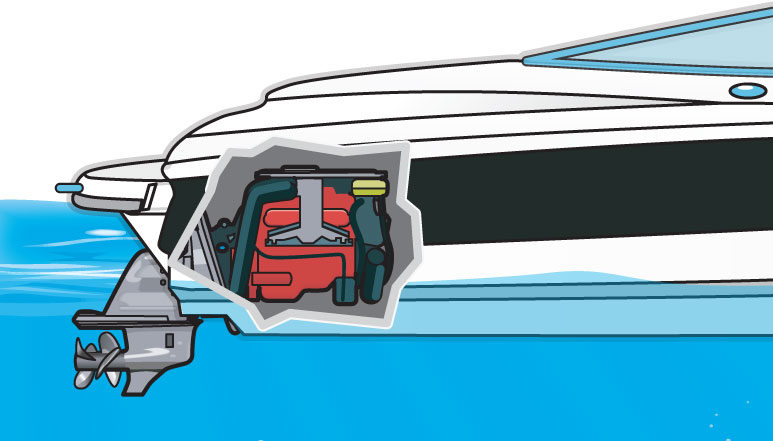 Types of Engines and Drives
Jet Drives
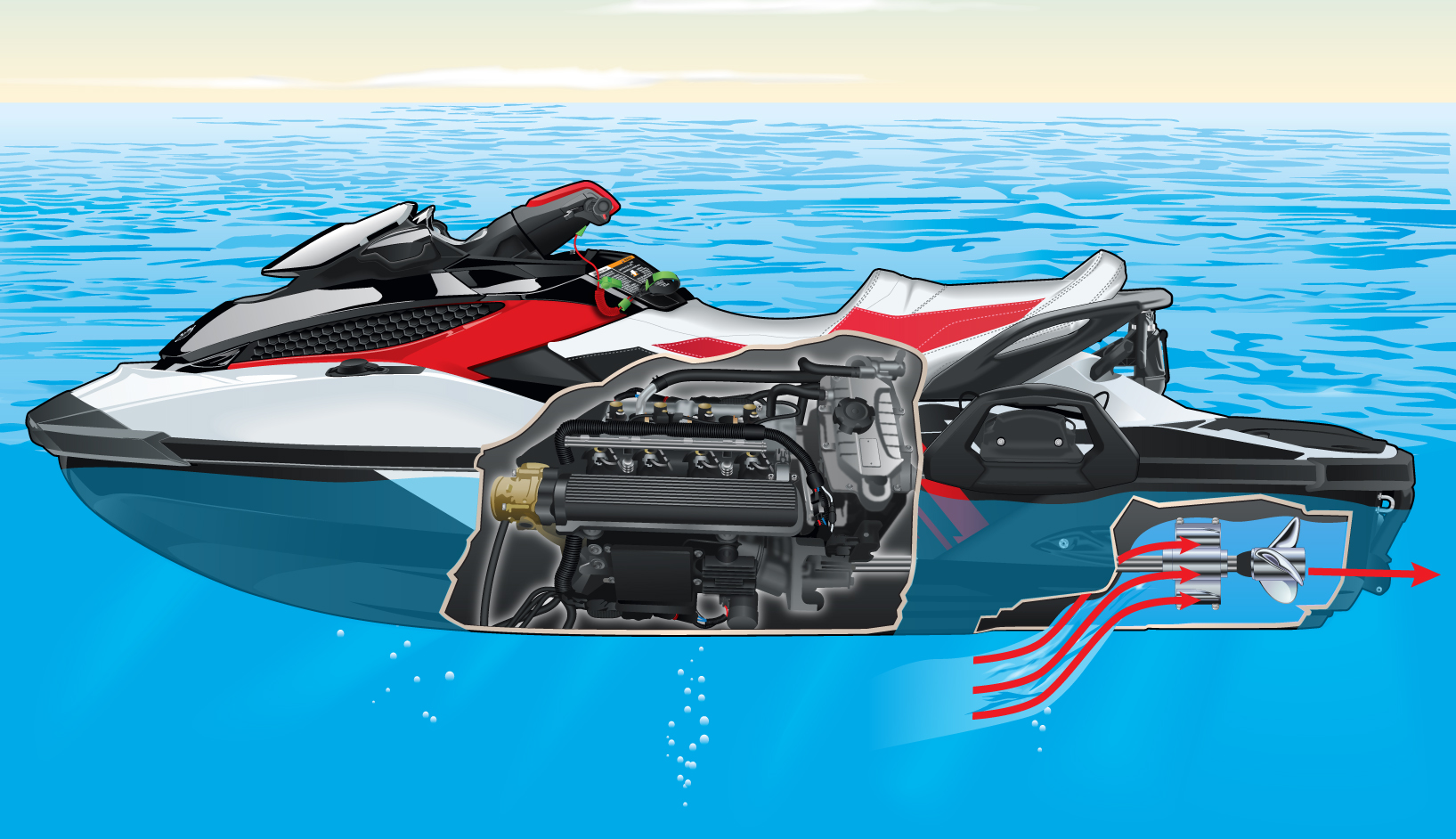 Types of Engines and Drives
Jet Drives
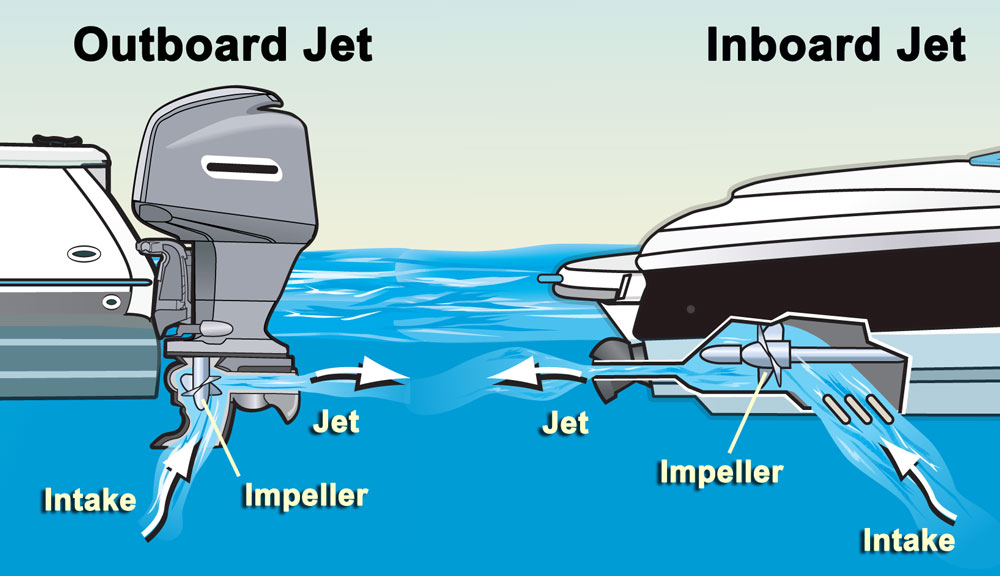 Personal Watercraft
Jet-propelled watercraft come in many sizes. The personal watercraft (PWC) is the most common for recreational boaters. 
PWC:
Use an inboard jet drive as primary source of propulsion.
Are included in the group of inboard vessels less than 16 feet in length.
Are subject to the same laws and requirements of any other vessel plus some specific to PWC.
Personal Watercraft
steering control
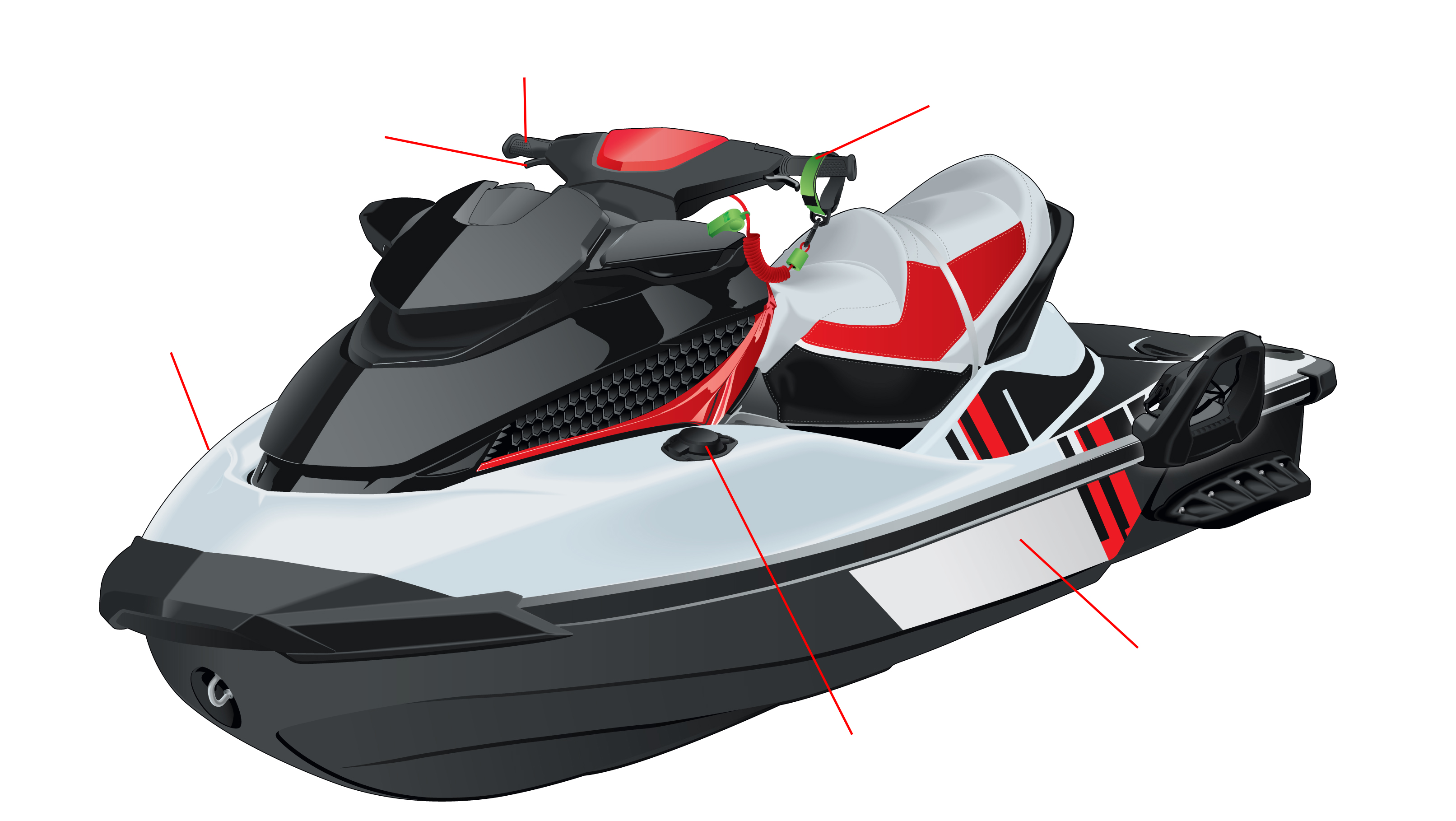 safety lanyard
throttle lever
starboard
port
fuel cap
Personal Watercraft
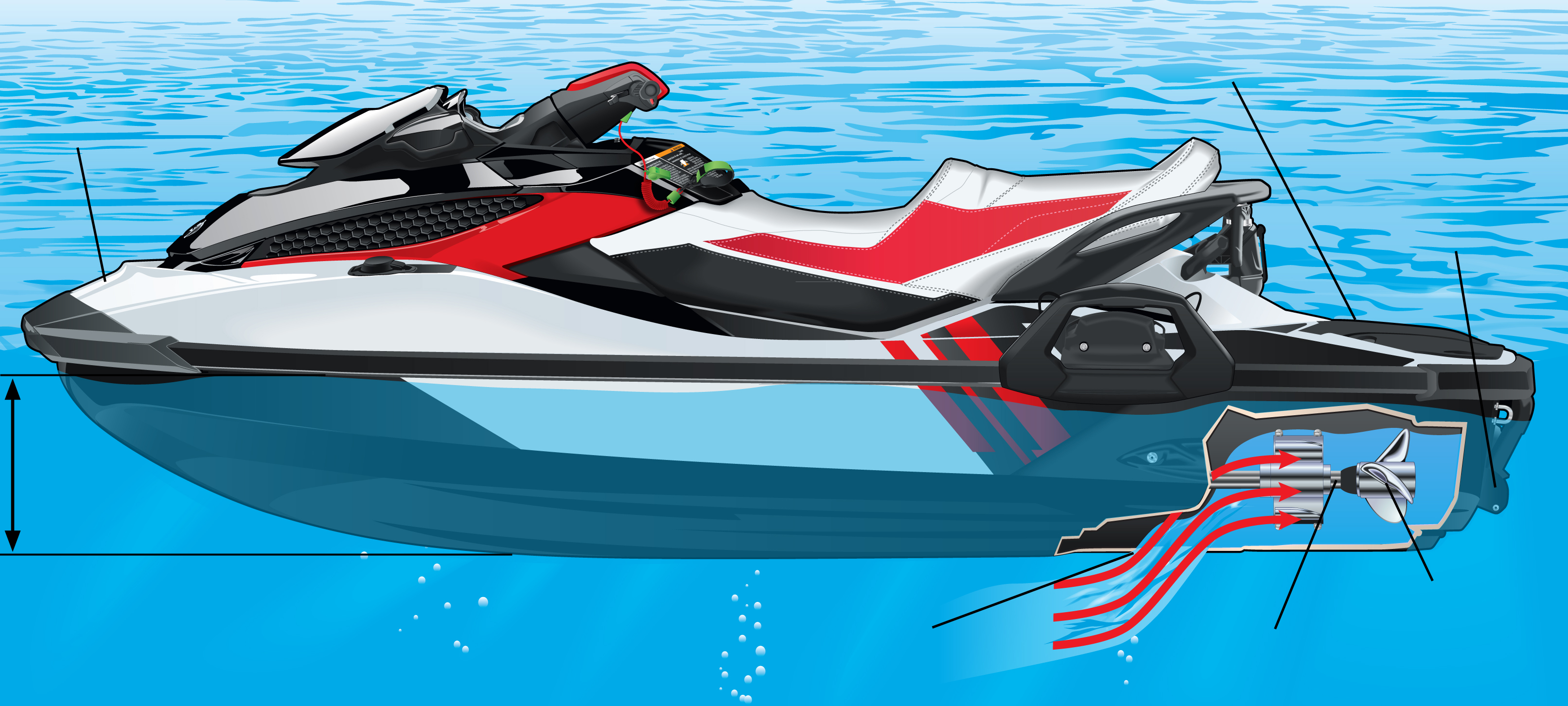 stern
bow
steering nozzle
draft
impeller
drive shaft
jet pump intake grate
Sailboats
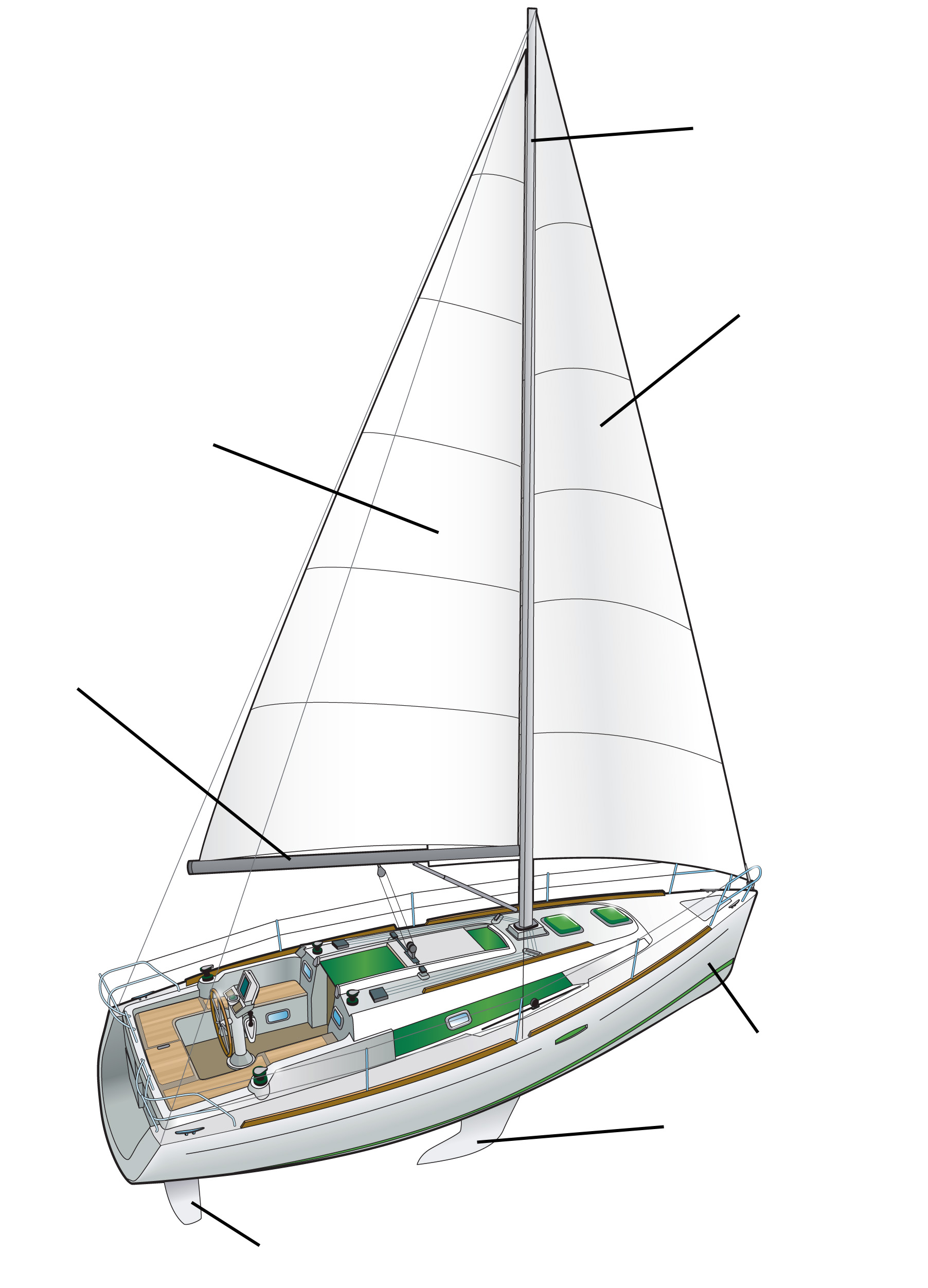 mast
halyards
headsail
(jib)
mainsail
sheets
boom
hull
keel
rudder
Lesson Two
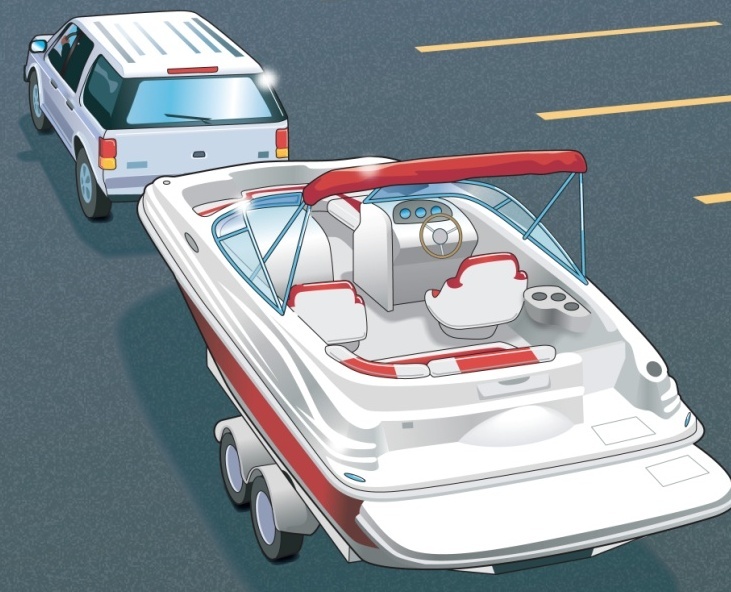 Before You Get Underway
Key Topics
Boat’s Capacity
Float Plans
Fueling a Vessel and a Personal Watercraft
Trailering/Courtesy on the Boat Ramp
Vessel and Engine Maintenance
Objectives
You should be able to…
Locate and understand a boat’s capacity plate.
File a proper float plan.
Explain how to fuel a vessel safely.
Explain how to launch a vessel from a trailer and retrieve it from the water safely and courteously.
Give the basics of vessel and engine maintenance.
Boat Capacity
Maximum weight includes weight of:
Passengers
Gear
Motors
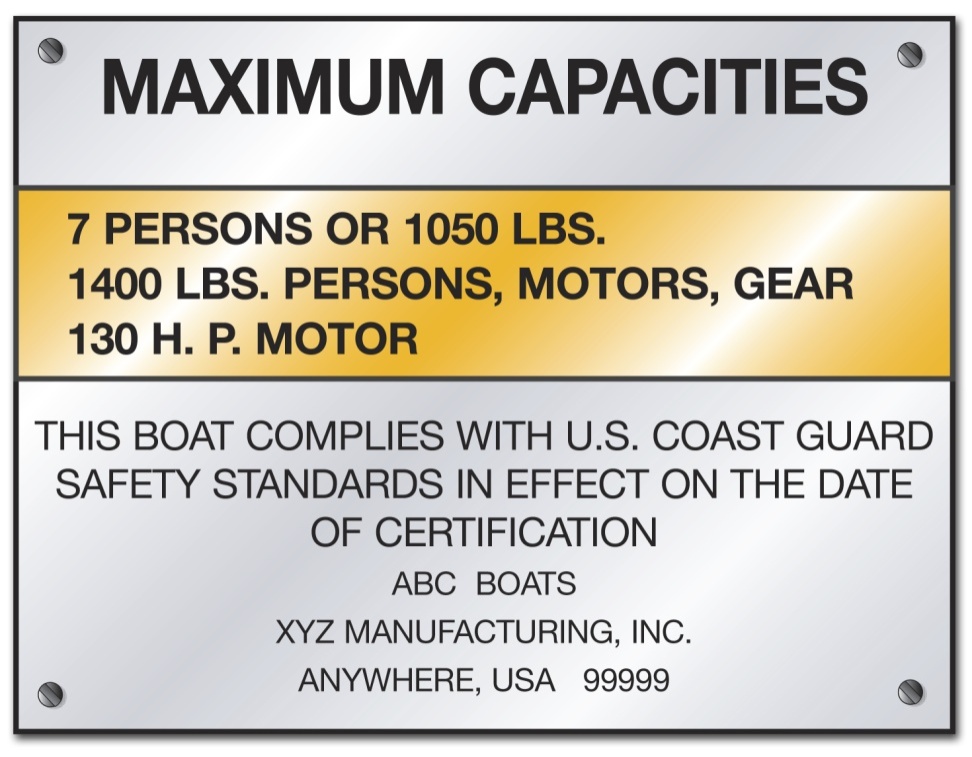 Boat Capacity
Do not exceed the recommended capacity found in the owner’s manual and on manufacturer’s warning decal.
On outboard boats, never exceed the maximum horsepower rating shown on the capacity plate.
On vessels less than 20 feet in length without a capacity plate:
Number of people = vessel length (ft.) X vessel width (ft.)
15
Boat Capacity
Example:
Vessel Length: 18 feet
Vessel Width: 6 feet
Number of people = 18 feet long X 6 feet wide		
Number of people = 108
	

Number of people = 7.2
     (no more than 7 people on board)
15
15
File a Float Plan
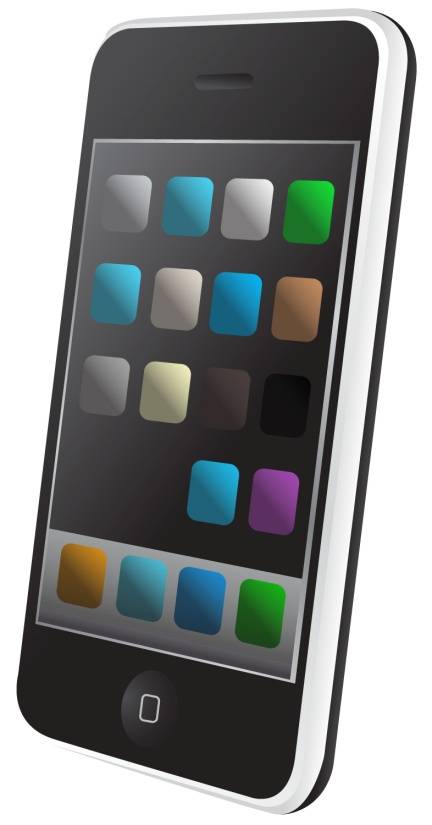 For short outings, inform a responsible person of:
WHERE you are boating 
WHEN you are returning
WHO to call
File a Float Plan
For extended outings, include:
WHO is going
WHERE you are going
WHAT boat you are in
WHEN you are leaving and returning
File a Float Plan
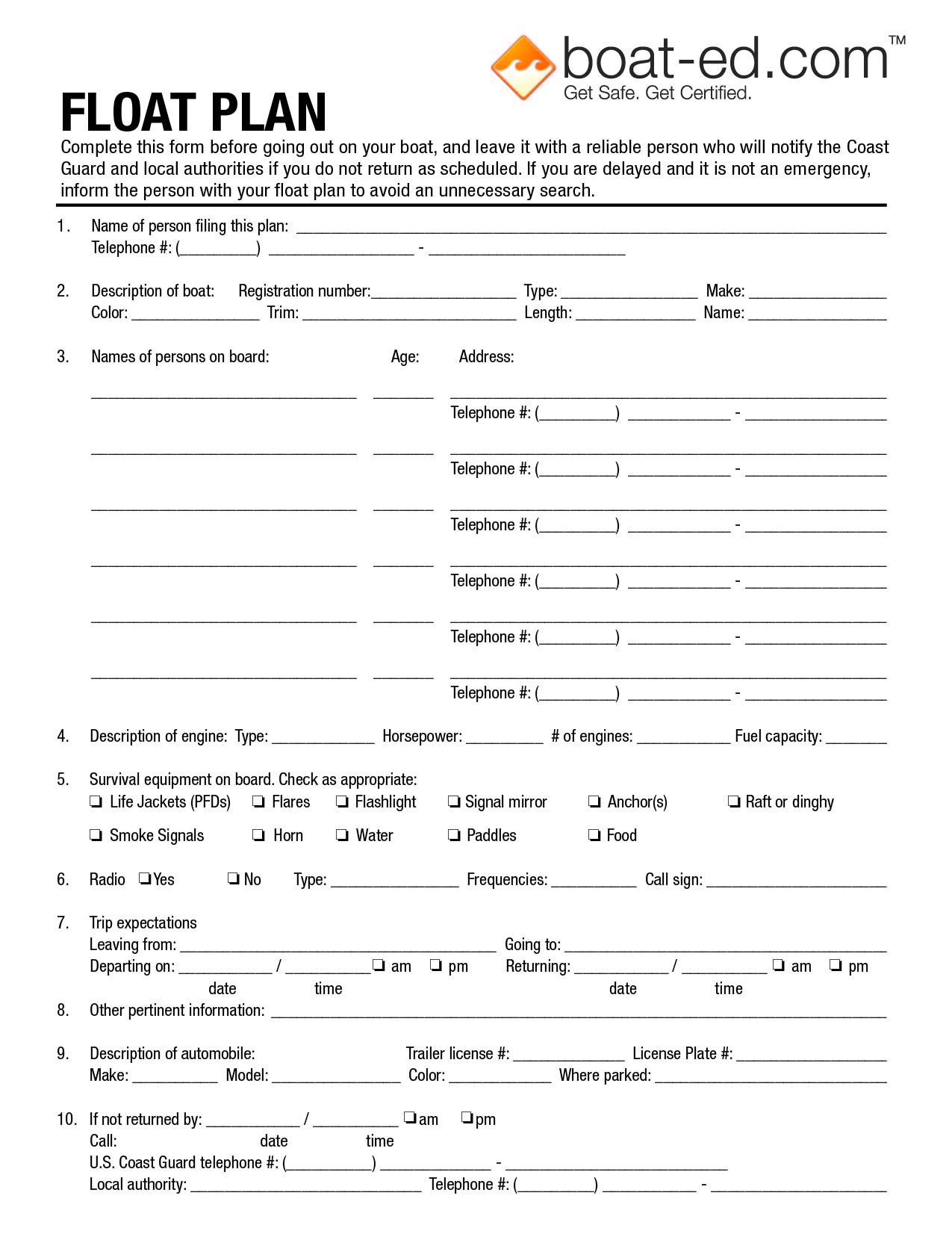 Fuel Your Vessel…Safely
Before fueling:
Refuel away from the water.
Tie up the boat.
Unload all passengers.
Turn off all sources that could result in a flame.
Close all windows, ports, and doors.
Unload portable fuel tanks.
Fuel Your Vessel…Safely
While filling the fuel tank:
Keep nozzle of fuel-pump hose in contact with tank opening.
Use caution and fill tank slowly.
Never fill tank to brim.
Wipe up any spilled fuel.
Fuel Your Vessel…Safely
After fueling:
Put fill cap on tightly.
Open all windows, ports, doors, and other openings.
Turn on exhaust blower for four minutes.
Sniff for fuel vapors.
Start engine and reload passengers.
Fuel Your Vessel…Safely
To make sure you do not run out of fuel, use this rule:
One-third to get out
One-third to get back
One-third in reserve
Fuel Your Vessel…Safely
Fueling Issues for a Personal Watercraft (PWC)
Check fuel system for leaks and inspect connections frequently.
Avoid fuel spills in or near water.
Do not tip PWC tofill all the way up.
After fueling, sniffto check for gas fumes.
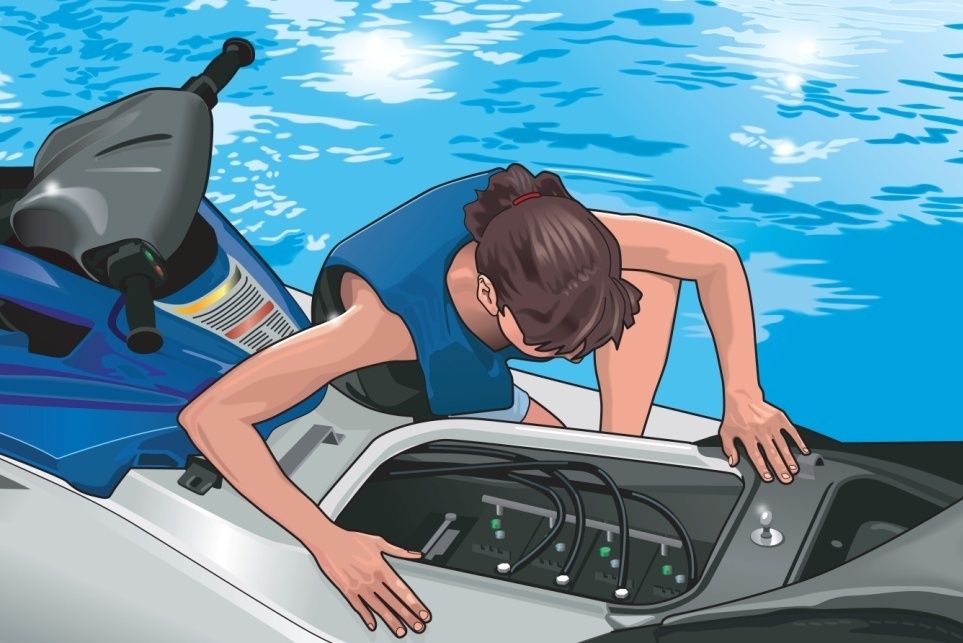 Fuel Selector Switch on a PWC
OFF
ON
RESERVE
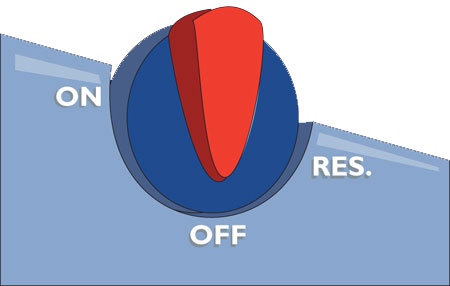 Trailering Your Vessel
Choose the Right Trailer & Vehicle to Tow Your Vessel
The trailer and towing vehicle should be designed to fit your vessel.
Use the size of vessel to determine the trailer’s dimensions.
Trailering Your Vessel
Make sure the weight of the vessel and engine does not exceed 90% of trailer’s load capacity. The trailer must carry your:
Vessel
Engine
Fuel
Gear
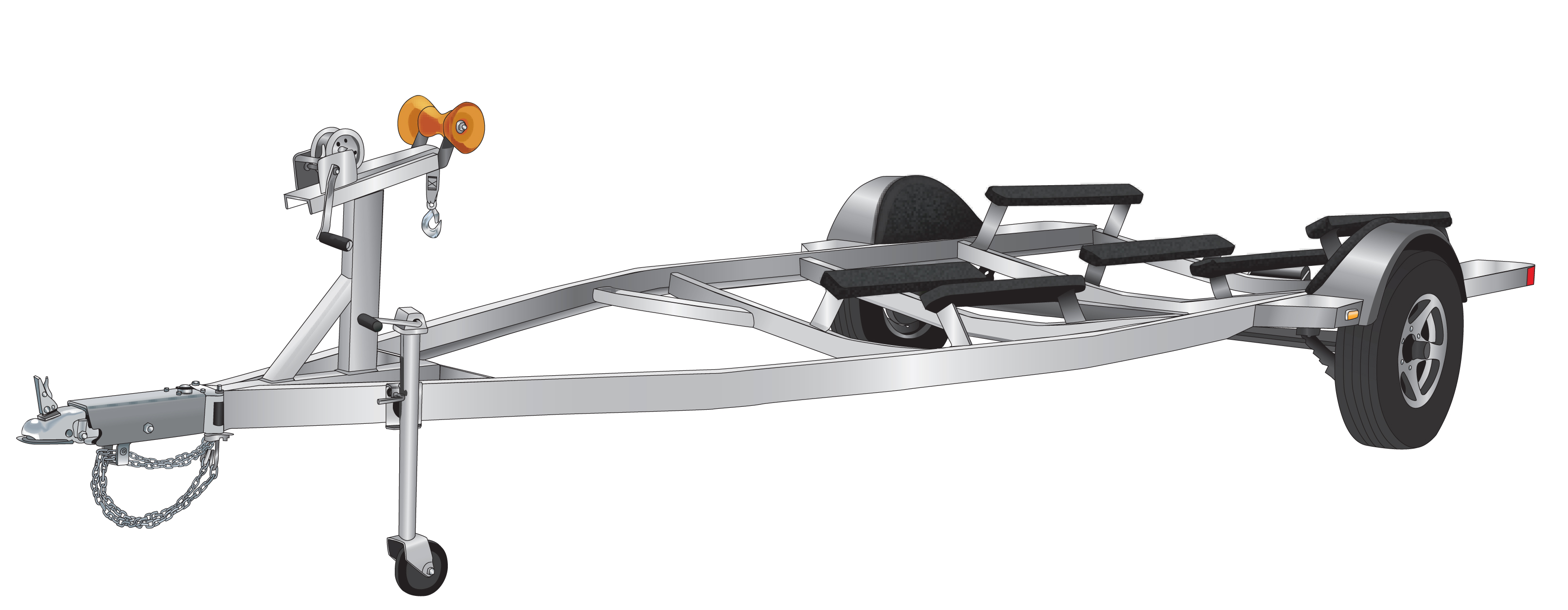 Trailering Your Vessel
Example:
Vessel Size: 19 feet long
Weight of Vessel: 2600 lbs. (Includes weight of engine, fuel, and gear)
2300 lbs. 
OR 
3000 lbs.
Which capacity trailer would you choose?
Trailering Your Vessel
Choosing the Right Vehicle
The towing vehicle must be rated to tow the combined weight of:
Vessel 
Engine
Trailer
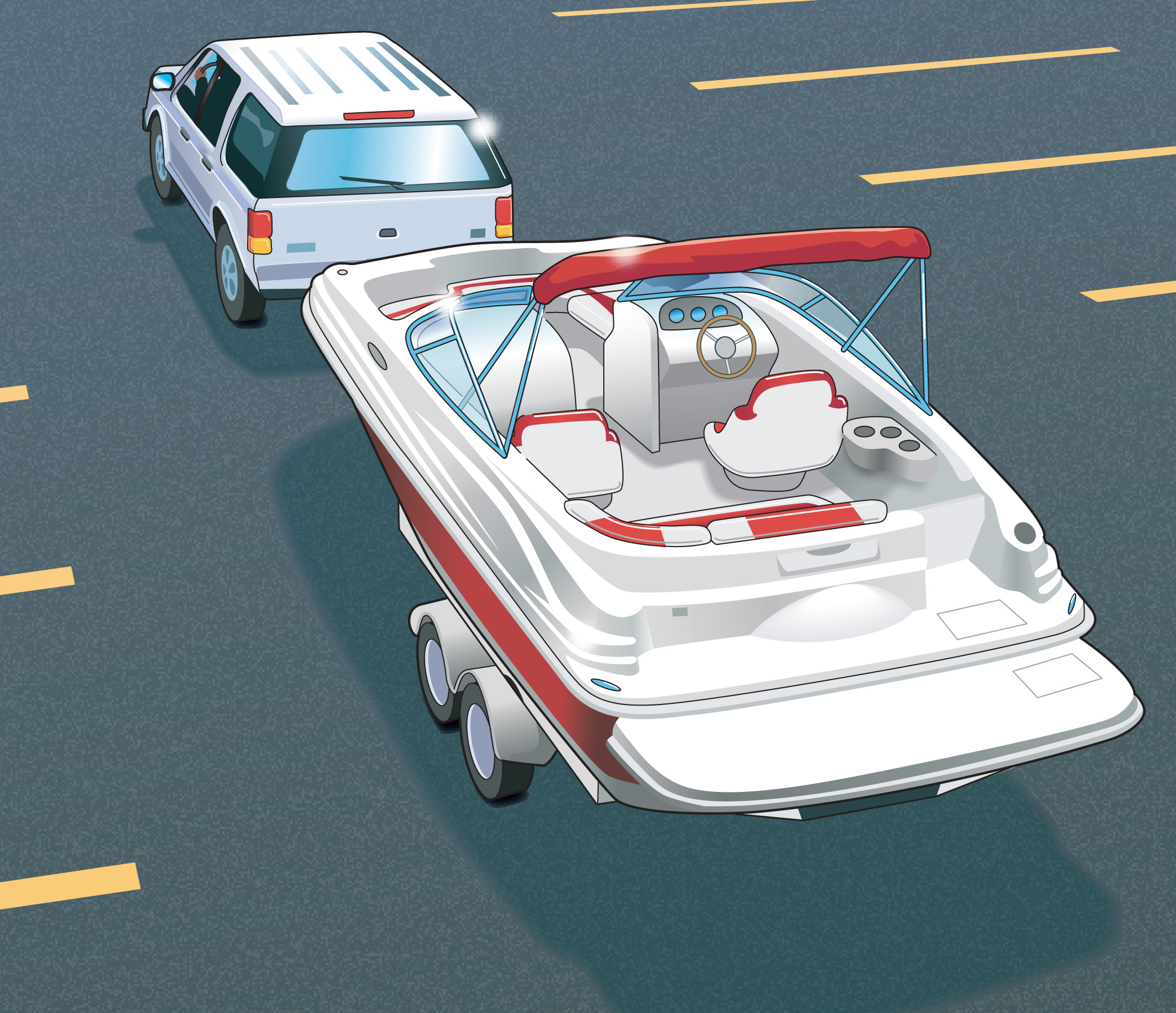 Trailering Your Vessel
Towing hitch must be appropriate for the loaded trailer.
Ball hitch
Coupler
Tongue weight
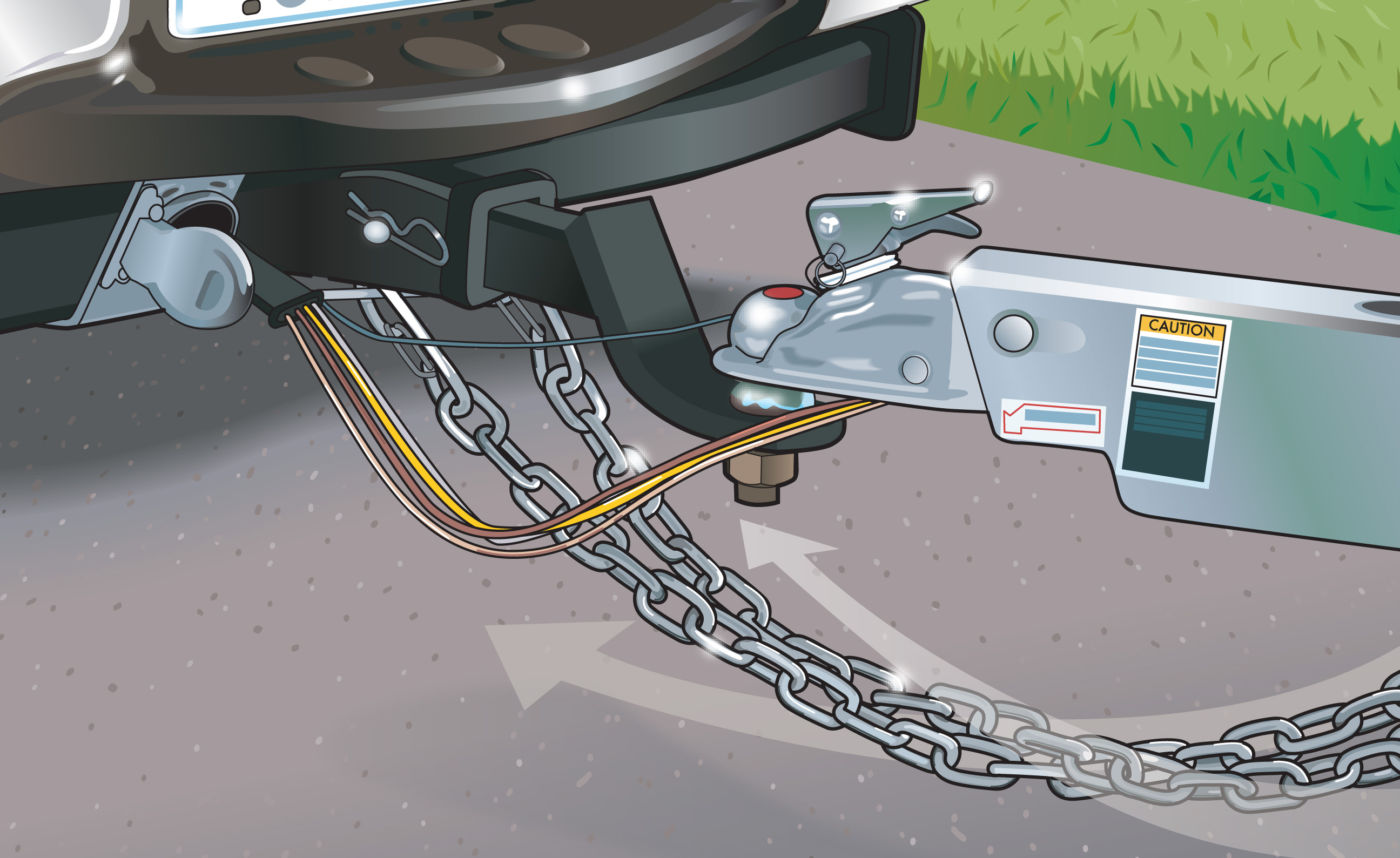 Trailering Your Vessel
Example:
The trailer for the vessel has a 2 5/16" coupler.
2 ¼"
Which of the following sizes of ball hitch must be used on the towing vehicle?
2 ½"
2 5/16"
2 3/8"
Trailering Your Vessel
Before leaving home:
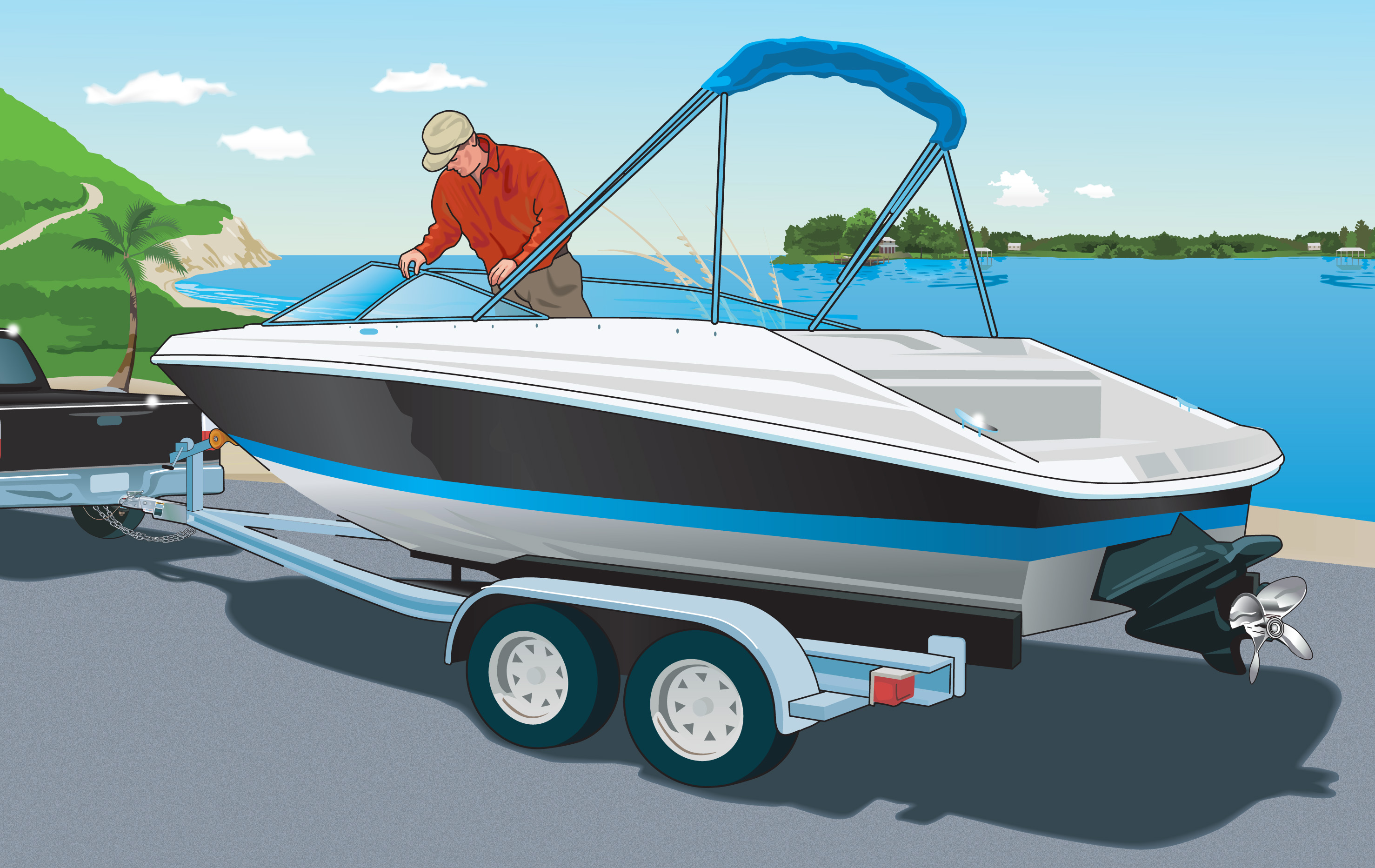 Secure all gear in the vessel.
Secure the vessel to the trailer.
Secure engine.
Crisscross two safety chains under the trailer tongue.
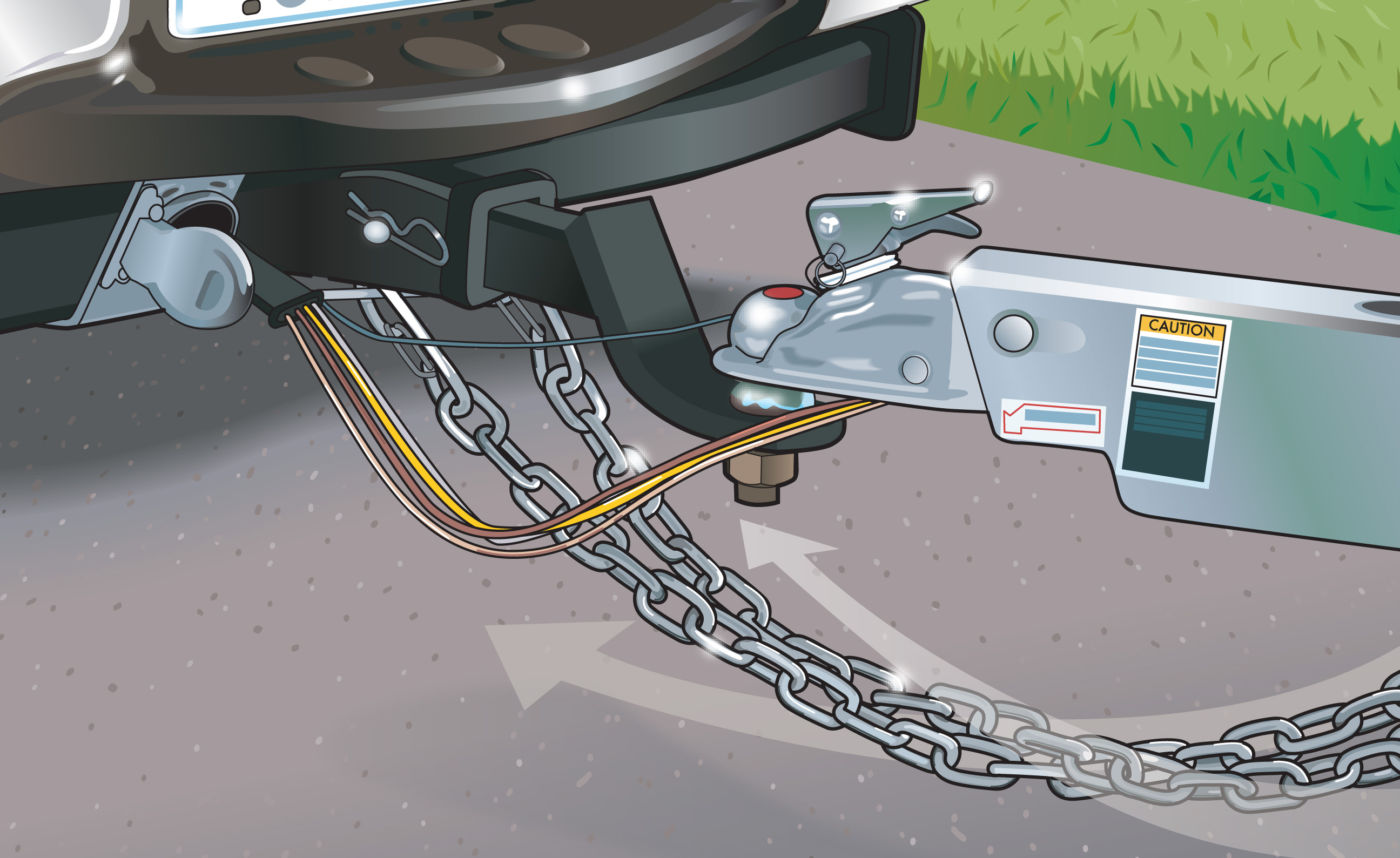 Trailering Your Vessel
Inspect and maintain trailering equipment.
Check tire pressure on all tires.
Tighten lug nuts. 
Grease wheel bearings. 
Check lights and brakes.
Check tie-down straps, lines, winch, safety chains, and hitch.
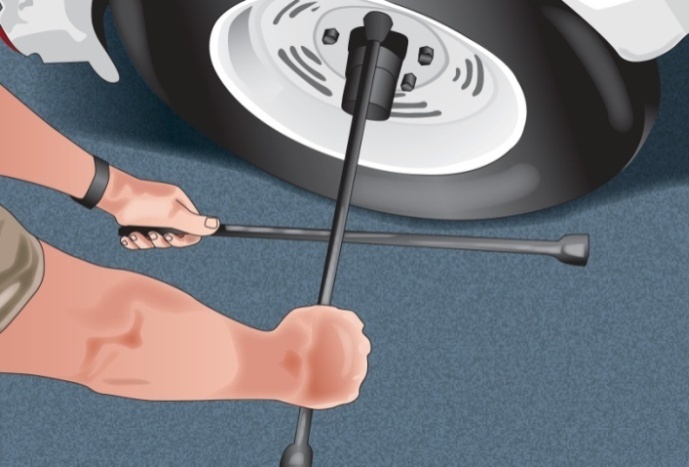 Trailering Your Vessel
On the Road With a Trailer
Drive cautiously.
Drive at moderate speeds.
On long trips, pull over every hour or so to check vehicle, trailer, and gear.
Allow for added length and weight of trailer.
Make wider turns at corners and curves.
Allow extra time and distance to stop and pass.
Trailering Your Vessel
Launching Your Vessel From a Trailer
Don’t block ramp traffic!
Transfer all gear to the vessel.
Disconnect trailer lights.
Leave the winch line secured to the vessel.
Remove tie-down straps.
Ensure drain plug is in place.
Tie a rope to the vessel’s bow.
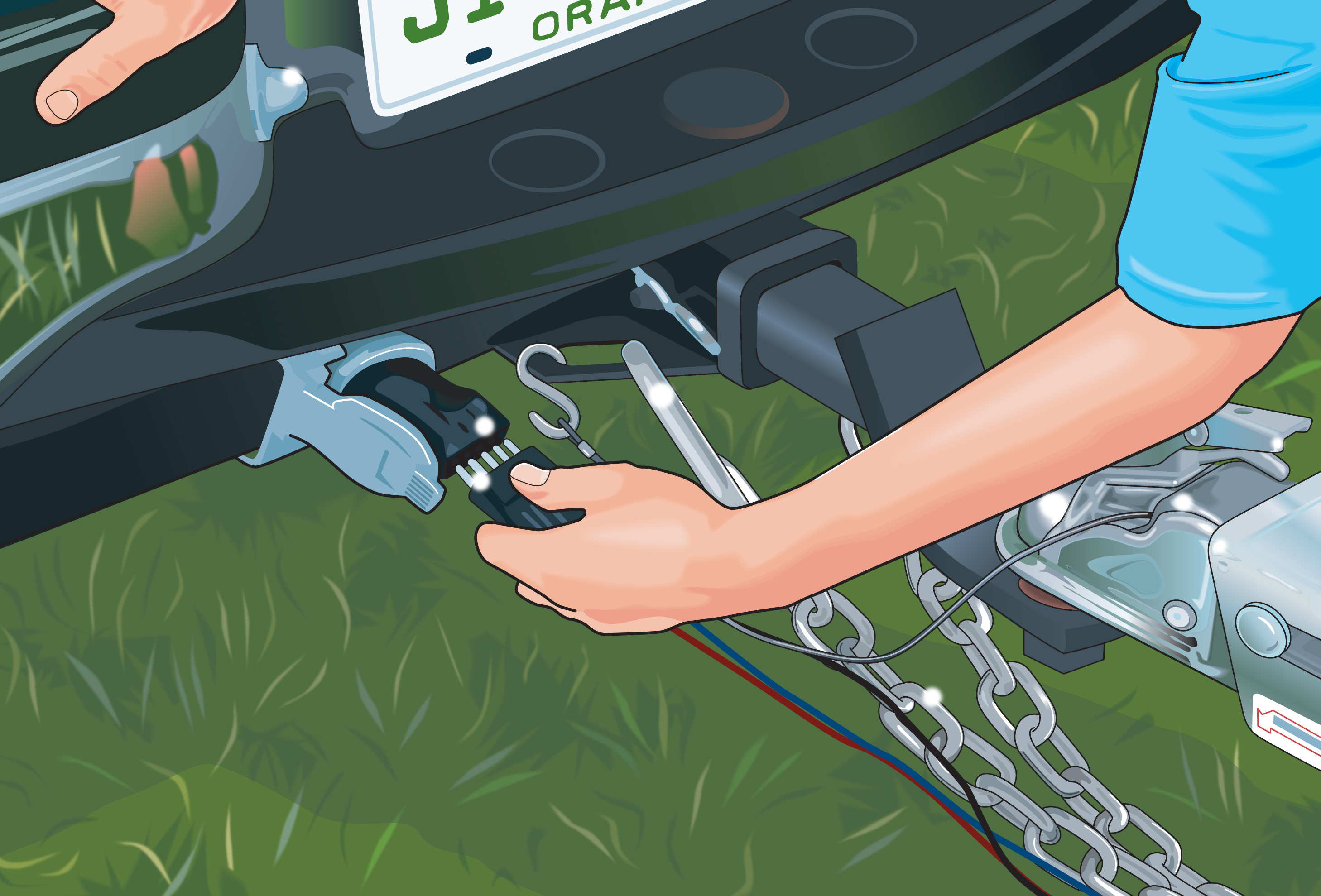 Trailering Your Vessel
Back the trailer into the water.
Set the parking brake on the towing vehicle.
Lower the vessel’s engine or outdrive.
Start the engine.
Back the trailer into the water until the vessel floats.
Undo the winch line. Back the vessel off the trailer.
Trailering Your Vessel
Retrieving Your Vessel
Wait for your turn.
Back the trailer into the water.
Set parking brake.
Attach winch line.
Shut off engine.
Raise engine or outdrive.
Pull trailer out of the water.
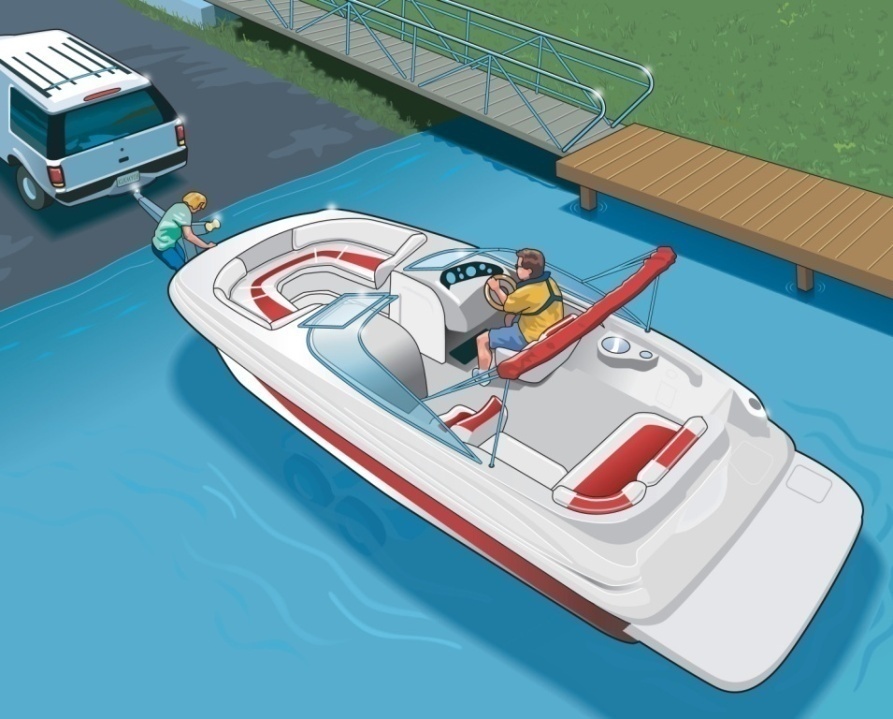 Trailering Your Vessel
Do not power load your boat. Propeller wash can create:
A large hole where trailer tires can get stuck
A mound where boats can run aground
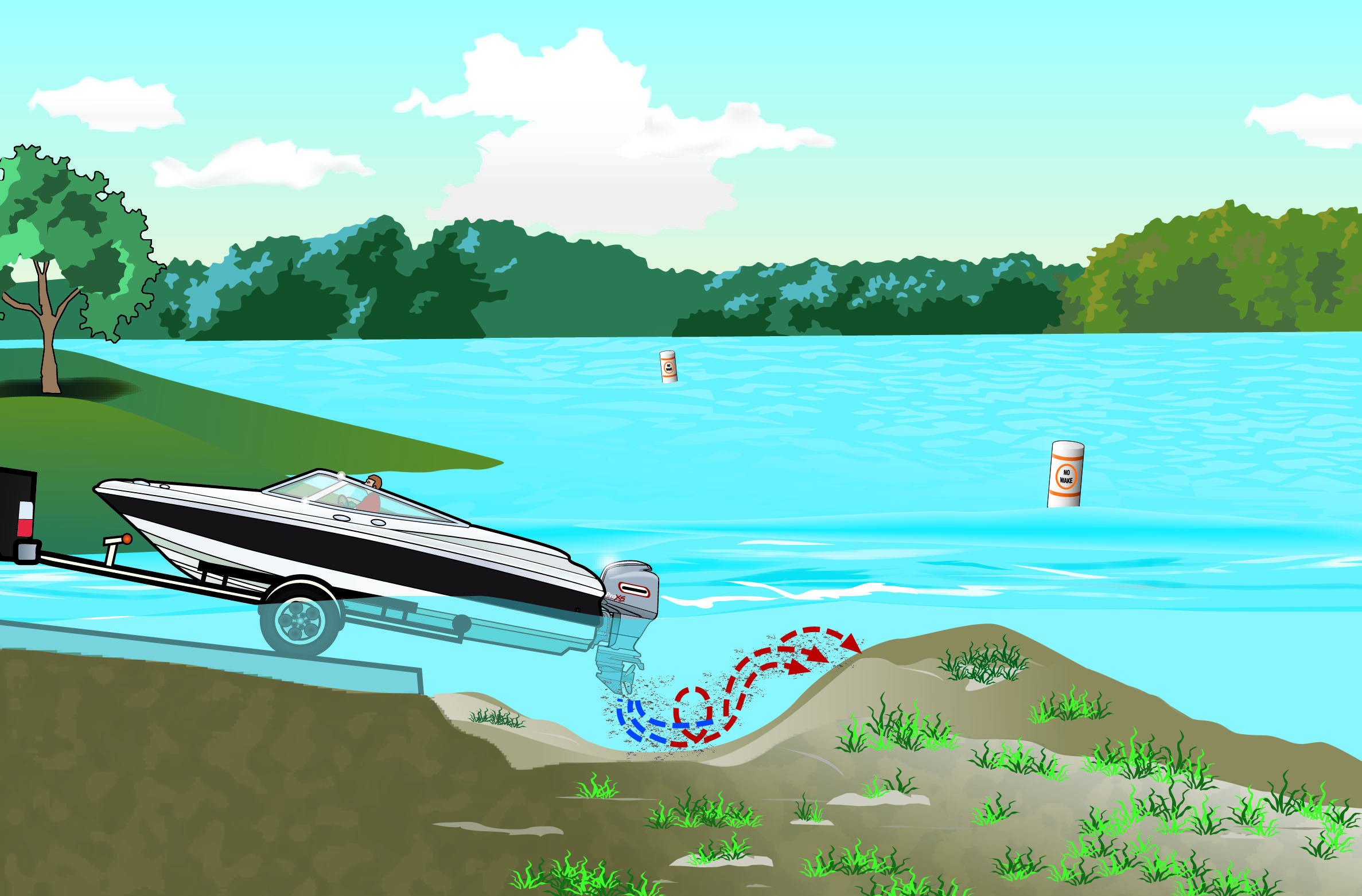 Trailering Your Vessel
Prepare for drive home well away from boat ramp.
Do not block ramp traffic.
Remove and dispose of all aquatic nuisance species. 
Remove the drain plug. 
Secure your vessel and gear.
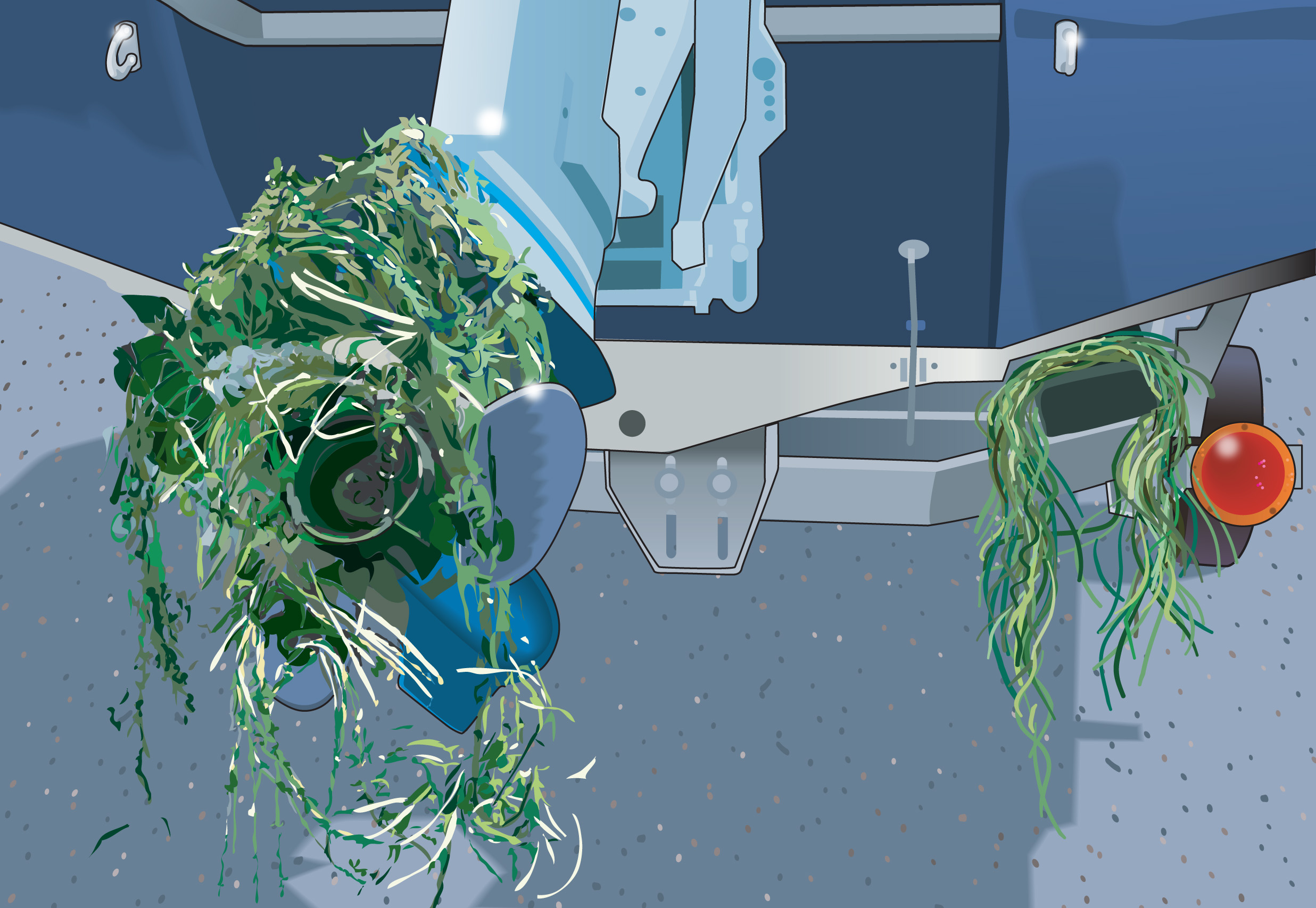 Trailering Your Vessel
Courtesy on the Boat Ramp
Prepare your vessel for launching well away from the ramp.
Use at least two experienced people to launch and retrieve.
Never block ramp with unattended vessel or vehicle.
Trailering Your Vessel
When retrieving, do not pull vessel into launch lane until towing vehicle is at ramp.
After retrieving your vessel, pull well away from ramp before preparing for the drive home.
Vessel Maintenance
Examine the hull when it is out of the water.
Store vessels in a dry area out of the sun.
Clean all lines, and keep them out of the sun.
Clean sails, and make repairs.
Follow the maintenance schedule in the owner’s manual.
Engine Maintenance
Follow a regular maintenance program.
Keep engine clean and tuned properly.
Check oil and fluid levels before every outing.
Tighten battery connections. Clean battery terminals.
Inspect hoses, belts, and bolts.
Never use automotive electrical parts.
Preventing Theft
Store vessel so it is not easily accessed.
Chain and lock motor and fuel tanks to vessel.
Mark or engrave all equipment.
Photograph or videotape interior and exterior of vessel. Make a complete inventory.
Remove all valuables.
Cover vessel and remove keys.
Lesson Three
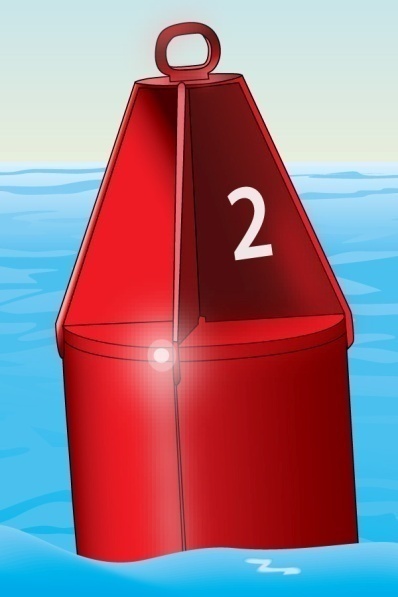 Operating Your Boat…Safely
Key Topics
Casting Off and Docking
Navigation Rules 
Navigation Lights
Night Navigation
Sound Signals
Navigational Aids
Key Topics
Anchoring
Dams, Locks, and Bridges
Changing Water Levels
Compasses and Charts
Jet-Propelled Watercraft Operation
Engine Cut-Off Switches
Avoiding Propeller Strike Injuries
Objectives
You should be able to…
Cast off and dock under different wind and current conditions.
Give three major responsibilities of a vessel operator.
Explain what to do when encountering another vessel.
List the types of nighttime navigation lights and explain how to interpret them.
Objectives
Use and understand sound signals.
Explain what to do when encountering buoys and markers of the U.S. Aids to Navigation System.
Anchor a vessel correctly.
Explain what to do when encountering various hazards—dams, locks, bridges, and changing water levels.
Objectives
Explain how to use a compass and read a nautical chart.
Operate a personal watercraft safely and courteously.
Explain how an engine cut-off switch works.
Explain how to avoid propeller strike injuries.
Casting Off
Before casting off:
Keep the boat tied to dock while the engine warms up.
Make sure everyone is seated and wearing a personal flotation device (PFD).
Check that the engine is running properly and the area is clear of traffic.
Casting Off
If there is no wind or current:
Cast off the bow and stern lines.
Shift into forward gear.
Slowly move forward, gradually turning the boat away from the dock.
Casting Off
If the wind or current direction is toward the dock:
Cast off the stern line. Move and secure the bow line to a mid-boat position on the dock. Make sure fenders are in place on the bow. 
Put the boat into forward gear briefly, and turn the steering wheel hard toward the dock. Increase speed slowly until the stern is well clear of the dock.
Cast off the bow line. Back out slowly until you have room to shift into  forward and turn away from the dock.
Casting Off
If the wind or current direction is away from the dock:
Cast off the bow and stern lines.
Use an oar or boat hook to keep the boat clear of the dock. Let the wind or current carry the boat away from the dock.
Once there is sufficient clearance, shift into forward gear and slowly leave the area.
Docking
As you approach the dock:
Slow down.
Wait for traffic to clear.
Get bow and stern lines ready.
Head into the wind or current—whichever is stronger.
Put boat fenders in place.
Docking
If there is no wind or current:
Approach the dock slowly at a narrow angle (about 20 degrees).
When close enough, have a passenger step on shore and secure the bow line.
Swing the stern in with a line or boat hook, and secure it.
Docking
If the wind or current direction is toward the dock:
Approach slowly, parallel to the dock.
Let the wind or current carry your boat to the dock. Shift into gear briefly if you need to adjust position.
Secure the bow and stern lines.
Docking
If the wind or current direction is away from the dock:
Approach the dock slowly at a sharp angle (about 40 degrees).
Use reverse to stop when close to the dock. Secure the bow line.
Put the boat in forward gear briefly, and slowly turn the steering wheel hard away from the dock—this will swing in the stern. Secure the stern line.
Navigation Rules
Three basic rules of navigation:
Practice good seamanship.
Keep a proper lookout.
Maintain a safe speed.
Navigation Rules
Two terms help explain what to do when encountering other vessels.
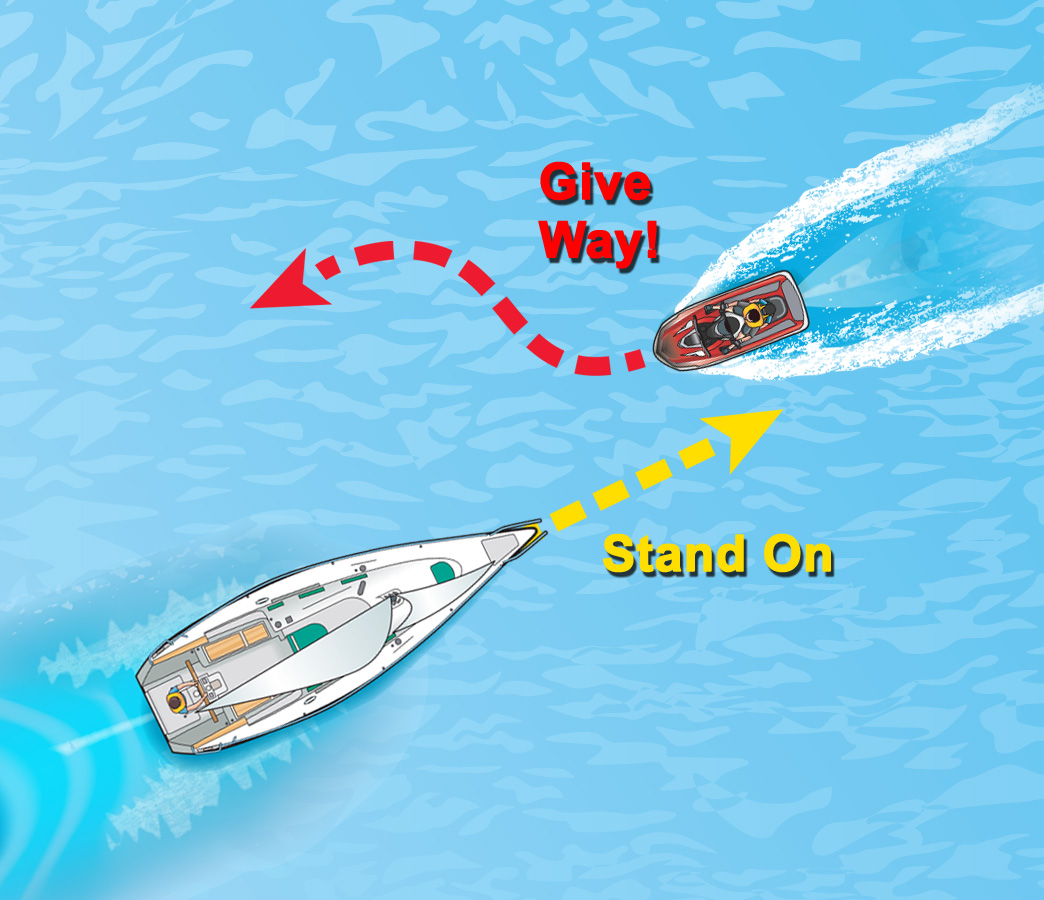 Give-Way Vessel
Stand-On Vessel
Navigation Rules
The action a vessel operator should take when encountering another vessel depends on:
How the two vessels are propelled
How the two vessels are approaching one another
Navigation Rules
Rules of Responsibility
All boaters are responsible for preventing collisions. 
If you must make a departure from the navigation rules, make this decision based on:
All the dangers of navigation
The risk of a collision
Any special conditions
Navigation Rules
Always give way to:
Anchored or disabled vessels
Vessels restricted in their ability to maneuver
Vessels constrained by their draft
Commercial fishing vessels
Navigation Rules
Navigation During Restricted Visibility
Keep a safe speed for the conditions.
Slow down to avoid a collision.
Reduce speed to idle speed if necessary.
Navigation Rules
Power-Driven Vessel Encountering Power-Driven Vessel—Meeting Head-On
Neither vessel is the stand-on vessel. Both vessels should turn to starboard (the right).
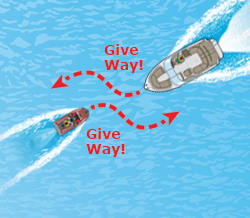 TOOT
signals intent or agreement
TOOT
signals intent or agreement
Navigation Rules
Power-Driven Vessel Encountering Power-Driven Vessel—Paths That Cross
The vessel on the operator’s port (left) is the give-way vessel. The vessel on the operator’s starboard (right) is the stand-on vessel.
TOOT
signals agreement
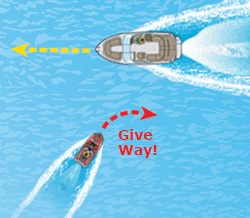 TOOT
signals intent
Navigation Rules
Power-Driven Vessel Overtaking a Power-Driven Vessel
The vessel that is overtaking another vessel is the give-way vessel. The vessel being overtaken is the stand-on vessel.
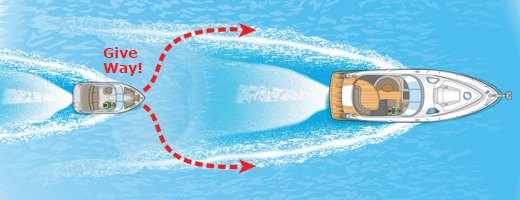 TOOT TOOT
signals intent to pass on give-way vessel’s starboard (right) side
TOOT
signals intent to pass on give-way vessel’s port (left) side
Navigation Rules
Sailing Vessel Encountering Sailing Vessel—Wind on Same Side
When two sailing vessels are approaching one another with the wind on the same side, the leeward sailing vessel is the stand-on vessel.
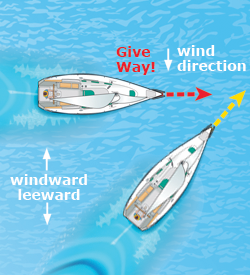 TOOT TOOT
signals intent
TOOT TOOT
signals agreement
Navigation Rules
Sailing Vessel Encountering Sailing Vessel—Wind on Different Sides
When two sailing vessels are approaching one another with the wind on the different sides, the sailing vessel with wind on its starboard (right) side is the stand-on vessel.
TOOT TOOT
signals intent to go left
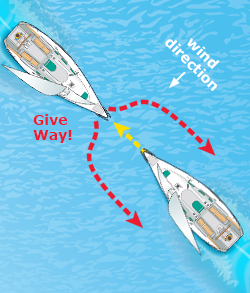 TOOT
signals intent to go right
Navigation Rules
Power-Driven Vessel Encountering Sailing Vessel—Meeting Head-On
The power-driven vessel is the give-way vessel. The sailing vessel is the stand-on vessel.
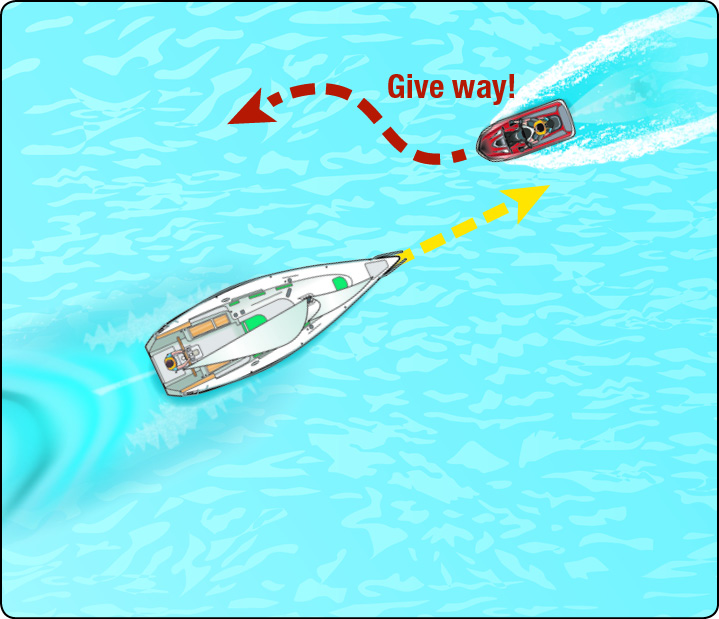 TOOT
signals intent
TOOT
signals agreement
Navigation Rules
Power-Driven Vessel Encountering Sailing Vessel—Paths That Cross
The power-driven vessel is the give-way vessel. The sailing vessel is the stand-on vessel.
TOOT
signals intent to go right
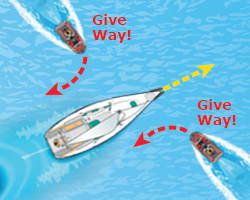 TOOT TOOT
signals intent to go left
Navigation Rules
Power-Driven Vessel Overtaking a Sailing Vessel or Vice Versa
The vessel that is overtaking another vessel is the give-way vessel, regardless of whether it is a sailing vessel or a power-driven vessel. The vessel being overtaken is always the stand-on vessel.
Power-Driven Vessel Overtaking a Sailing Vessel
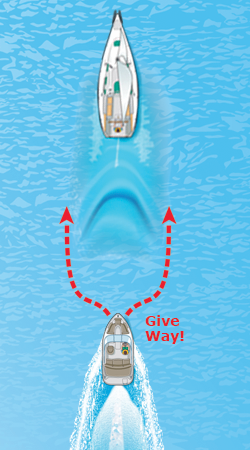 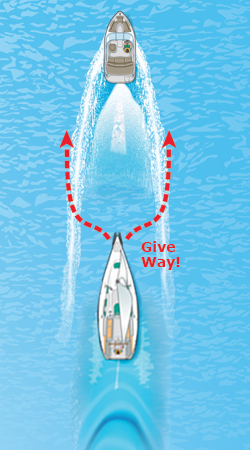 TOOT TOOT
signals intent to pass on the give-way vessel’s starboard (right) side
TOOT TOOT
signals intent to pass on the give-way vessel’s port (left) side
TOOT TOOT
signals intent to pass on the give-way vessel’s starboard (right) side
TOOT TOOT
signals intent to pass on the give-way vessel’s port (left) side
Night Navigation
Boats must use navigation lights:
From sunset to sunrise
When visibility is restricted
Lights tell you:
If the other vessel is power-driven or under sail
Which way the other vessel is going
Follow the same navigational rules used in the daytime.
Night Navigation
When you are in a power-driven vessel and you see a green and a white light, you are the stand-on vessel. You should remain alert, however, in case the other vessel operator does not see you or does not know navigational rules.
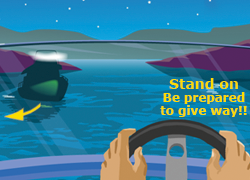 Night Navigation
When you are in a power-driven vessel and you see only a white light, you are overtaking another vessel or it is anchored. It is the stand-on vessel, whether underway or anchored. You may go around it on either side.
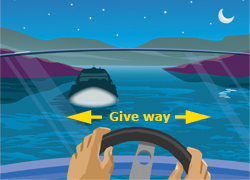 Night Navigation
When you are in a power-driven vessel and you see a red and a white light, you must give way to the other vessel. Slow down and allow the vessel to pass, or you may turn to the right and pass behind the other vessel.
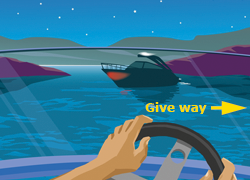 Night Navigation
When you are in a power-driven vessel and you see a red, a green, and a white light, you are approaching another power-driven vessel head-on and both vessels must give way.
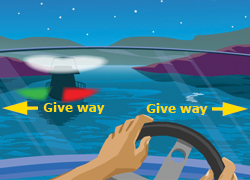 Night Navigation
When you are in any type of vessel and you see a red and a green light but no white light, you are approaching a sailing vessel head-on and you must give way.
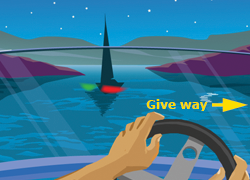 Night Navigation
When you are in any type of vessel and you see only a green light or only a red light, you may be approaching a sailing vessel and you must give way. A sailing vessel is always the stand-on vessel except when it is overtaking.
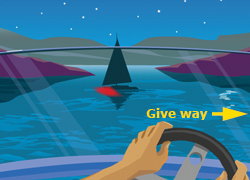 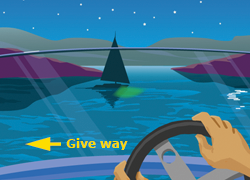 Night Navigation
Towing Lights
When commercial vessels are towing, they display one or more yellow lights in place of a sternlight.
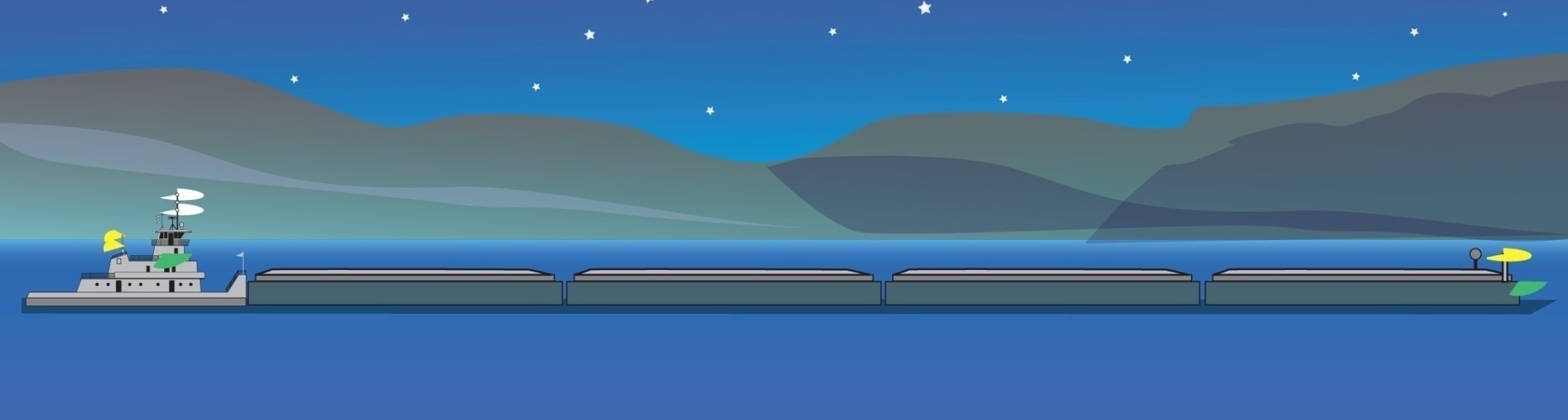 Sound Signals
Sound signals use short and prolonged blasts. They must be audible for at least one-half mile.
Short blast—about one second in duration
Prolonged blast—4–6 seconds in duration
Sound Signals
Change in Direction
One short blast
Two short blasts
Three short blasts
Sound Signals
Poor Visibility
One prolonged blast every two minutes
One prolonged blast + two short blasts every two minutes
Sound Signals
Danger
One prolonged blast
Five or more short, rapid blasts
U.S. Aids to Navigation System
Lateral Markers
Can Buoys: Green With Odd Numbers
Nun Buoys: Red With Even Numbers
U.S. Aids to Navigation System
Lighted Buoys
Red Colors and Lights
Green Colors and Lights
U.S. Aids to Navigation System
Daymarks (on a fixed post or piling)
Reflective Red, Even Numbers
Reflective Green, Odd Numbers
U.S. Aids to Navigation System
“Red Right Returning”
U.S. Aids to Navigation System
Lateral Markers—(ICW)
Keep on your starboard (right) side
Keep on your port (left) side
U.S. Aids to Navigation System
Western Rivers System Marker
Indicates 73.5 miles from the river’s mouth
U.S. Aids to Navigation System
Non-Lateral Markers
Information
Danger Area
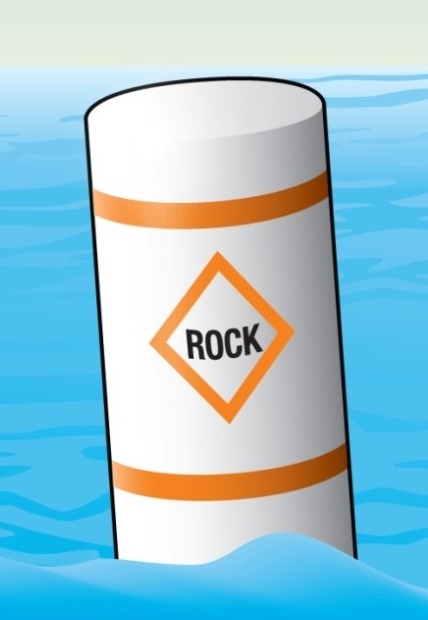 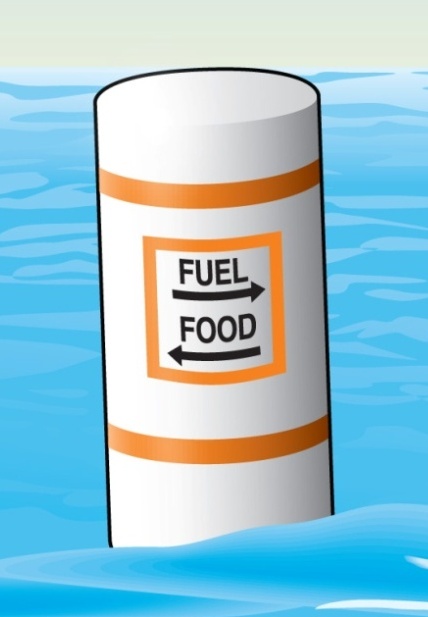 U.S. Aids to Navigation System
Non-Lateral Markers
Controlled Area
Exclusion Area
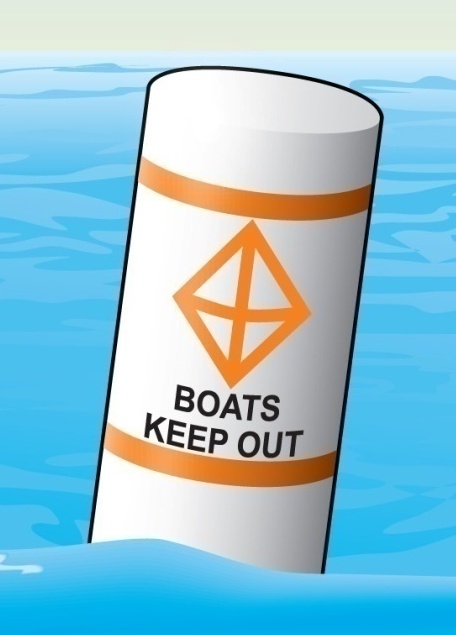 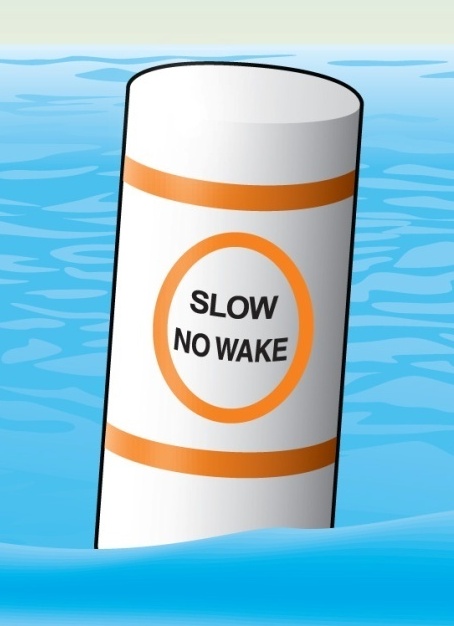 U.S. Aids to Navigation System
Other Non-Lateral Markers
Safe Water Markers
Inland Waters Obstruction Marker
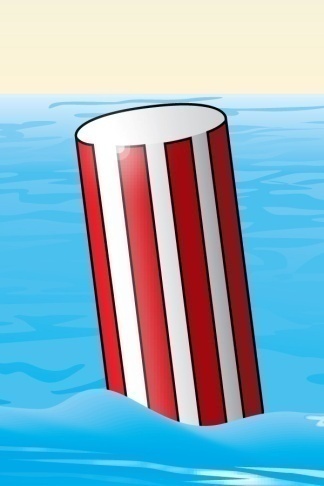 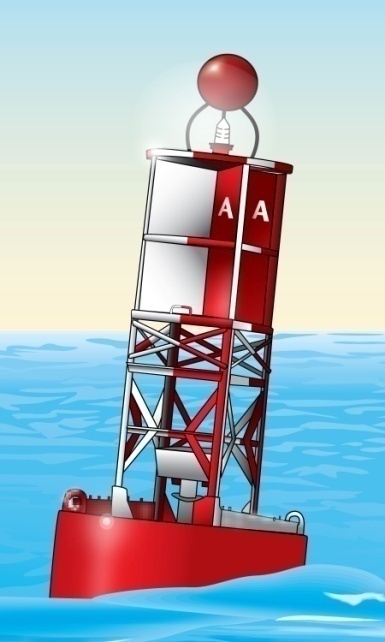 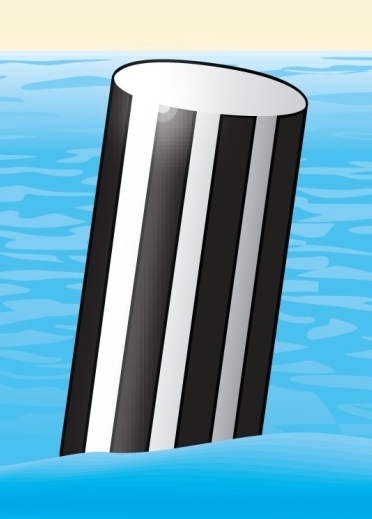 U.S. Aids to Navigation System
Other Non-Lateral Markers
Mooring Buoys
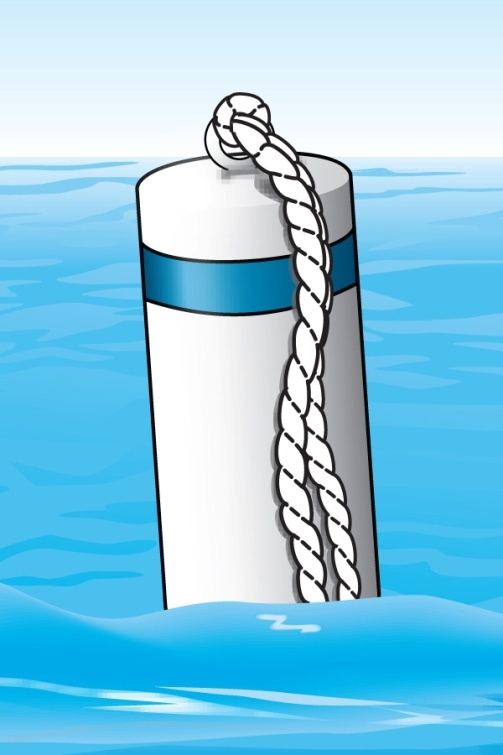 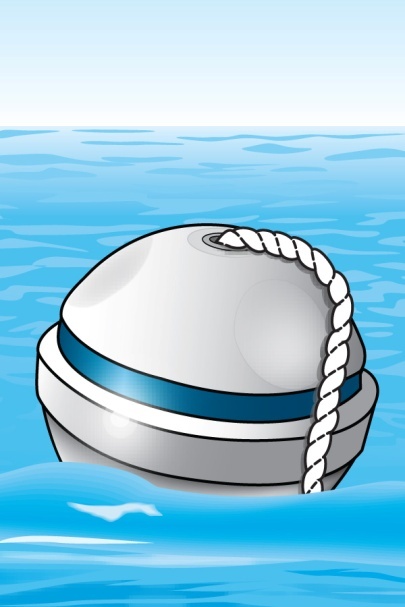 U.S. Aids to Navigation System
Special Markers—Yellow Can Buoys
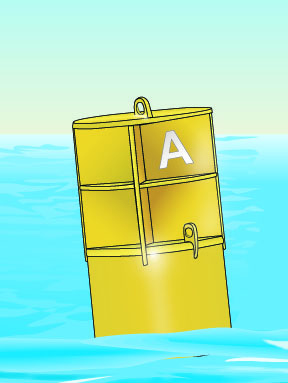 Found on Lake Erie, west of Port Clinton, at the Erie Proving Grounds/Camp Perry Firing Range.
Firing Range 2 is marked by 12 yellow can buoys with the letters A–L. 
Firing Range 1 is marked by danger buoys, which are white with orange diamonds. 
Yellow cans also mark the border between Canada and the U.S.
Anchoring
Even though anchors are used most often by recreational boaters to “park” their boats while swimming or fishing, anchors are also critical equipment in times of emergency. Anchoring may be a safety measure if your boat becomes disabled.
Anchoring
Choose an anchor that fits your boat and the boating conditions.
Plow-Style Anchor
Good for most boats and gets its holding power by plowing into bottom sediments.
Fluke-Style Anchor
Similar to plow style but is more lightweight. It is also good for most boats and gets its holding power from its pointed flukes digging into bottom sediments.
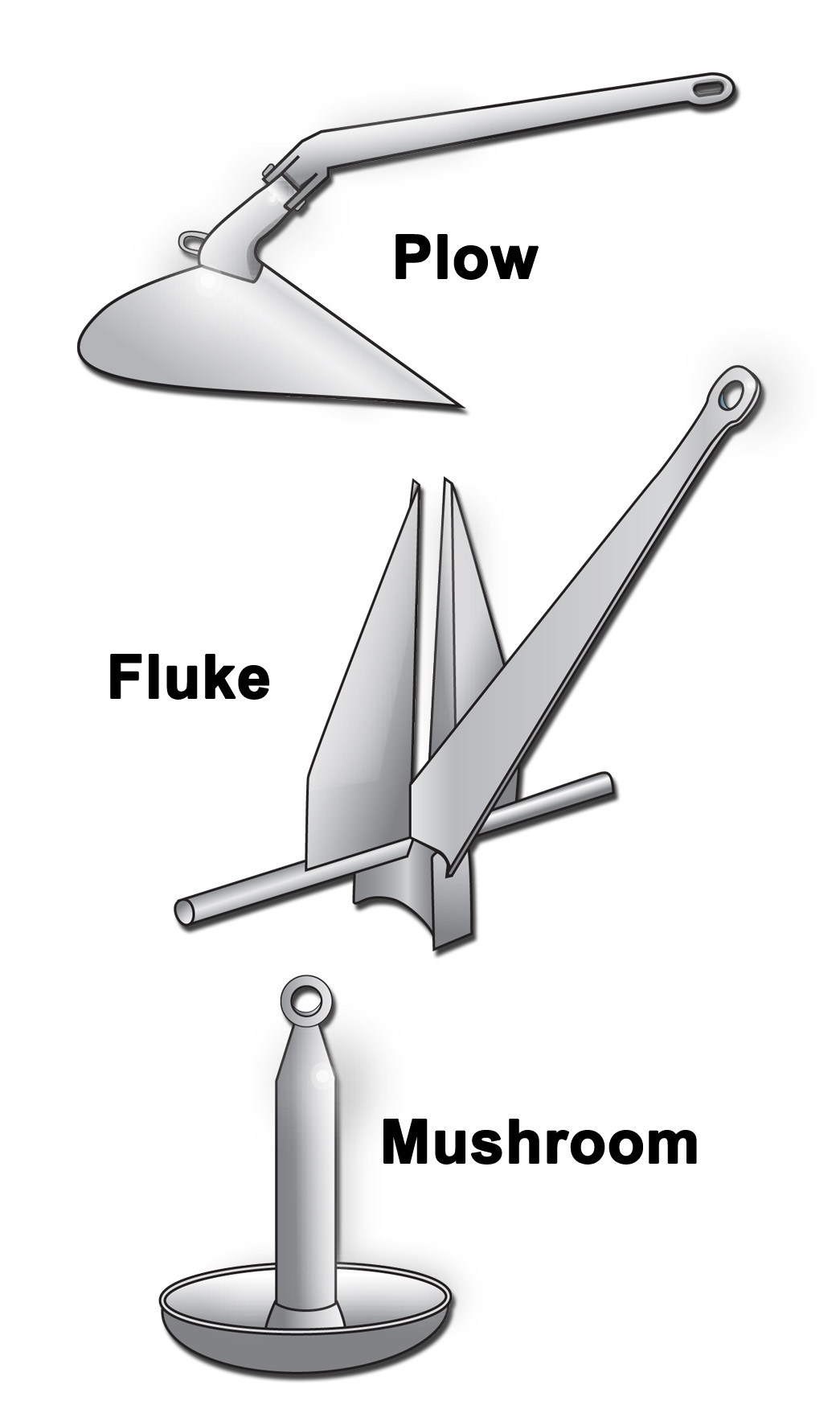 Anchoring
Mushroom-Type Anchor
Gets its holding power by sinking into bottom sediments.
Should not be used to anchor boats larger than a small canoe, rowboat, small sailboat, or inflatable boat because the holding power is weak.
Never depend on a mushroom anchor to hold your boat in rough water or weather.
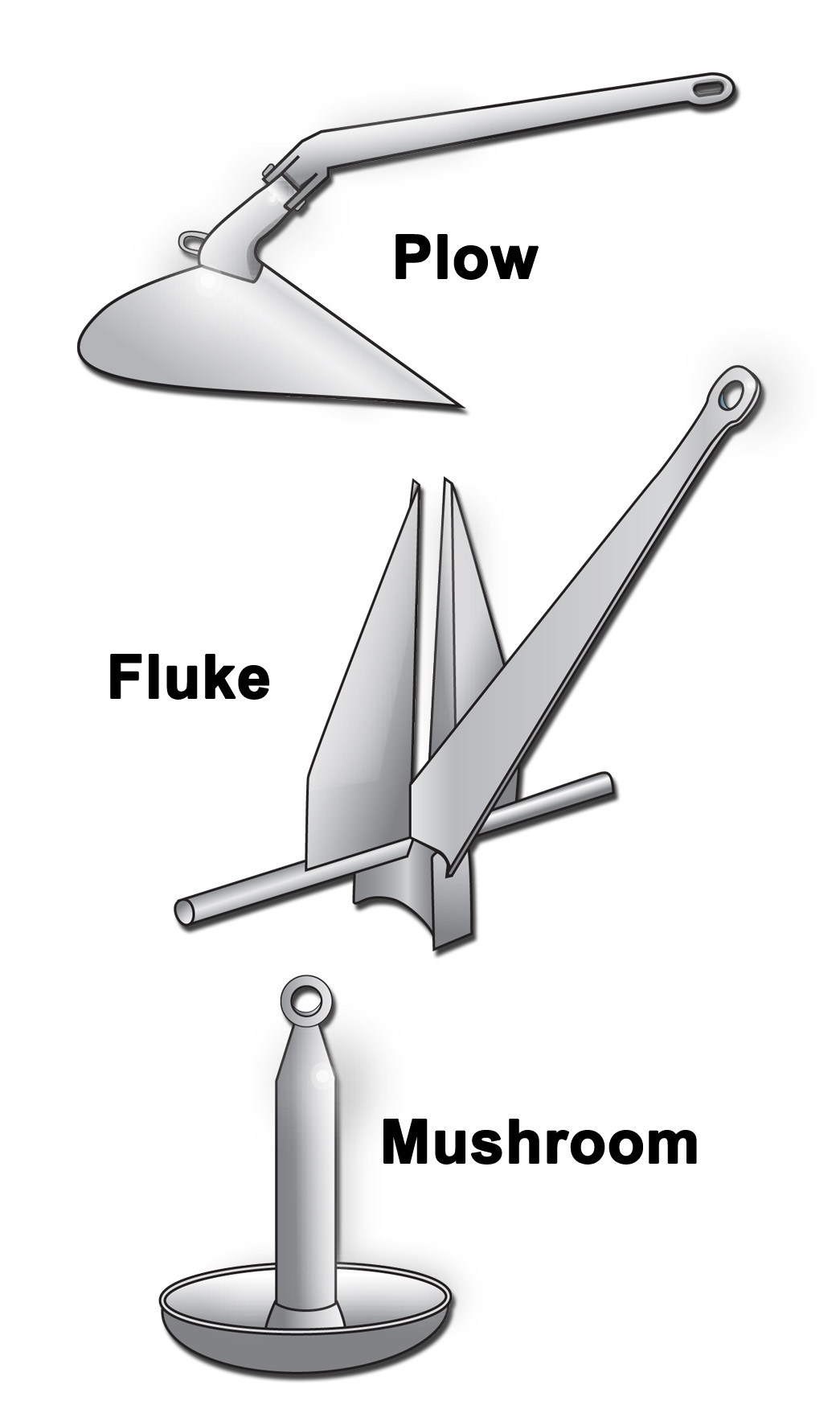 Anchoring
Prepare Your Anchor Before Setting Out
Attach 7–8 feet of galvanized chain to the anchor.
Length of line should be at least 7–10 times the depth of the water where the anchor will be set.
Because an anchor can be a safety device in an emergency situation, store the anchor and its lines in an accessible area. 
If the engine breaks down, you may need to anchor quickly to avoid drifting aground.
Anchoring
Steps to Anchor Your Boat
Select an area with plenty of room. Ideally, a well-protected area with adequate water depth and a sandy or muddy bottom.
Head slowly into the wind or current to a position upwind or upcurrent of where you actually want to end up.
Stop the boat, and slowly lower the anchor over the bow to the bottom. Never anchor from the stern as this can cause the boat to swamp.
Anchoring
Slowly back the boat away downwind or downcurrent. Tie off the line around a bow cleat, and pull on the anchor line to make sure the anchor is set.
After anchoring, take visual sightings of onshore objects or buoys in the water to help you know where your boat is positioned. 
Periodically check connecting knots on your anchor line. When possible, use splices instead of knots. Knots weaken a line more than splices.
Anchoring
Steps to Retrieve Your Anchor
Move the boat directly over the anchor while pulling in the line. Pulling the anchor straight up should break it free.
If the anchor is stuck, turn your boat in a large circle while keeping the anchor line pulled tight.
When the anchor breaks loose, stop the boat, and retrieve the anchor. Never drag the anchor behind the boat.
Dams, Locks, and Bridges
Dams
Pose danger both above and below the dams.
Low-head dams:
Most dangerous type of dam and named the “drowning machine.”
Cannot be easily spotted because the top of a low-head dam is several feet below the water’s surface.
On large rivers or during high water, the backroller or boil may be located more than 100 feet downstream of the dam. Avoid low-head dams.
Dams, Locks, and Bridges
Dams
Large-structure dams:
More easily spotted because of their powerhouses and spillways.
Can be dangerous to boaters both below and above the dam.
Areas are usually off-limits.
Obey all warning signs and signals.
Dams, Locks, and Bridges
Locks
Lock attendants are present at most locks to help you through safely.
As a result of a dam, there will be two levels of water at the dam site—one level above the dam and a different one below. Locks safely transport boats from one water level to another, like an elevator.
Dams, Locks, and Bridges
Approaching the Dock
Be aware that commercial traffic always has priority over recreational boats. Wait at least 400 feet away from the lock for the signal to enter the lock. 
Sound one prolonged blast followed by one short blast of your boat’s whistle to alert the lock attendant that you wish to go through the lock.
Enter the lock only after you’ve been signaled to enter by the lock’s traffic lights.
Dams, Locks, and Bridges
When using locks, boaters should…
Have fenders and at least 100 feet of rope to use in securing a boat inside the lock.
 Follow the lock attendant’s instructions and proceed slowly.
Avoid passing another boat when inside the lock, unless directed to do so by the lock attendant.
Wait for the lock attendant’s signal to exit the lock.
Dams, Locks, and Bridges
Bridges
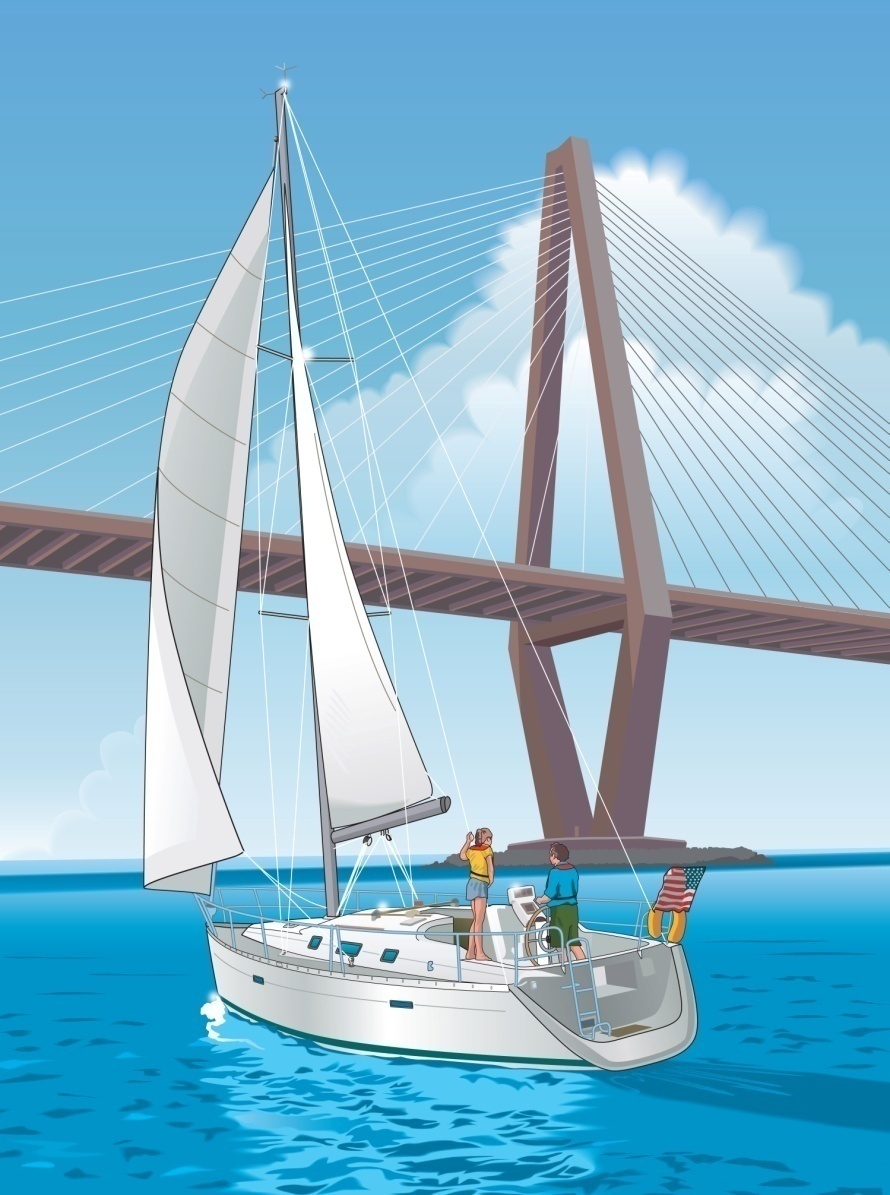 Reduce speed and proceed with caution.
Check clearance before passing under a bridge.
For drawbridges, contact the bridge operator.
Watch for debris that collects around pilings.
Changing Water Levels
Be aware that water levels can change rapidly and cause hazards.
Running aground
Docking to a fixed pier
Learn about the tides when boating on coastal waters.
Fluctuating water levels
Strong tidal currents
Compasses and Charts
Steering Compass
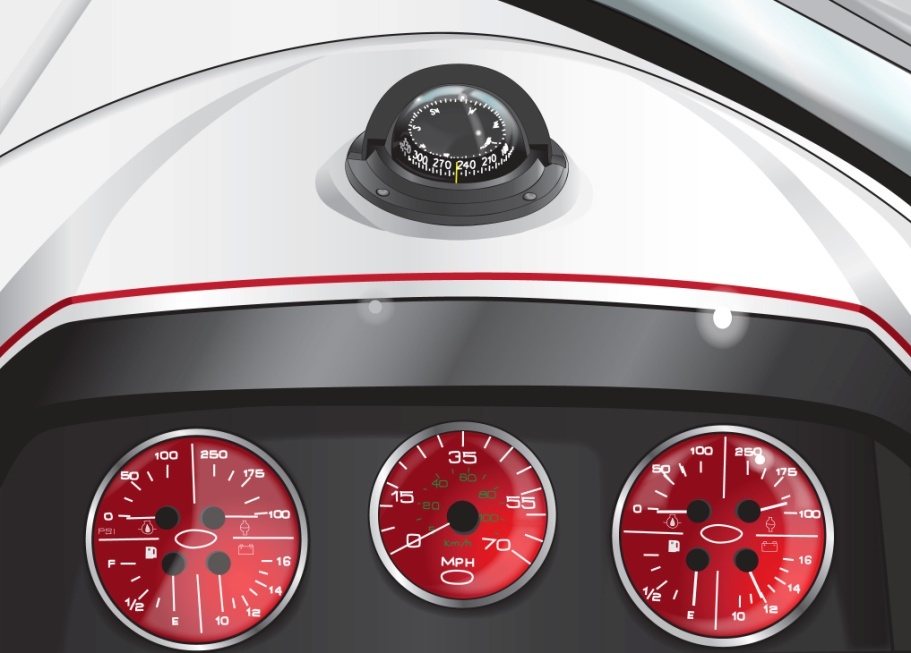 Can be invaluable in bad weather at night.
Mount it away from iron, magnets, and electrical wiring and equipment.
Compasses and Charts
Nautical Charts
In bays or large lakes, charts give:
Water depths
Locations of channels, sand bars, rocks, and vegetation
Most direct course possible
Compasses and Charts
Operating a Personal Watercraft
Steering and Stopping a PWC
Most PWC (and other jet-drive vessels) must have power to maintain control.
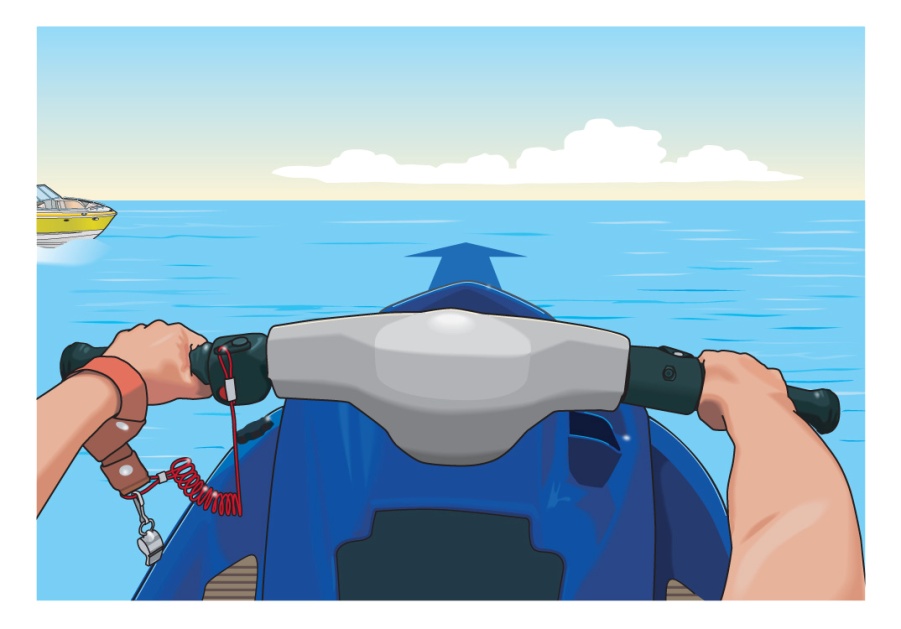 The operator is holding down the throttle lever and steering the PWC straight ahead.
Operating a Personal Watercraft
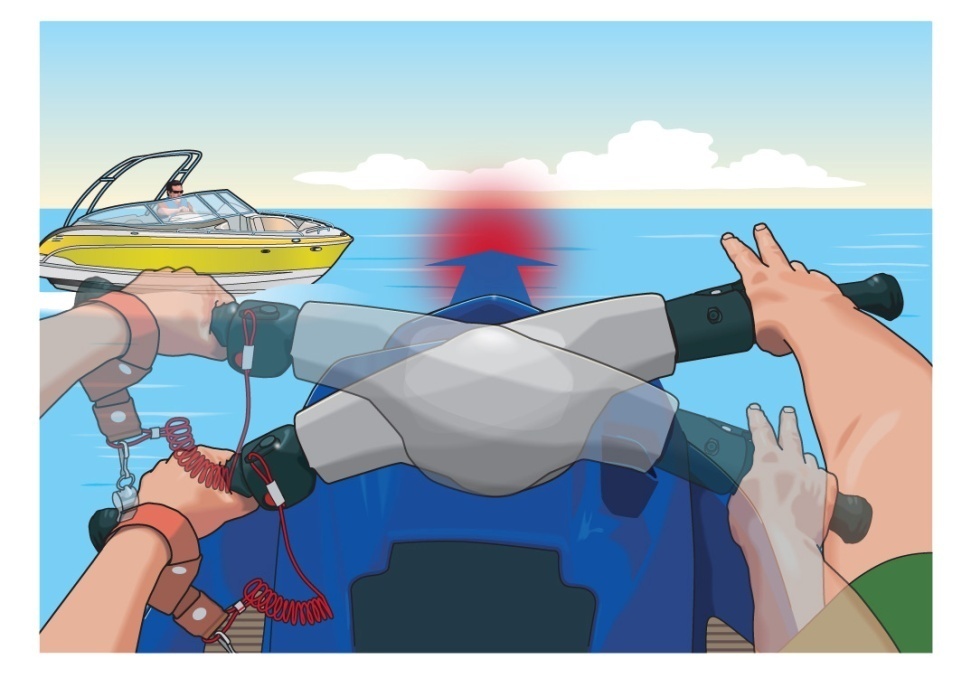 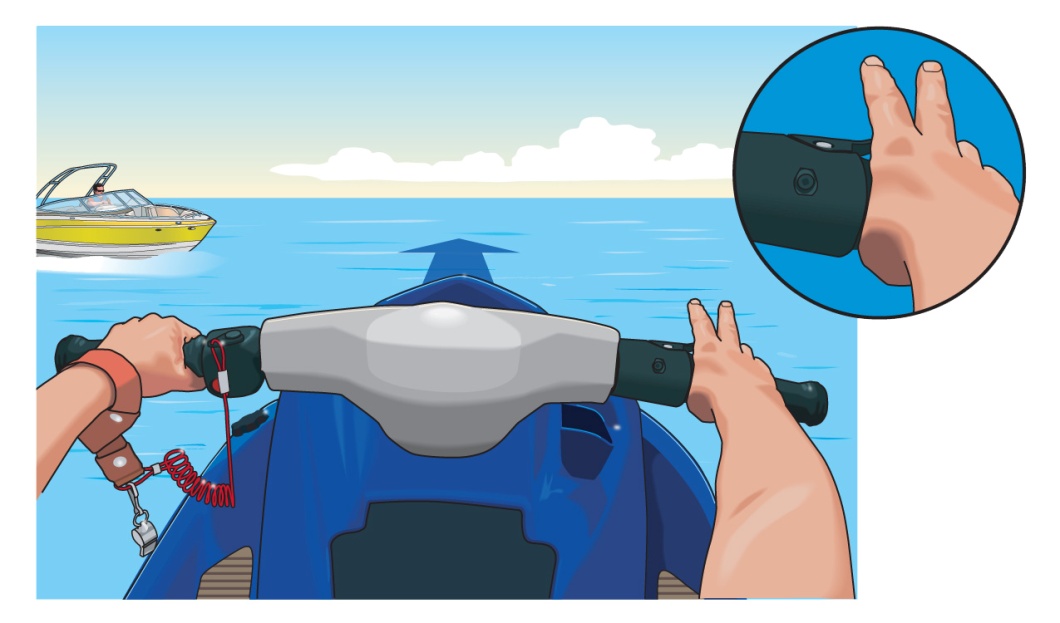 The PWC may continue to go straight ahead even though the operator is trying to turn.
The operator releases 
the throttle lever.
Newer PWC allow for off-throttle steering.
Operating a Personal Watercraft
Environmental Considerations
Make sure that the water you operate in is at least 30 inches deep. Riding in shallow water can cause bottom sediments or aquatic vegetation to be sucked into the pump, damaging your PWC and the environment.
Avoid causing erosion by operating at slow speeds and by not creating a wake when operating near shore or in narrow streams or rivers.
Operating a Personal Watercraft
Environmental Considerations
Do not dock or beach your PWC in reeds and grasses. This could damage fragile environments.
Take extra care when fueling your PWC in or near the water. Oil and gasoline spills are very detrimental to the aquatic environment. Fuel on land if possible.
Never use your PWC to disturb, chase, or harass wildlife.
Operating a Personal Watercraft
Other PWC Considerations
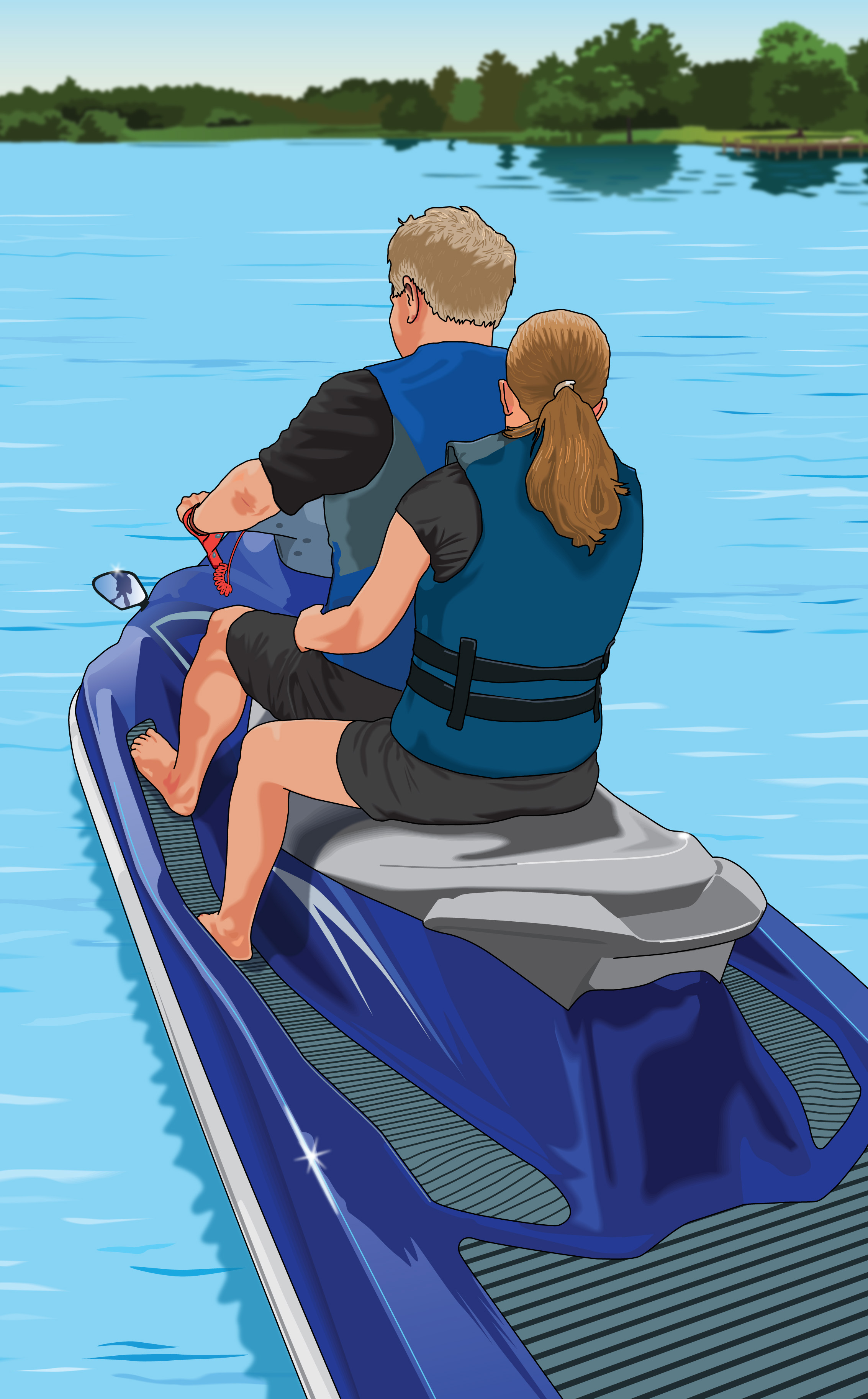 Know the PWC regulations for your state.
Wear a PFD.
Make sure passenger can hold on securely.
Do not seat a passenger in front of the operator.
Operating a Personal Watercraft
Keep hands, feet, loose clothing, and hair away from the pump intake area.
Wear a wetsuit or clothing that provides equivalent protection.
Do not board PWC if operator is applying the throttle.
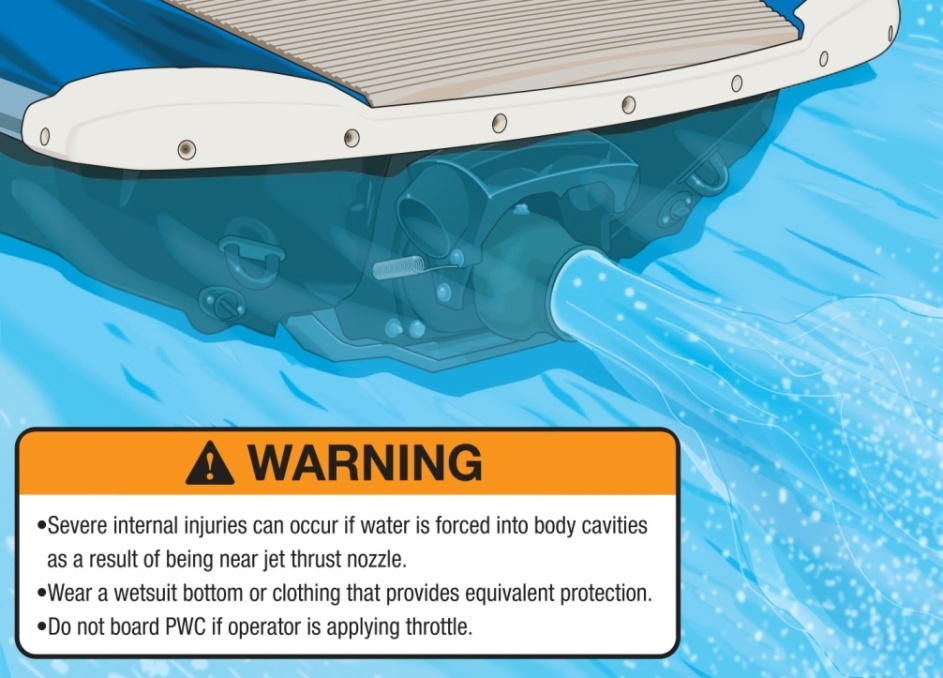 Operating a Personal Watercraft
Inspect your electrical systems and perform “sniff test” after fueling.
Avoid overloading.
Know your limits and ride according to your abilities.
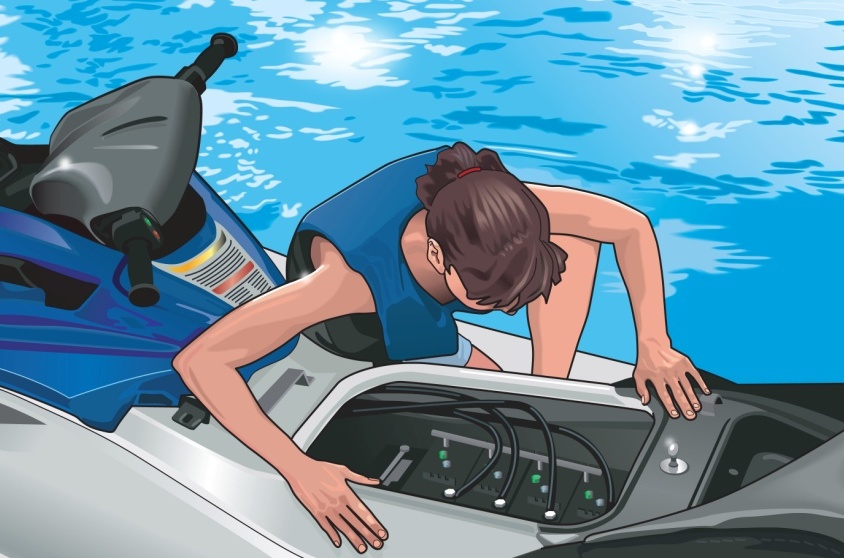 Operating a Personal Watercraft
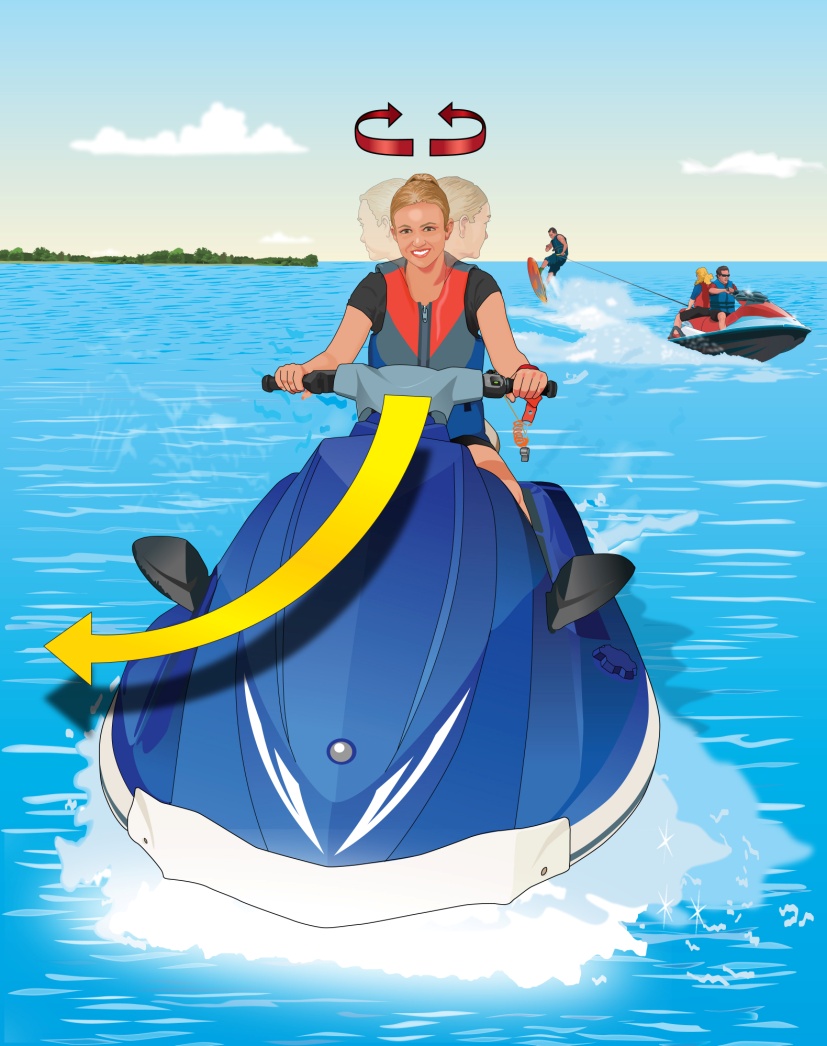 Look over both shoulders before making turns.
Engine Cut-Off Switches
Safety switch
Lanyard
Self-circling feature
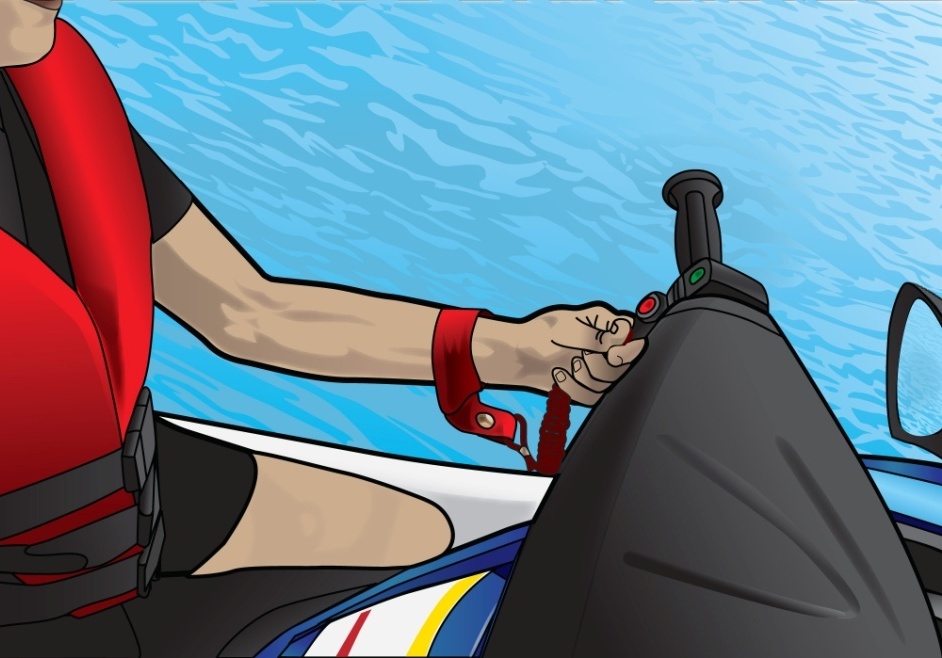 Avoiding Propeller Strike Injuries
Turn off the engine when: 
Passengers are boarding or disembarking.
Someone is in the water near the boat.
Prevent passengers from being thrown overboard accidentally.
Never start with the engine in gear. 
Never ride on the seat back, gunwale, transom, or bow.
Make sure all passengers are properly seated.
Assign someone to watch children.
Avoiding Propeller Strike Injuries
Maintain a proper lookout for people in the water.
Slow down when approaching congested areas and anchorages. 
Learn to recognize warning buoys.
Keep the boat away from marked swimming and diving areas.
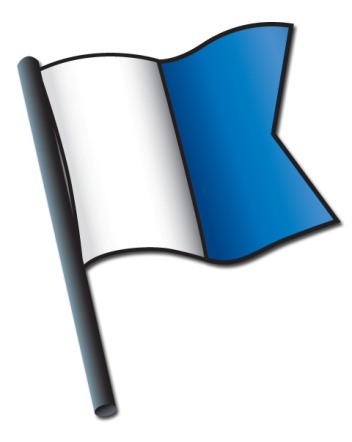 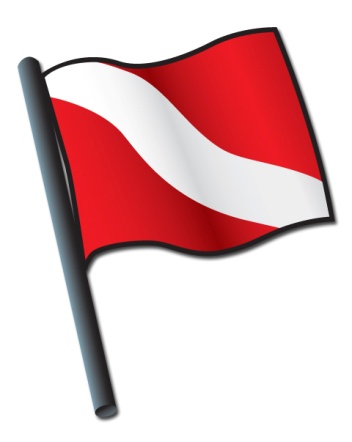 Avoiding Propeller Strike Injuries
Devices That Reduce Propeller Strikes
Guards
Propulsion
Interlocks
Sensors
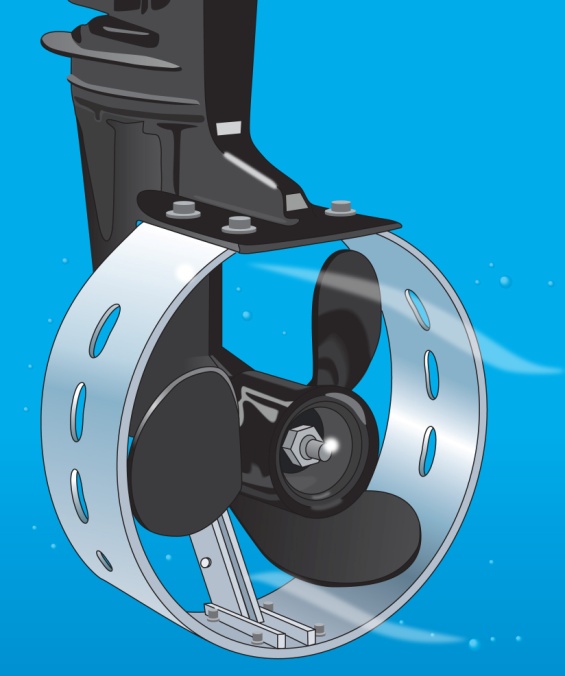 Lesson Four
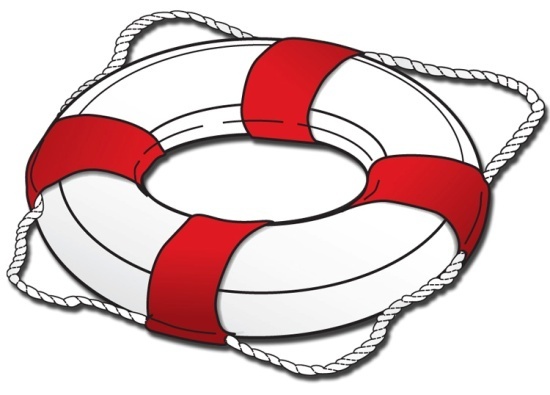 The Legal Requirements of Boating
Key Topics
Numbering and Documentation 
Hull Identification Number
Age and Education Requirements 
Unlawful Operation
Alcohol and Drugs
Obstructing Navigation
Key Topics
Homeland Security
Personal Flotation Devices
Fire Extinguishers
Flame Arrestors, Ventilation, and Mufflers
Navigation Lights
Visual Distress Signals
Sound-Producing Devices
Key Topics
Other Equipment and Regulations
Personal Watercraft Laws 
Laws Relating to Towing Persons
Waste, Oil, and Trash Disposal
Protecting the Environment
Reporting Accidents
Enforcement
Objectives
You should be able to…
Tell which vessels need to be registered and how to do so.
Place certificate numbers and validation decals on a vessel correctly.
Find the hull identification number (HIN) on a vessel.
Explain the age and education restrictions on vessel or personal watercraft (PWC) operation.
Objectives
List the reckless or negligent behaviors that should be avoided when operating a vessel.
Explain the dangers of consuming alcohol or drugs while boating and the penalties for doing so.
Tell the laws pertaining to obstructing navigation.
Explain your role in keeping waterways safe and secure.
Objectives
Identify the classifications and uses of personal flotation devices (PFDs), and state the legal requirements.
Tell the legal requirements for fire extinguishers, backfire flame arrestors, ventilation systems, and mufflers.
Tell the legal requirements for navigation lights, visual distress signals, and sound-producing devices.
Objectives
Tell the requirements for other equipment such as diver-down flags or state-required equipment.
List the legal requirements specific to PWC.
List the legal requirements for towing a person behind a vessel.
Explain how to dispose of waste, trash, and oil properly and how to use marine sanitation devices (MSDs) properly.
Tell when and how to report a boating accident.
Certificate of Number and Decal
You must have a Certificate of Number and a validation decal(s) to operate your vessel legally.
Registration card must be carried on board whenever the vessel is being operated.
Certificate of Number and Decal
State laws vary. Check with your state’s boating agency for specific requirements.
Placement of decals
Expiration
Other Facts About Titling and Registration
In your state:
Is a title required for a vessel?
Is a title required for an outboard motor?
When do the Certificate of Number and validation decal expire?
What should you do if a vessel is transferred, destroyed, abandoned, lost, stolen, or recovered?
Other Facts About Titling and Registration
In your state:
What should you do if a Certificate of Number or validation decal is lost or destroyed?
What should you do if your address changes?
How do you apply for a U.S. Coast Guard “Certificate of Documentation” for a larger recreational vessel?
Hull Identification Number
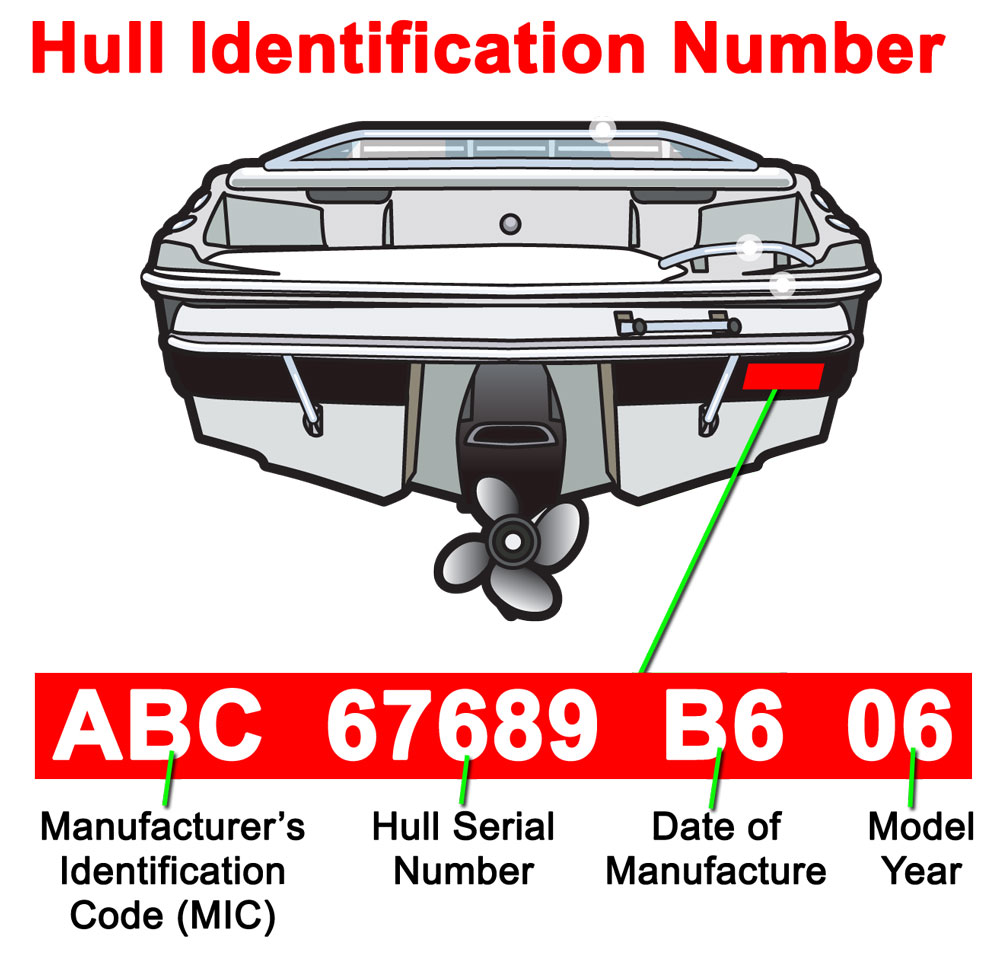 The Hull Identification Number (HIN) is a 12-digit 
number that uniquely identifies a vessel.
Who May Operate a Vessel
In your state:
How old must a person be to operate a boat, personal watercraft (PWC), or vessel with a specific horsepower?
Which persons must take a boating safety education course?
Who May Operate a Vessel
In your state:
Which persons must have an adult on board the vessel?
Are operators required to carry the boater education certificate on board?
Which persons are exempt from the boating safety education course?
Unlawful Operation of a Vessel
Reckless operation means boating in a way that could endanger someone’s life, safety, or property.
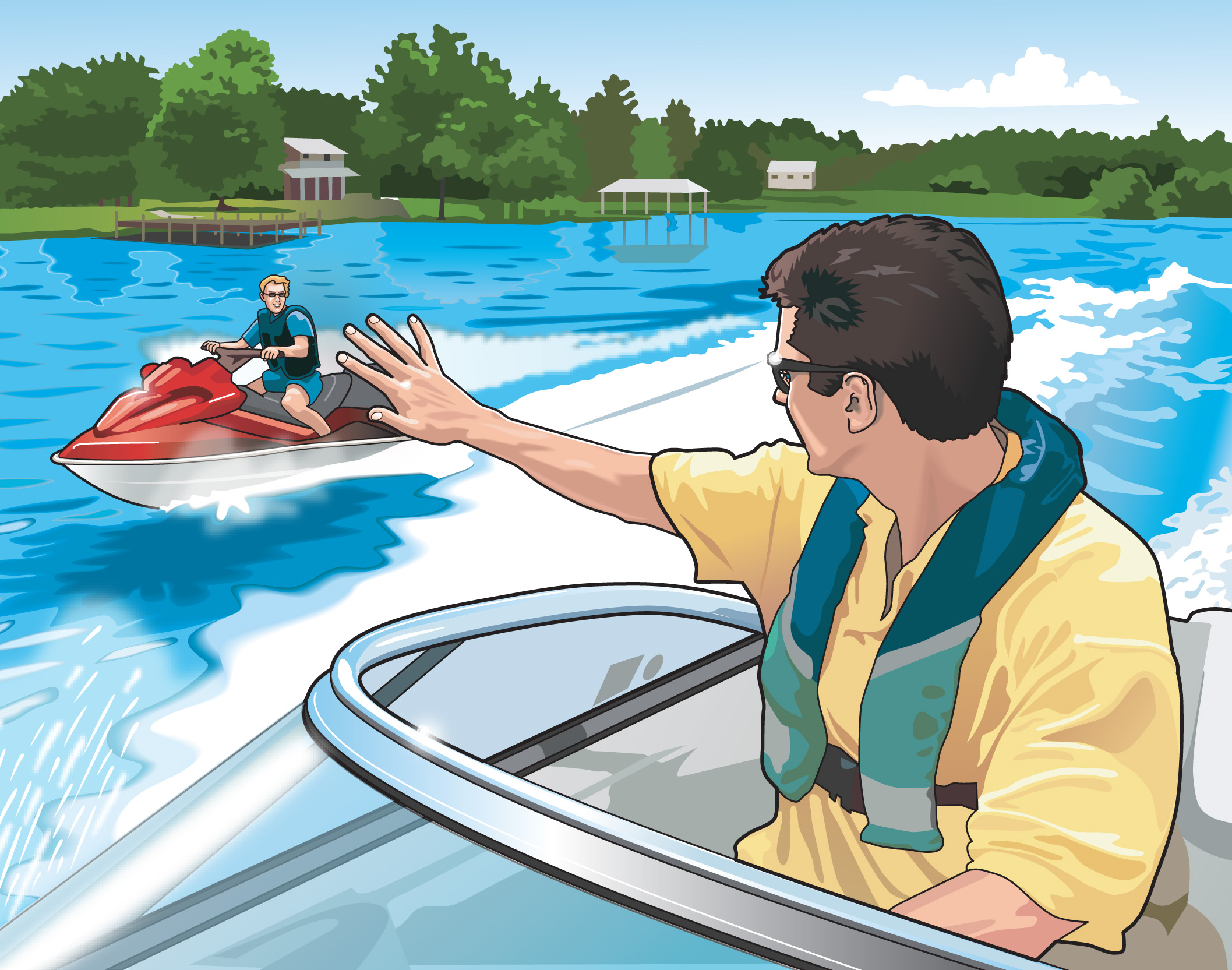 Unlawful Operation of a Vessel
In your state, does operating recklessly include:
Weaving through congested traffic?
Operating in swimming areas or other restricted areas?
Jumping wakes close to another vessel?
Swerving at the last moment to avoid collision?
Chasing or harassing wildlife?
Alcohol and Drugs
In your state:
How is boating while intoxicated (BWI) defined?
What determines if a person is intoxicated, including the blood alcohol concentration percentage?
What are the penalties for BWI?
When have you consented to be tested?
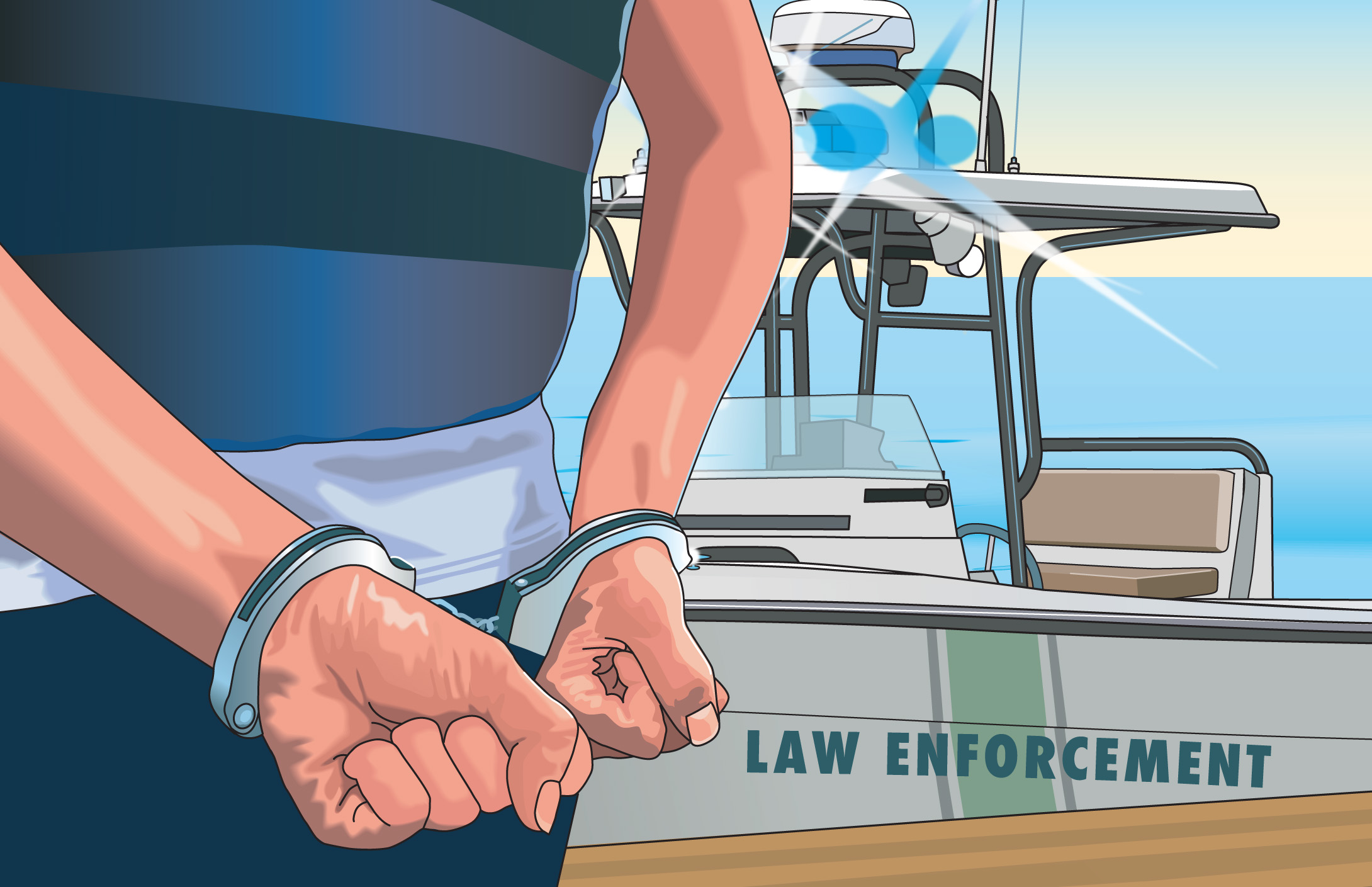 Obstructing Navigation
It is illegal to:
Operate in a way that keeps other vessels from navigating safely.
Anchor in a river or channel in a place that is in the way of other vessels passing through.
Moor or attach vessel to buoy, beacon, light, or any other navigational aid. 
Move, damage, or destroy any navigational aid.
Block access to a pier, wharf, boat ramp, or any facility.
Homeland Security Restrictions
Slow to minimum speed within 500 yards of any U.S. Naval vessel. Do not approach within 100 yards.
Observe and avoid all security zones.
Observe and avoid restricted areas near dams, power plants, etc.
Do not stop or anchor beneath bridges or in channels.
Do your part to keep our waterways safe and secure.
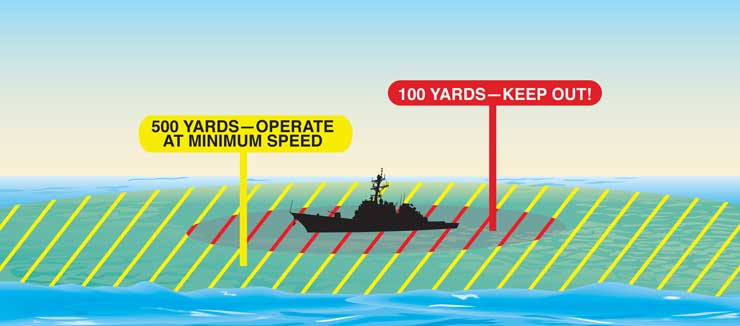 Personal Flotation Devices (PFDs)
All vessels must have one wearable USCG–approved personal flotation device (PFD), sometimes called life jacket, of a proper size for each person on board.
Type II: Wearable Near-Shore Vests
Type I: Wearable Offshore Life Jackets
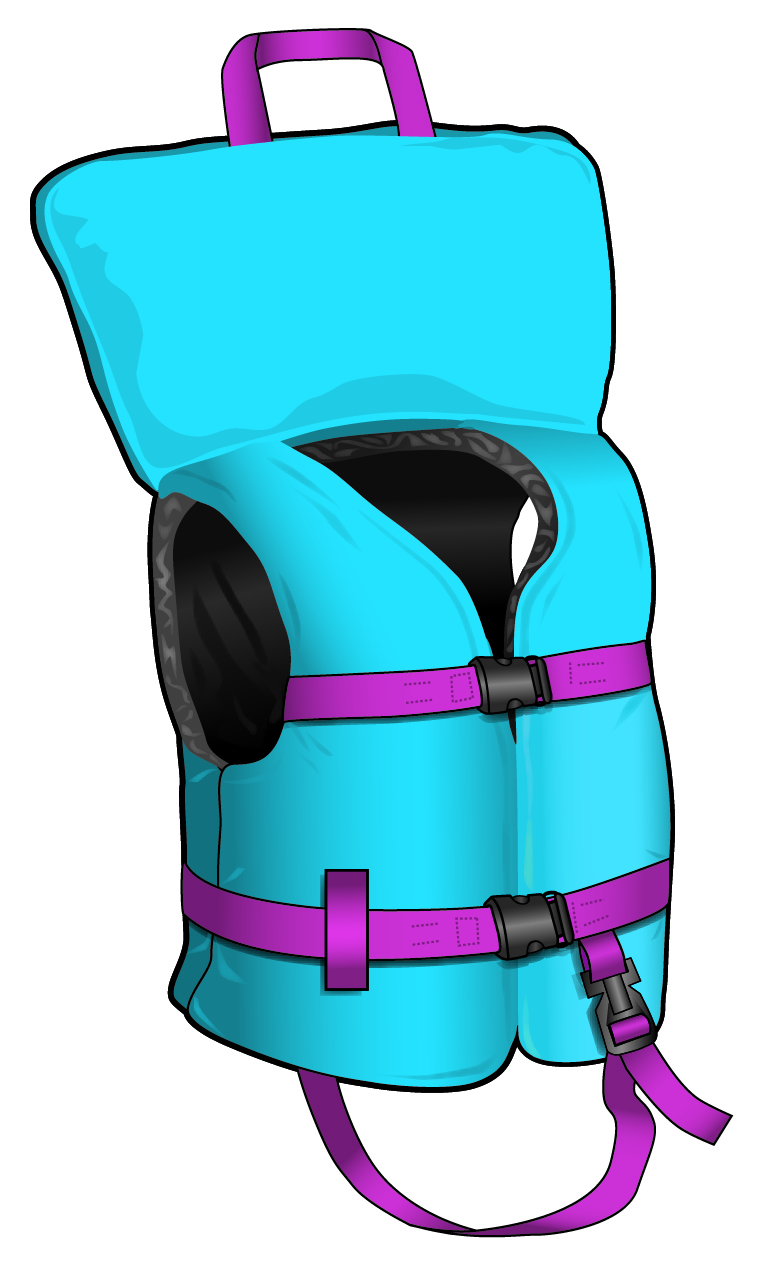 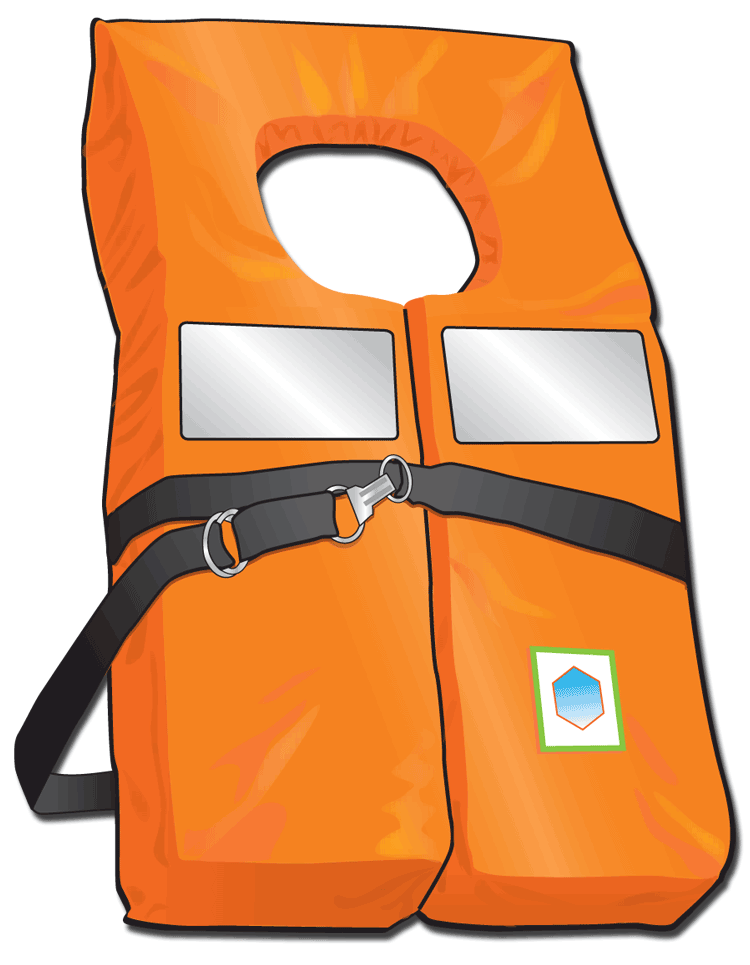 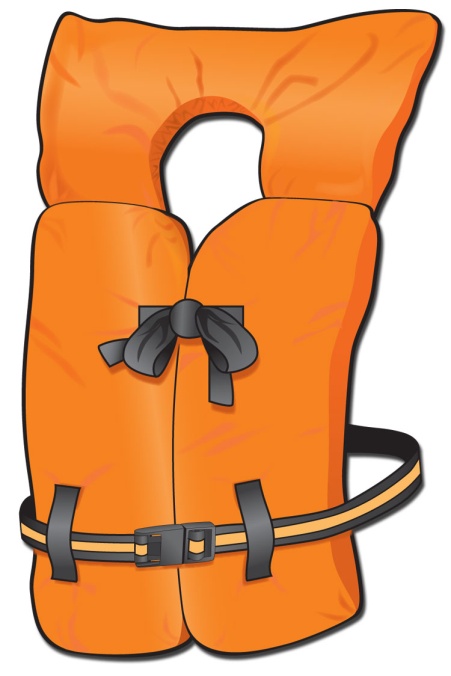 Personal Flotation Devices
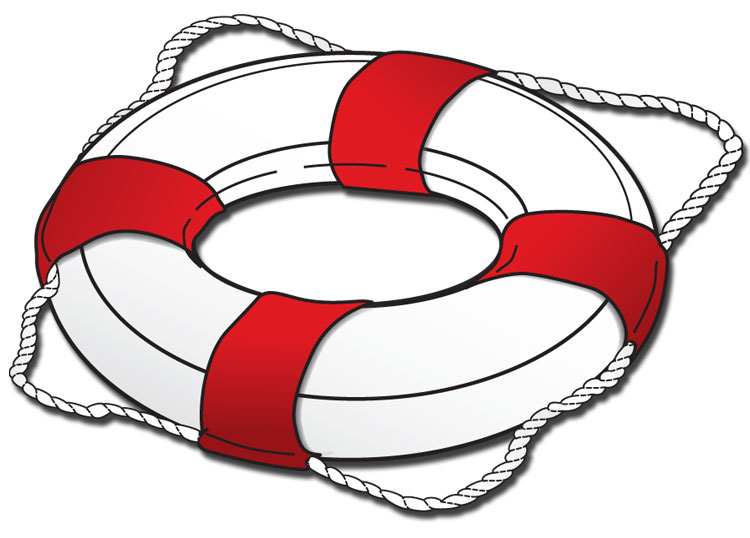 Type III: Wearable Flotation Aids
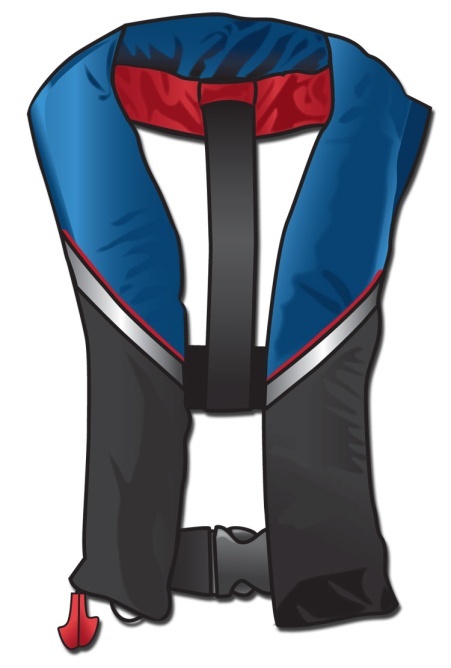 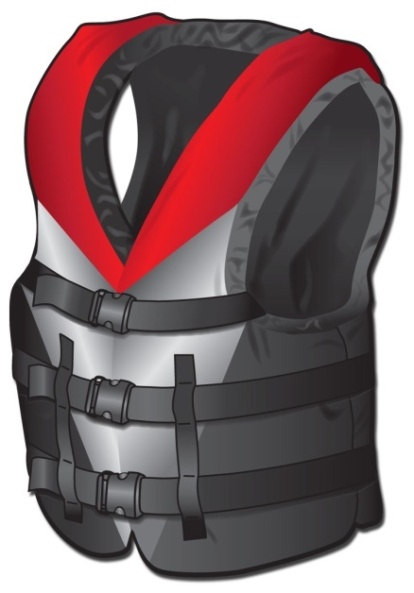 Type IV: Throwable Devices
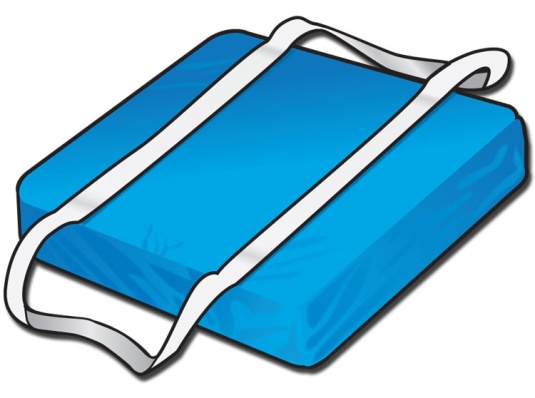 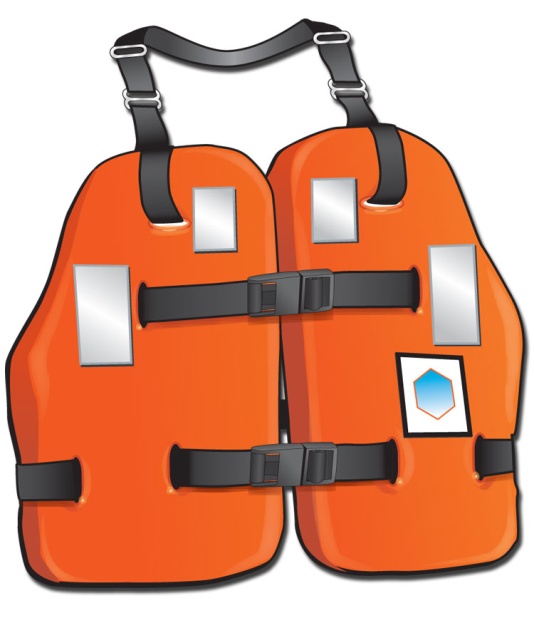 Type V: Special-Use Devices
Personal Flotation Devices
In your state:
What are the laws regarding PFDs?
What types must be carried on board?
Which vessels must have a Type IV throwable device on board?
Personal Flotation Devices
In your state:
What are the PFD requirements in these situations?
Persons being towed behind a vessel
Children
Persons on PWC
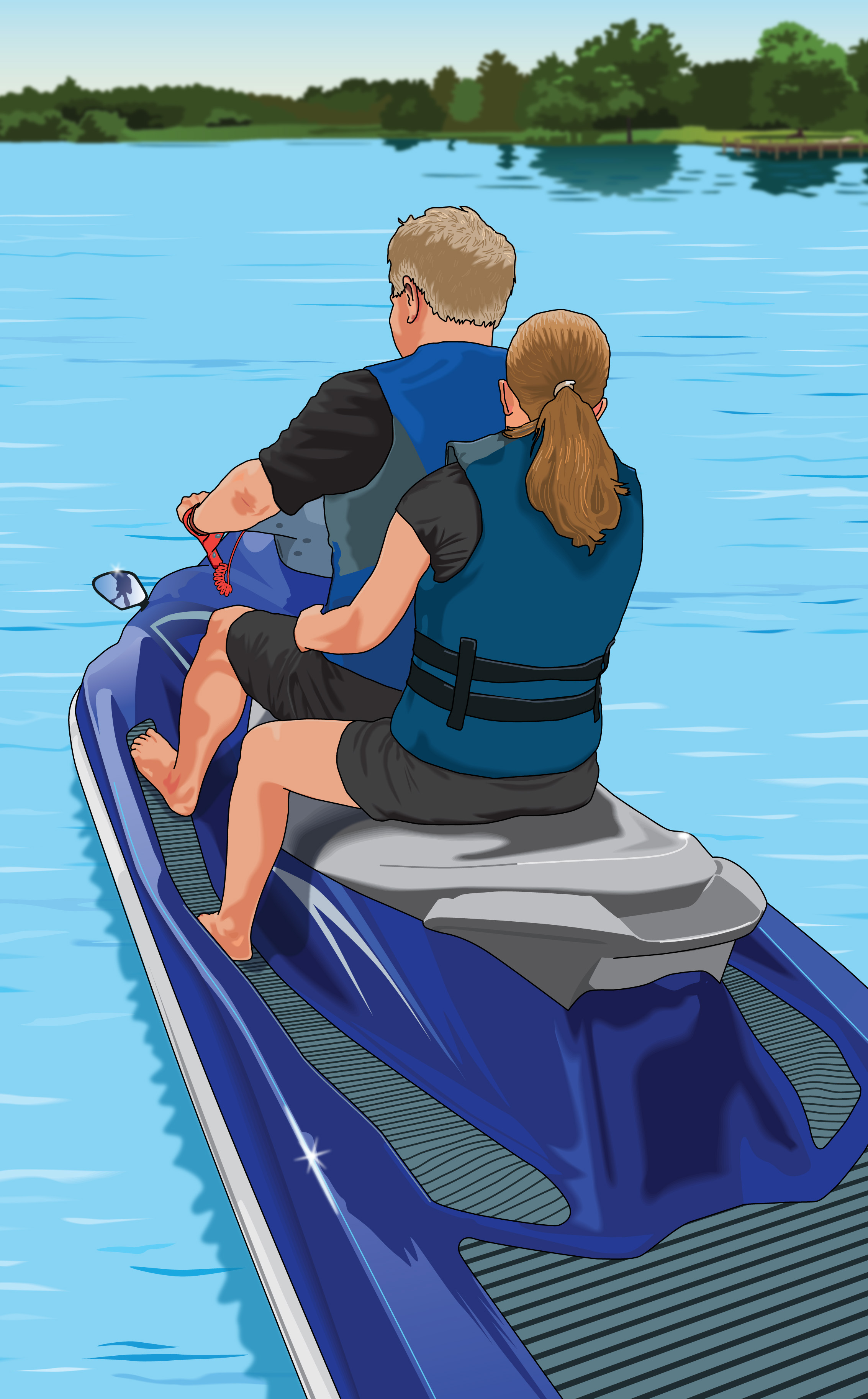 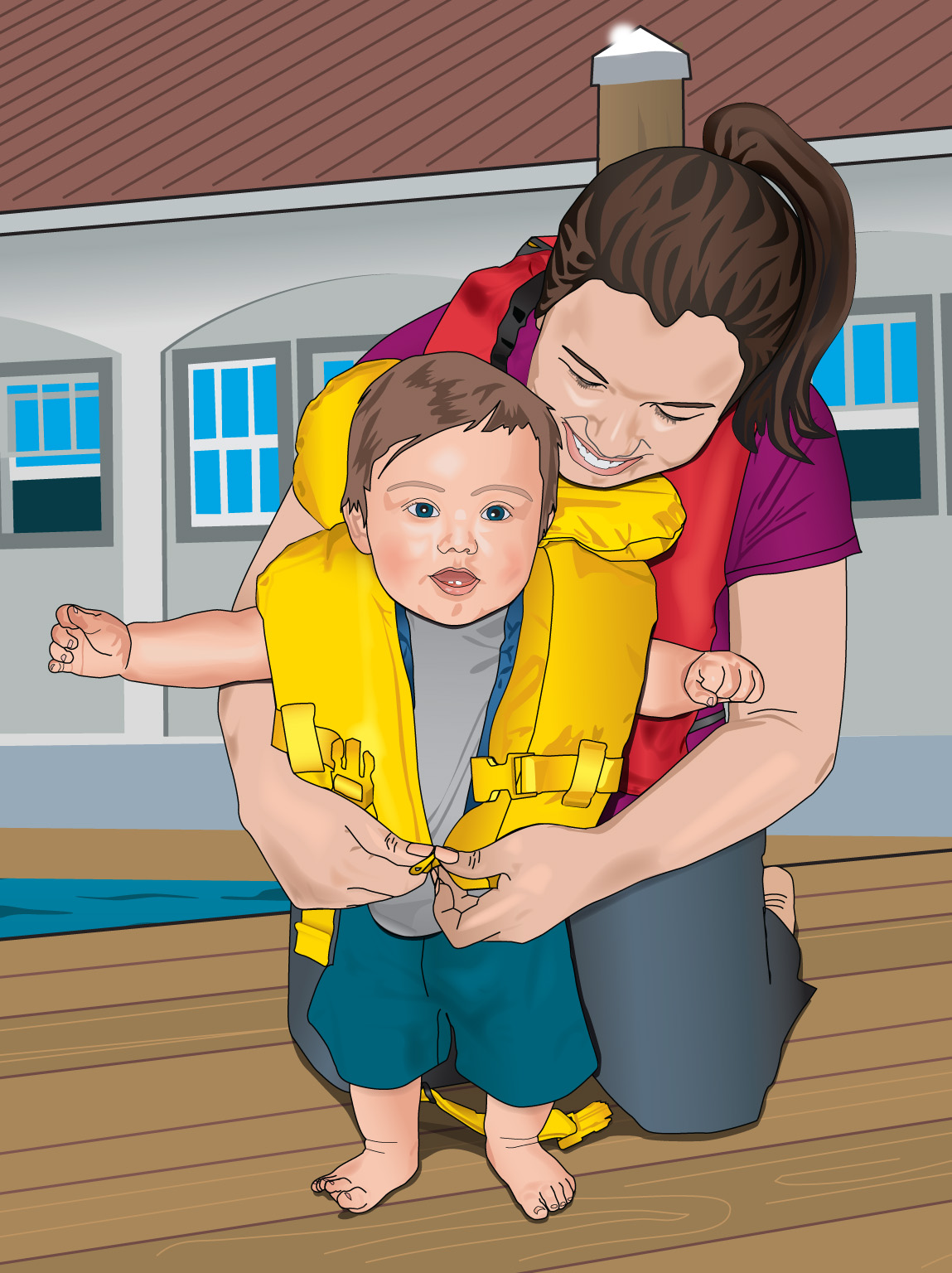 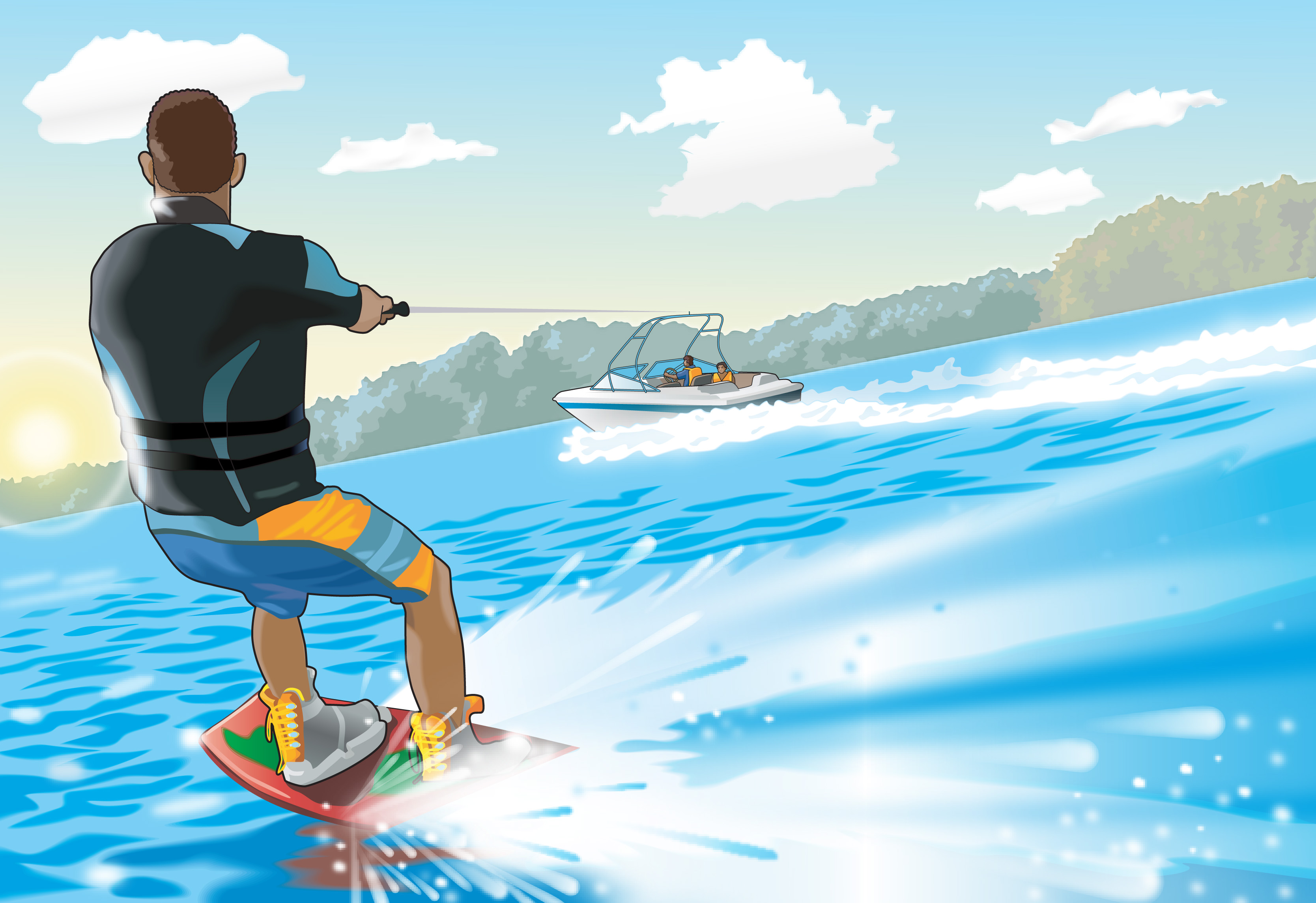 Fire Extinguishers
Classification of Fires
Type A fires are of combustible solids such as wood. On Type A extinguishers, the number relates to how many gallons of water the extinguisher is equal to for a Type A fire.
Type B fires are of flammable liquids such as gasoline or oil. On Type B extinguishers, the number tells you the square footage of the fire the extinguisher can put out.
Type C fires are electrical fires. Type C extinguishers do not use numbers.
Fire Extinguishers
Fire Extinguisher Requirements
For carriage requirements, one 5-B is equivalent to one B-I, and one 20-B is equivalent to one B-II.
Fire Extinguishers
Extinguishers should be placed where they are accessible and can be reached immediately.
Check the following on a regular basis.
Seals and tamper indicators are not broken or missing.
The extinguisher is fully charged.
There is no physical damage.
In your state, are any vessels exempt from the fire extinguisher requirement?
Backfire Flame Arrestors
Prevent ignition of gasoline vapors if engine backfires.
Backfire Flame Arrestors
Must be: 
On each carburetor.
In good working condition.
USCG–approved.
Should be cleaned periodically and checked for damage.
Ventilation Systems
Gasoline-powered vessels built to trap fumes must have a natural ventilation system.


If your vessel has a power ventilation system, let it run for at least four minutes before starting the engine.
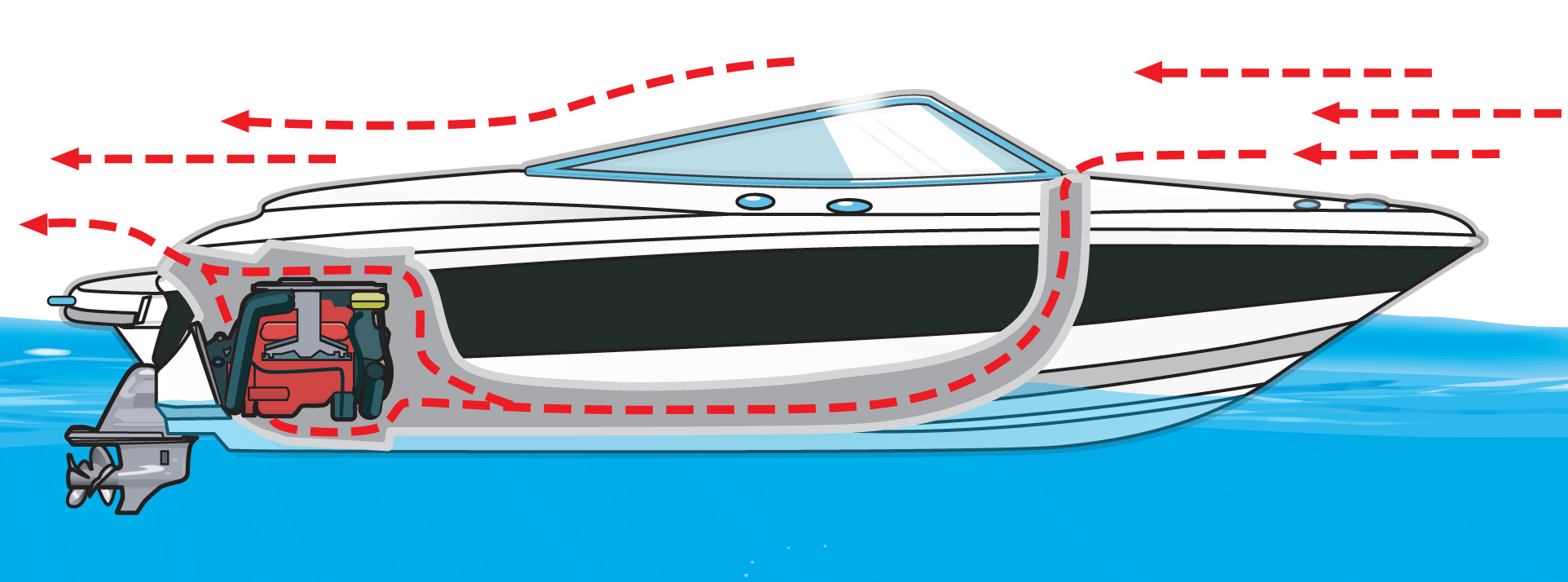 Mufflers and Noise Level Limits
In your state:
What type of muffling system is required?
What are the noise level limits?
What modifications are prohibited?
Navigation Lights
Vessel must be equipped with proper navigation lights.
Lights must be used:
Between sunset and sunrise
When visibility is limited
Navigation Lights
Power-Driven Vessels Less Than 39.4 Feet
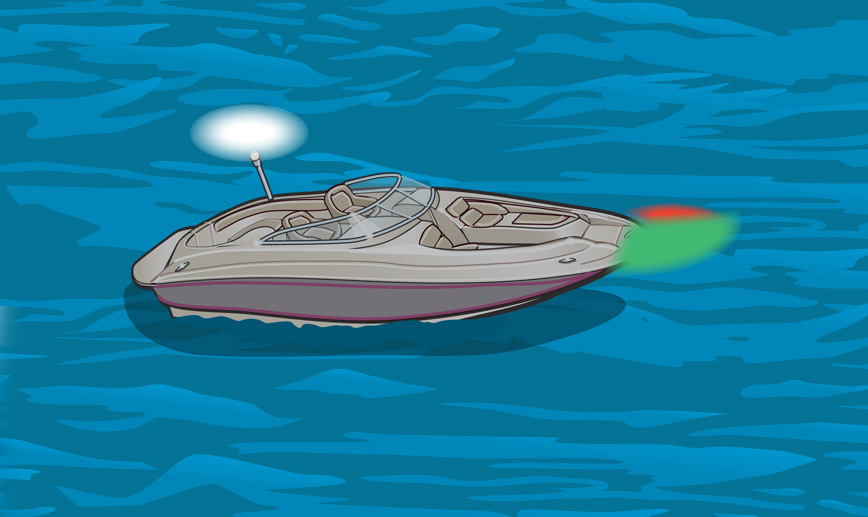 Navigation Lights
Power-Driven Vessels Less Than 65.6 Feet
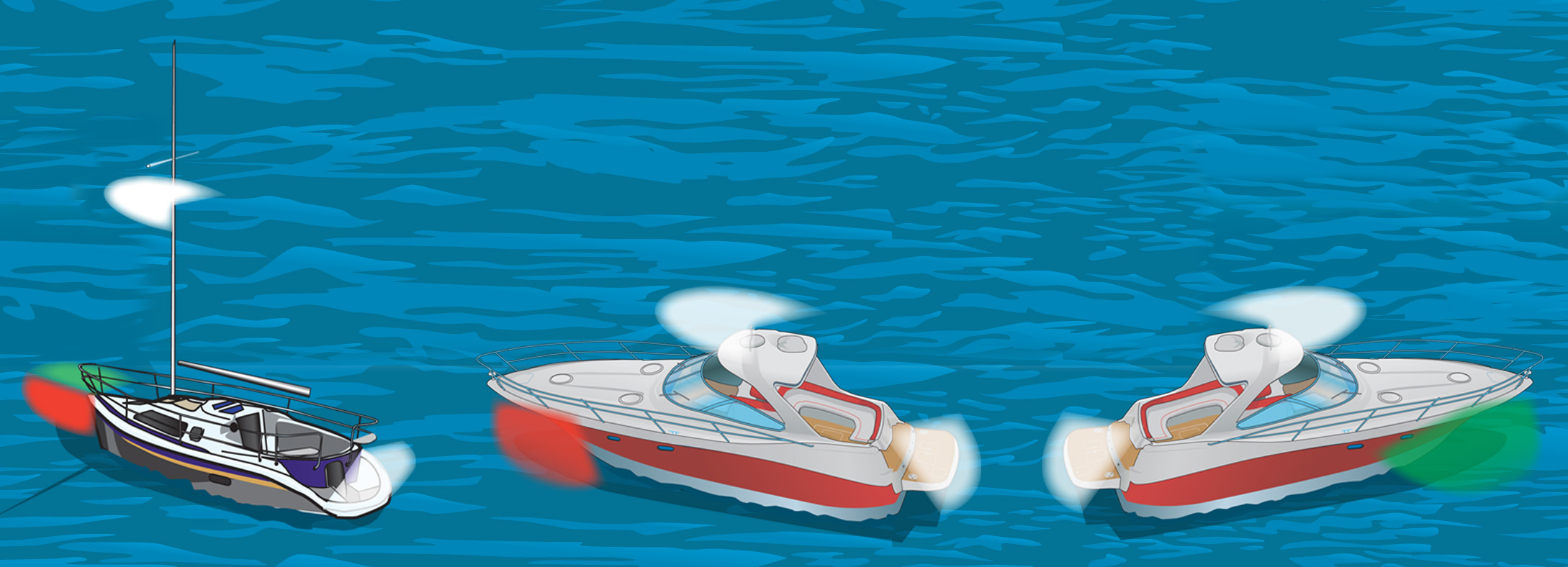 Navigation Lights
Unpowered Vessels Less Than 65.6 Feet
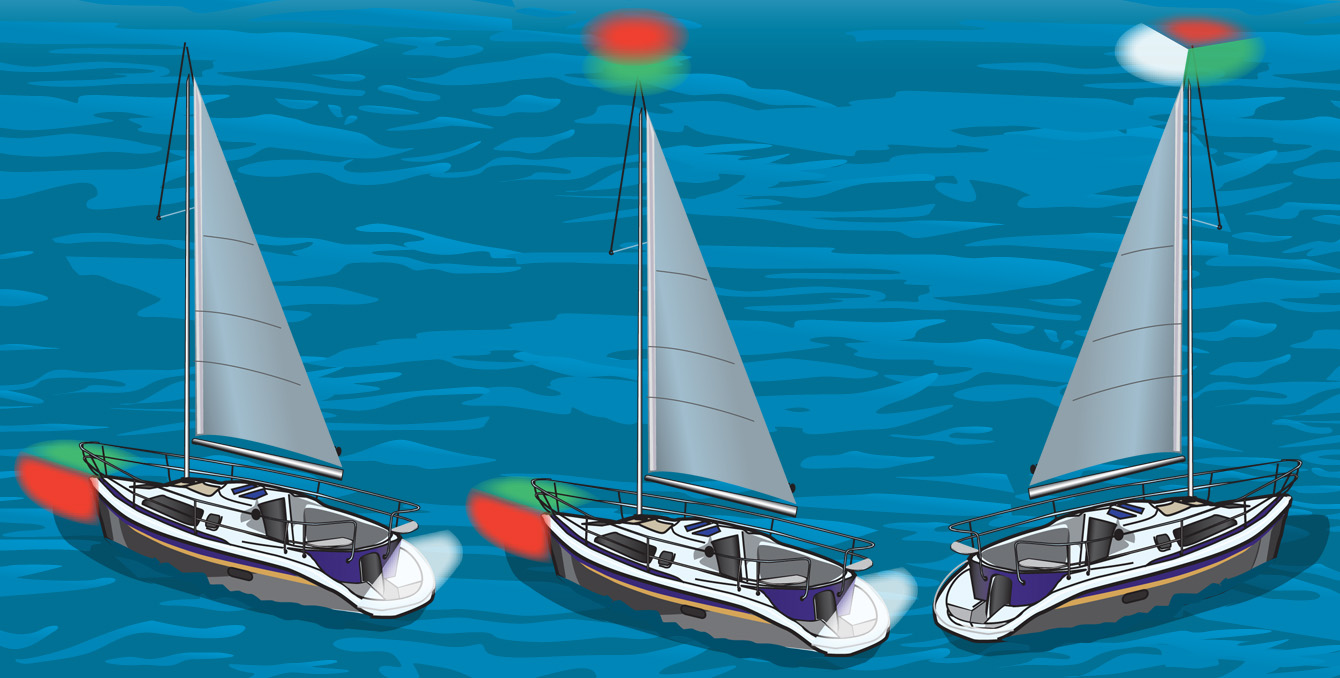 Navigation Lights
Unpowered Vessels Less Than 23 Feet
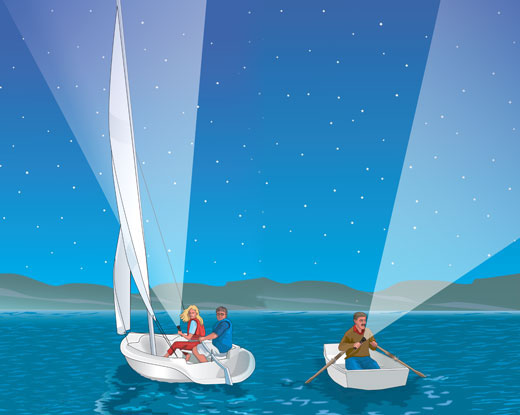 Navigation Lights
All Vessels When Not Underway
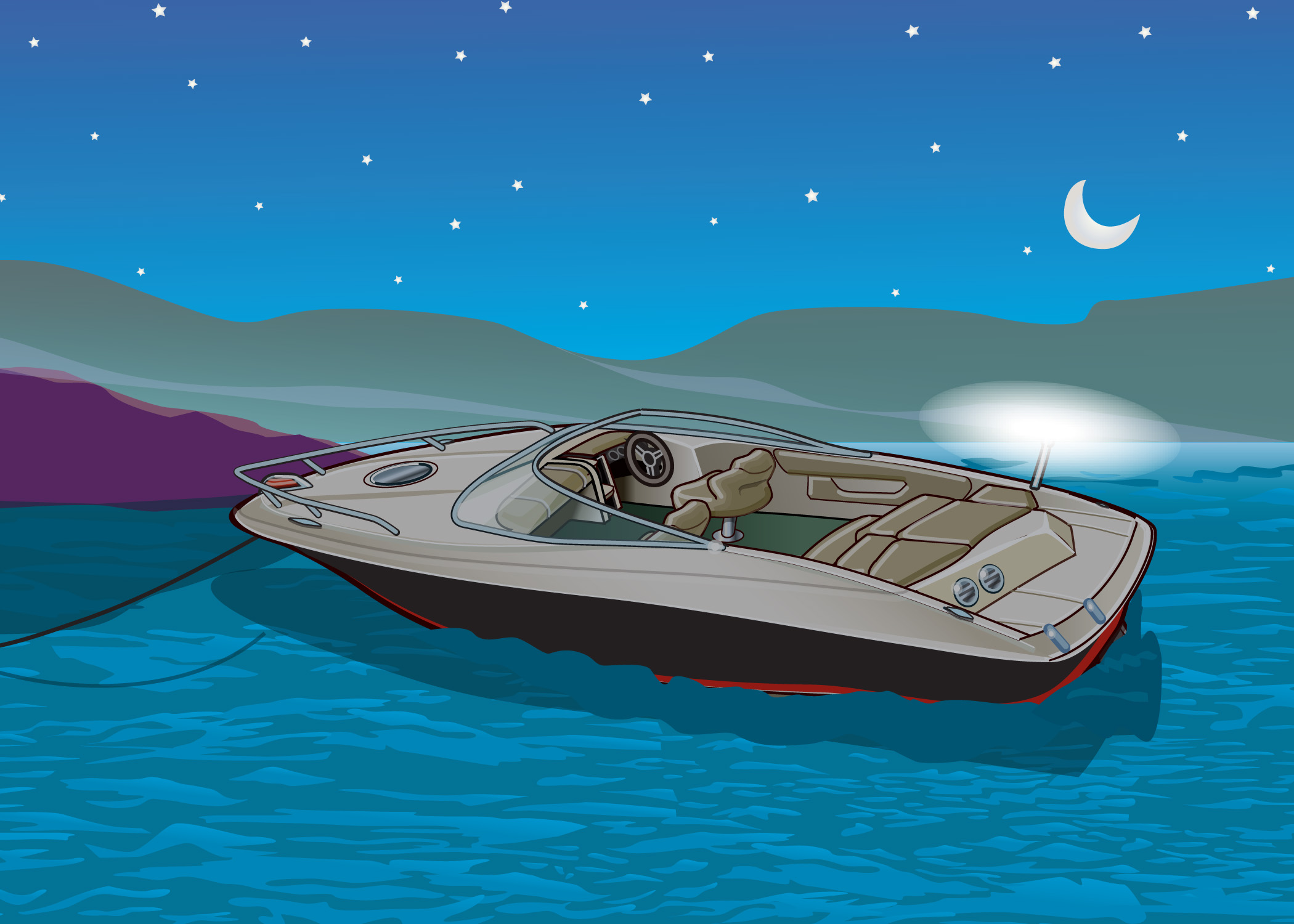 Visual Distress Signals
Visual distress signals (VDSs) are classified as:
Day signals
Night signals
Both day and night signals
VDSs are either:
Pyrotechnic
Non-pyrotechnic
Visual Distress Signals
Vessels on federally controlled waters must carry USCG–approved VDSs.
All vessels must carry night signals when operating at night.
Most vessels must carry day signals also.
Visual Distress Signals
Pyrotechnic VDSs
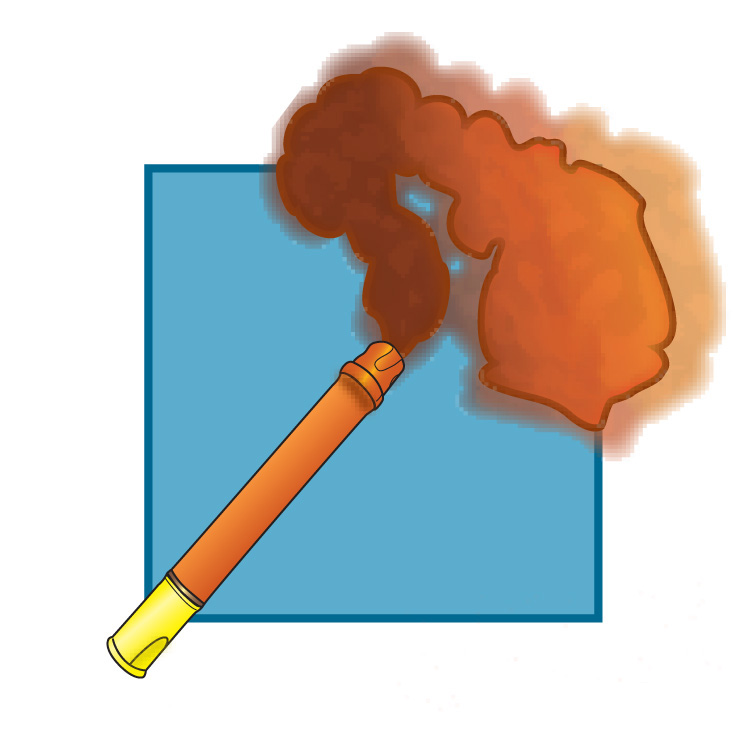 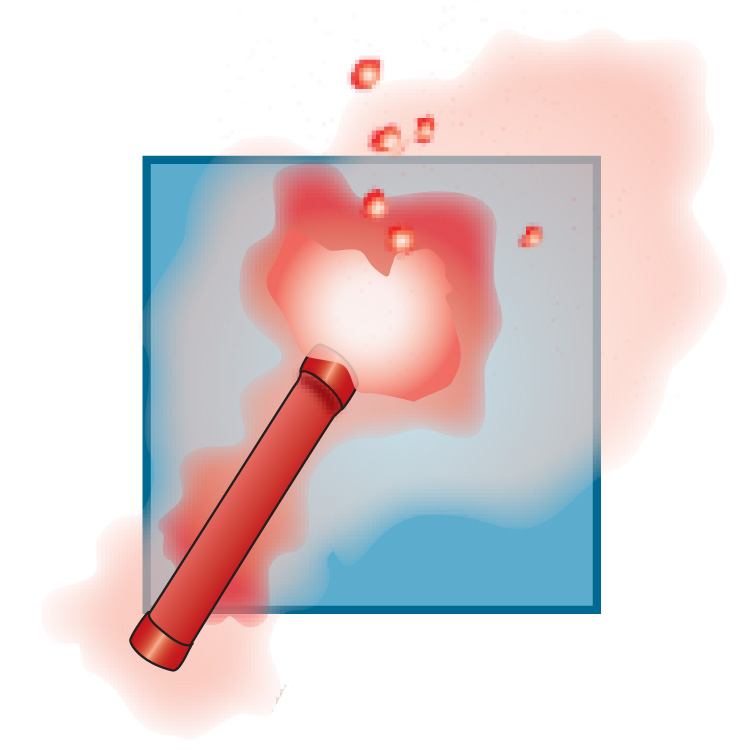 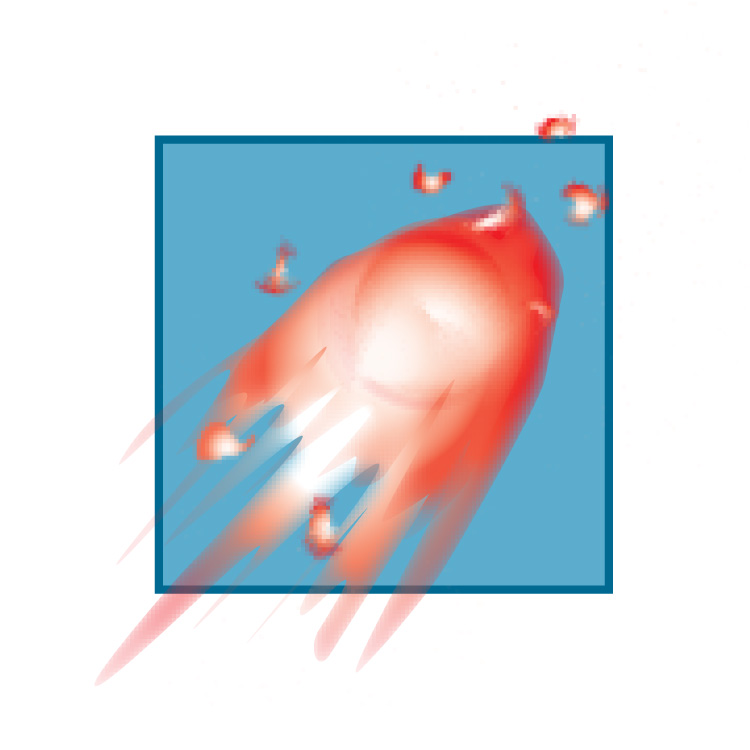 Orange Smoke
Red Meteor
Red Flare
Day & Night Signal
Day & Night Signal
Day Signal
Non-Pyrotechnic VDSs
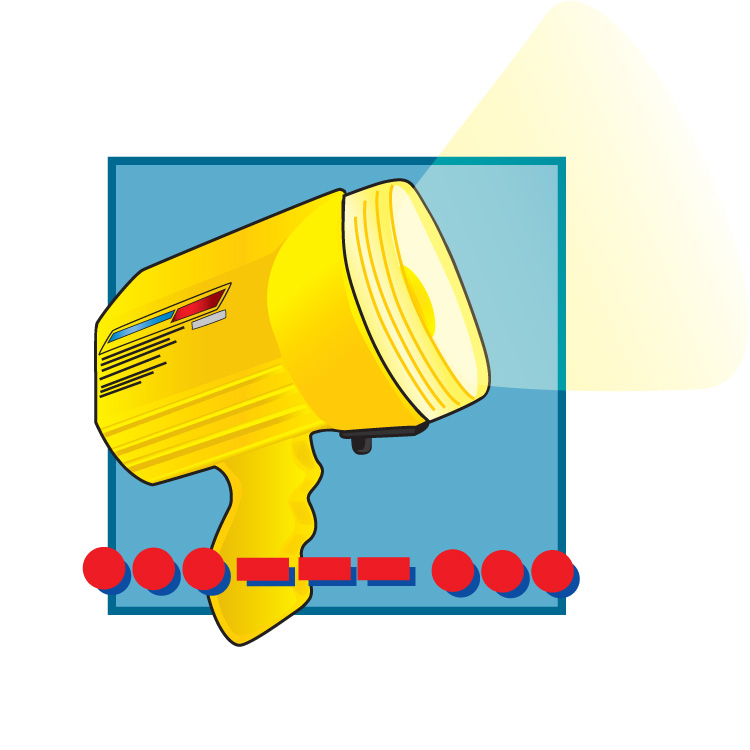 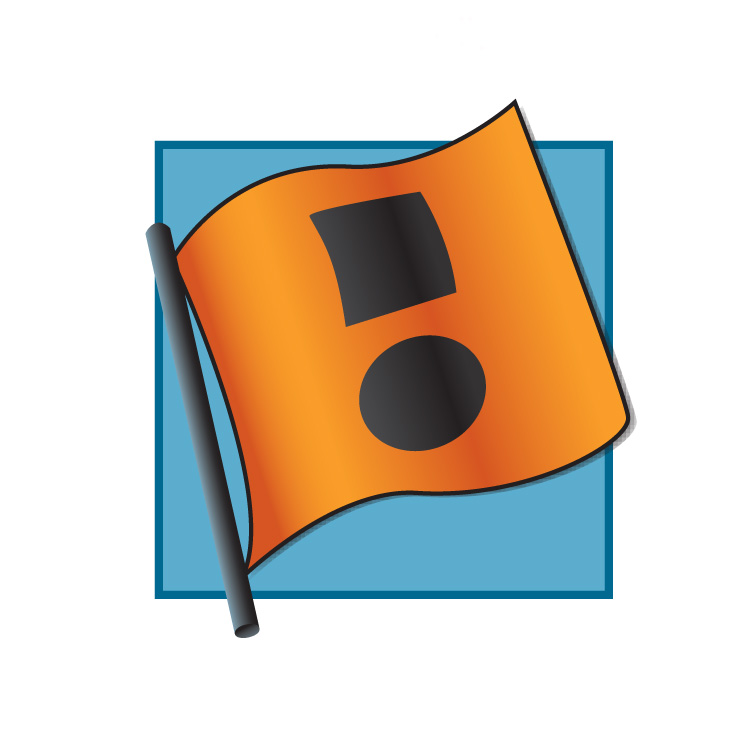 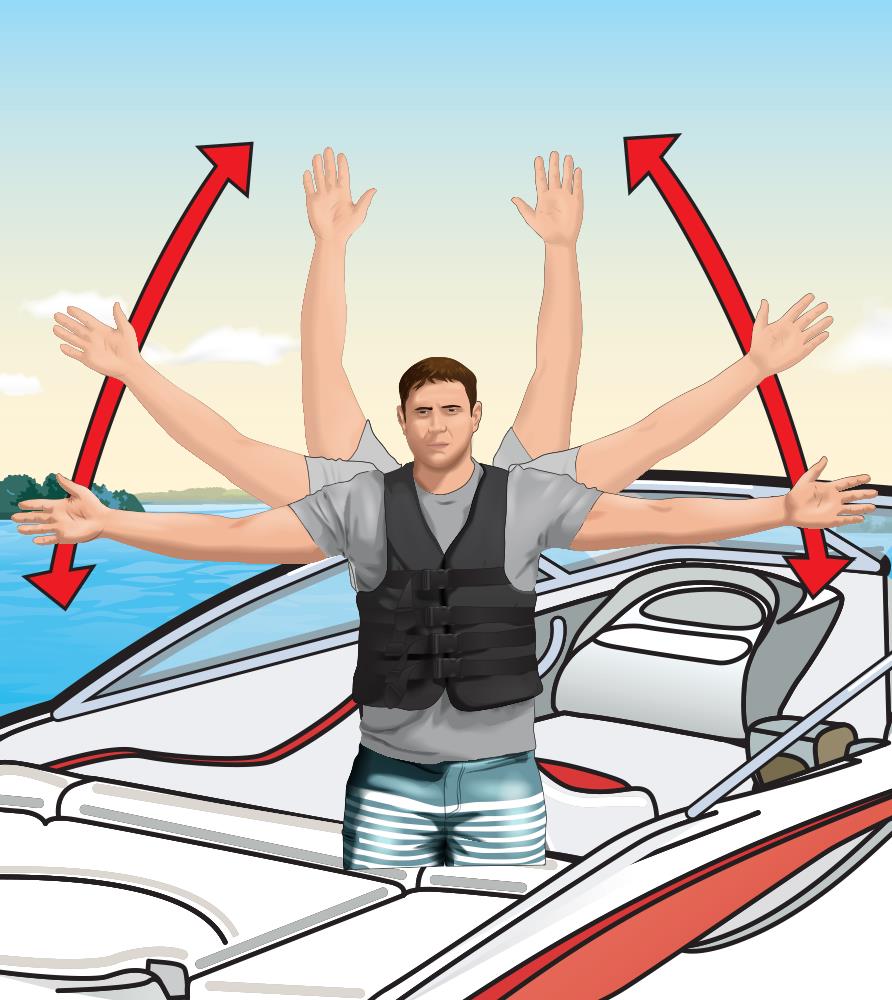 Electric Light
Orange Flag
Arm Signal
Night Signal
Day Signal
Visual Distress Signals
If pyrotechnic VDSs are used: 
You must carry a minimum of three on board. 
They must be dated. Expired VDSs may be carried on board, but a minimum of three unexpired VDSs must be carried in the vessel.
Visual Distress Signals
Example Combinations
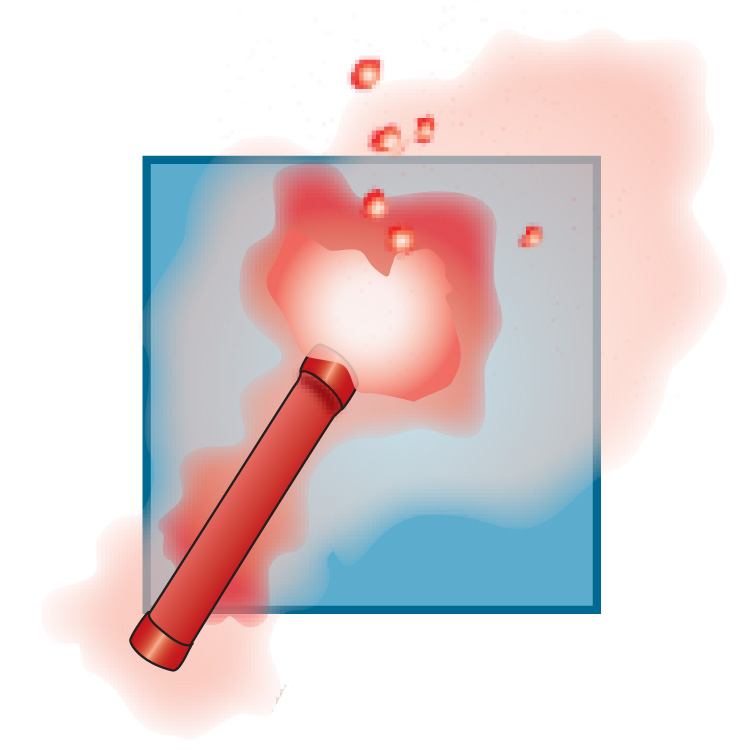 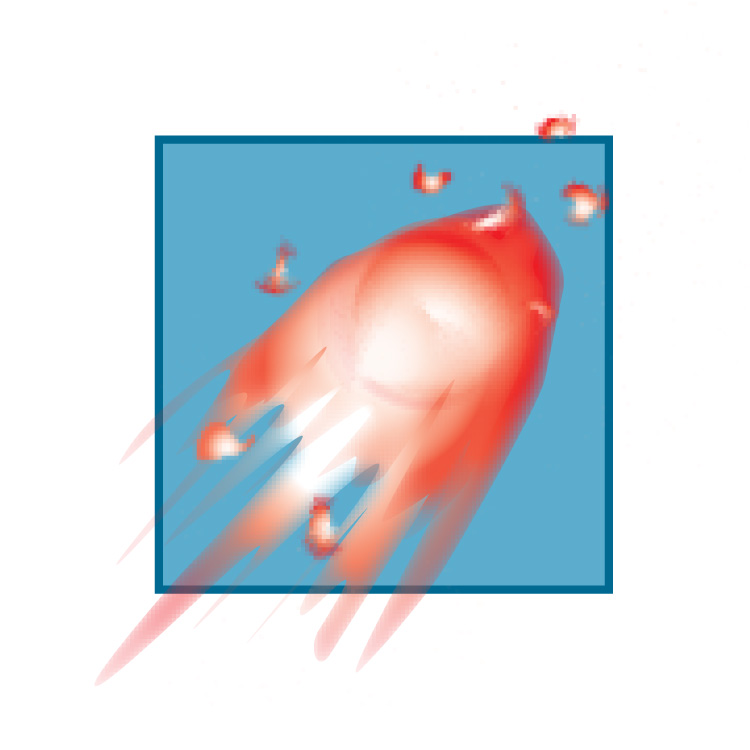 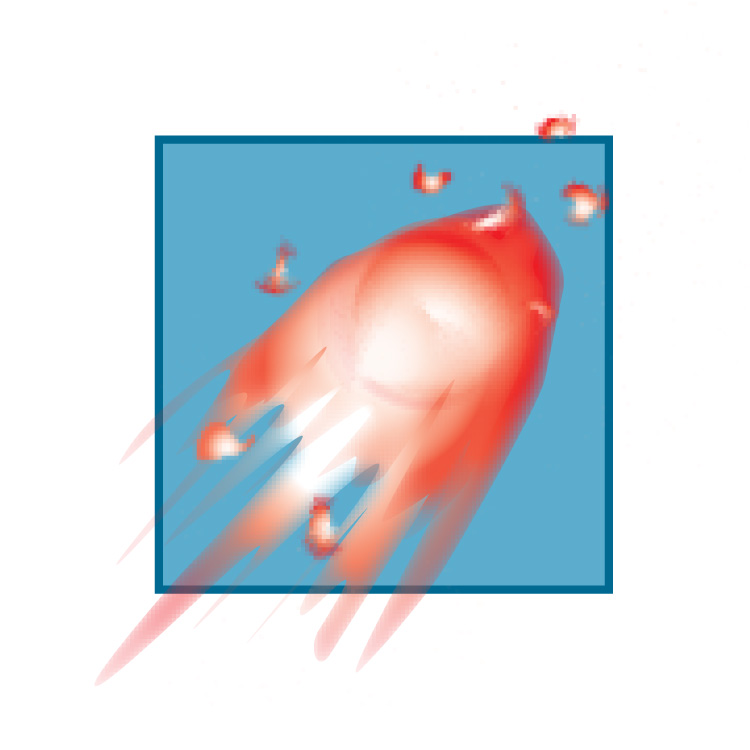 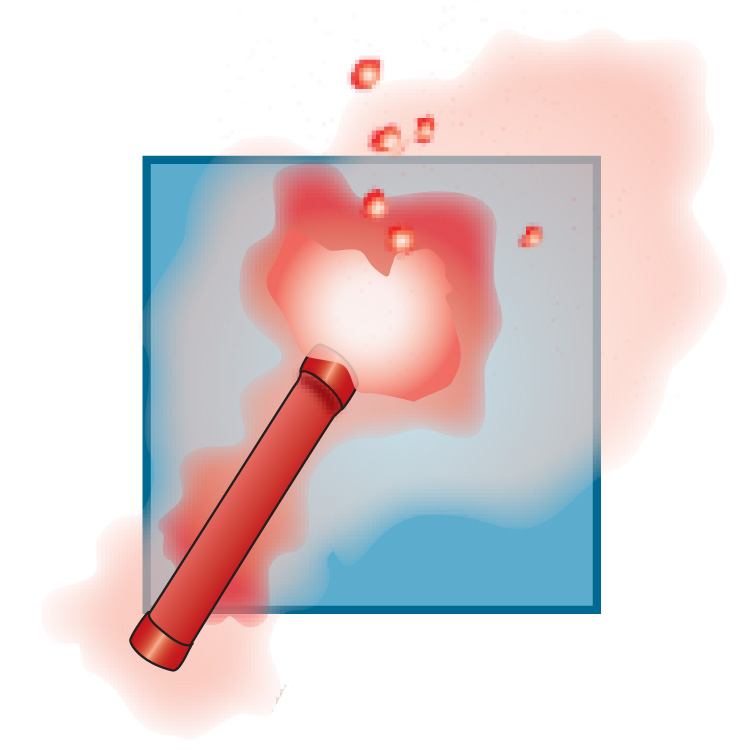 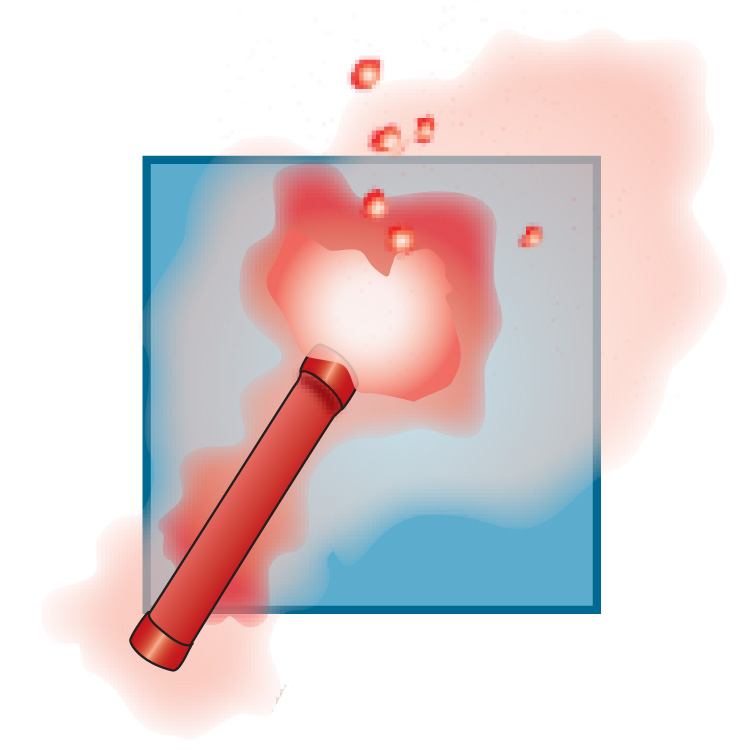 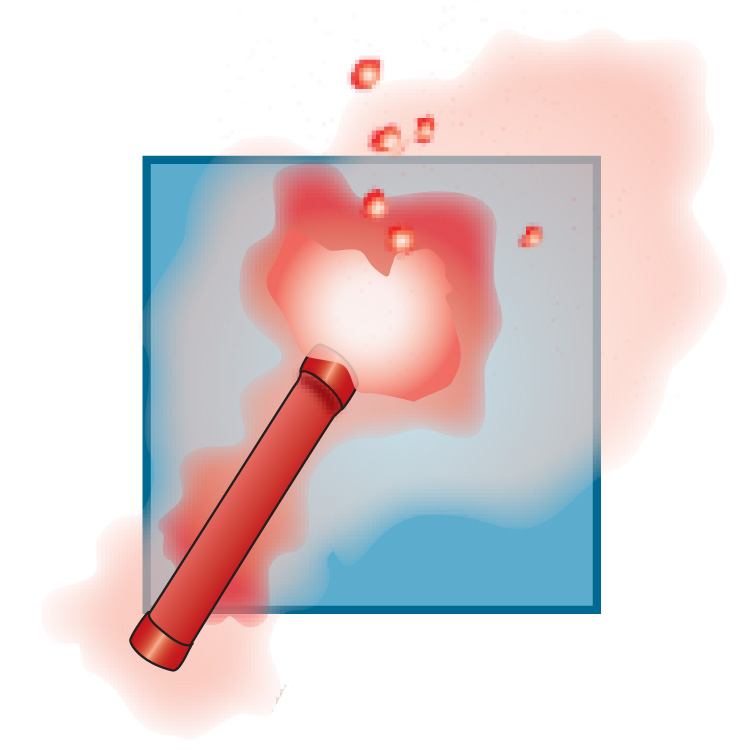 1 handheld red flare
2 red meteors
3 handheld red flares
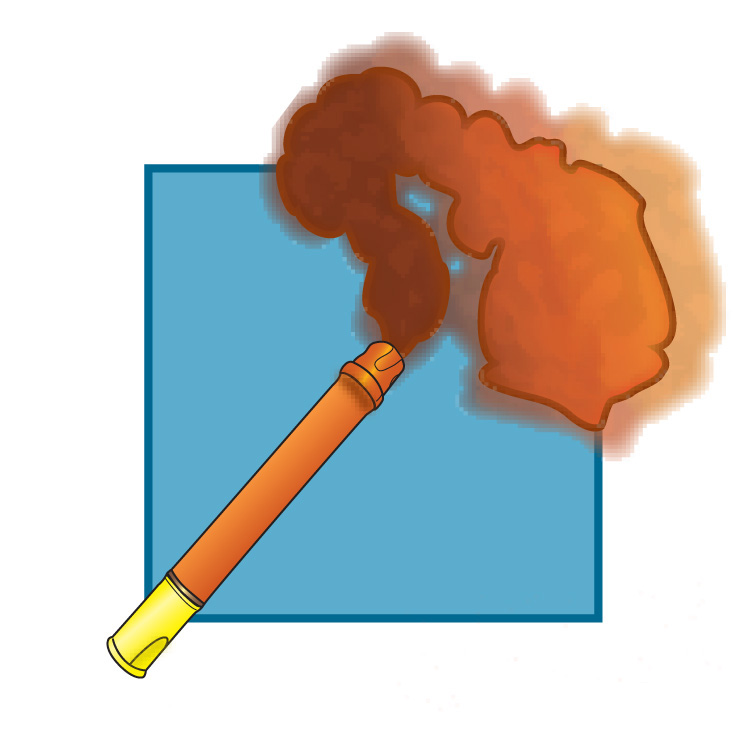 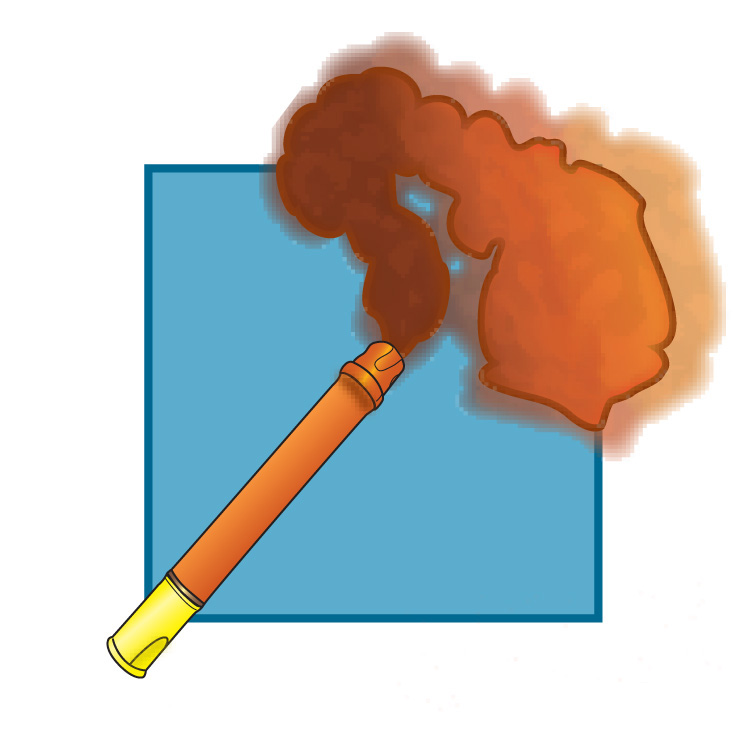 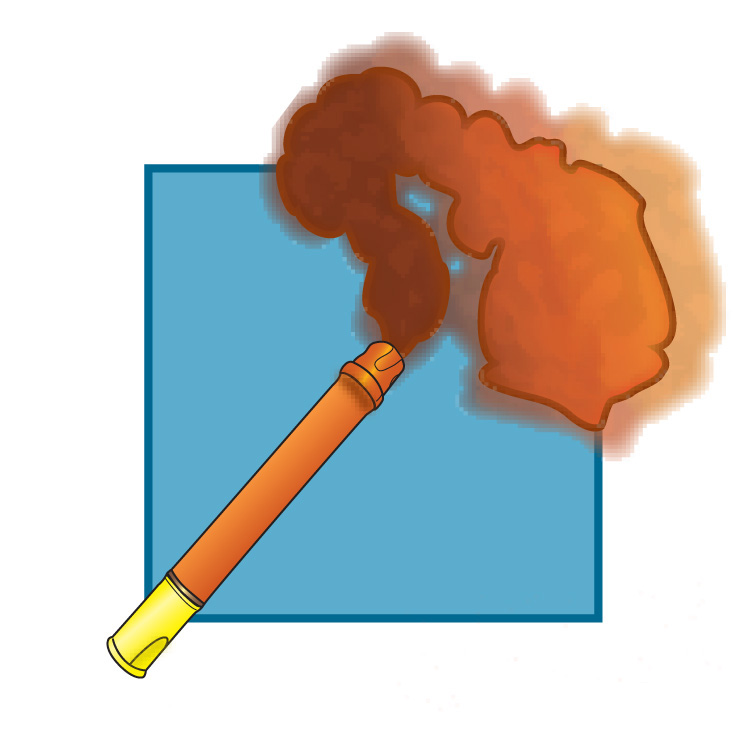 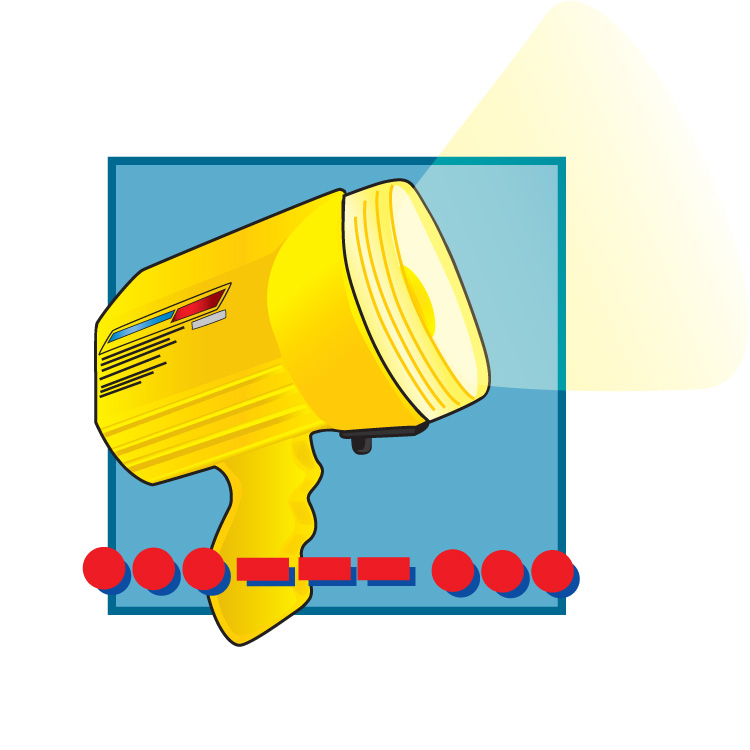 3 orange smoke signals
1 electric light
Sound-Producing Devices
Are essential when visibility is limited. 
Let other boaters know what you plan to do.
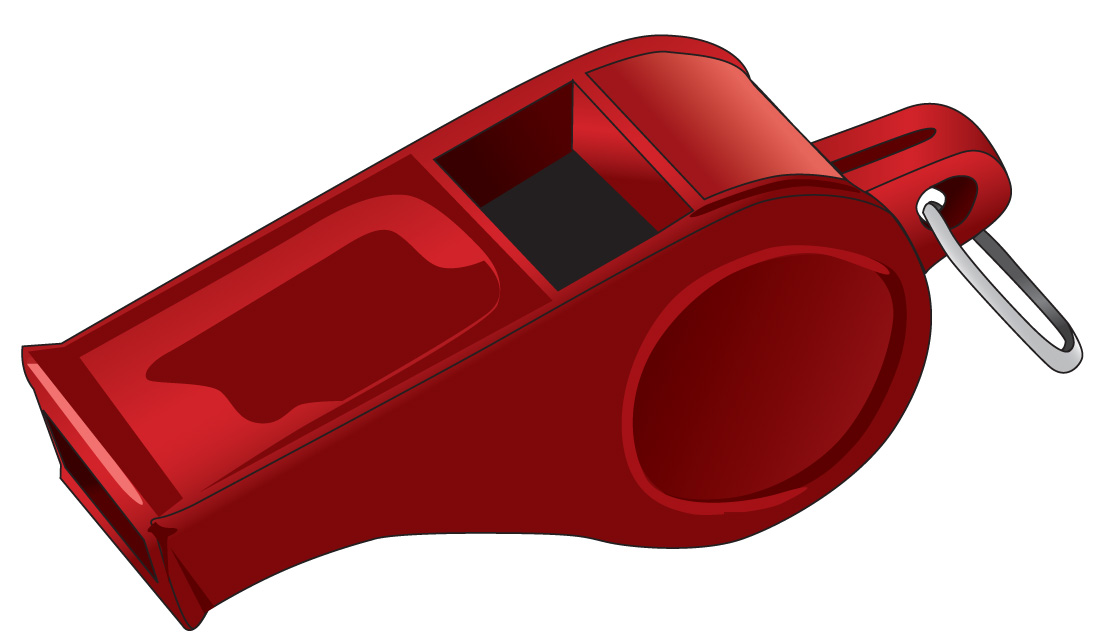 Sound-Producing Devices
Types of Sound-Producing Devices
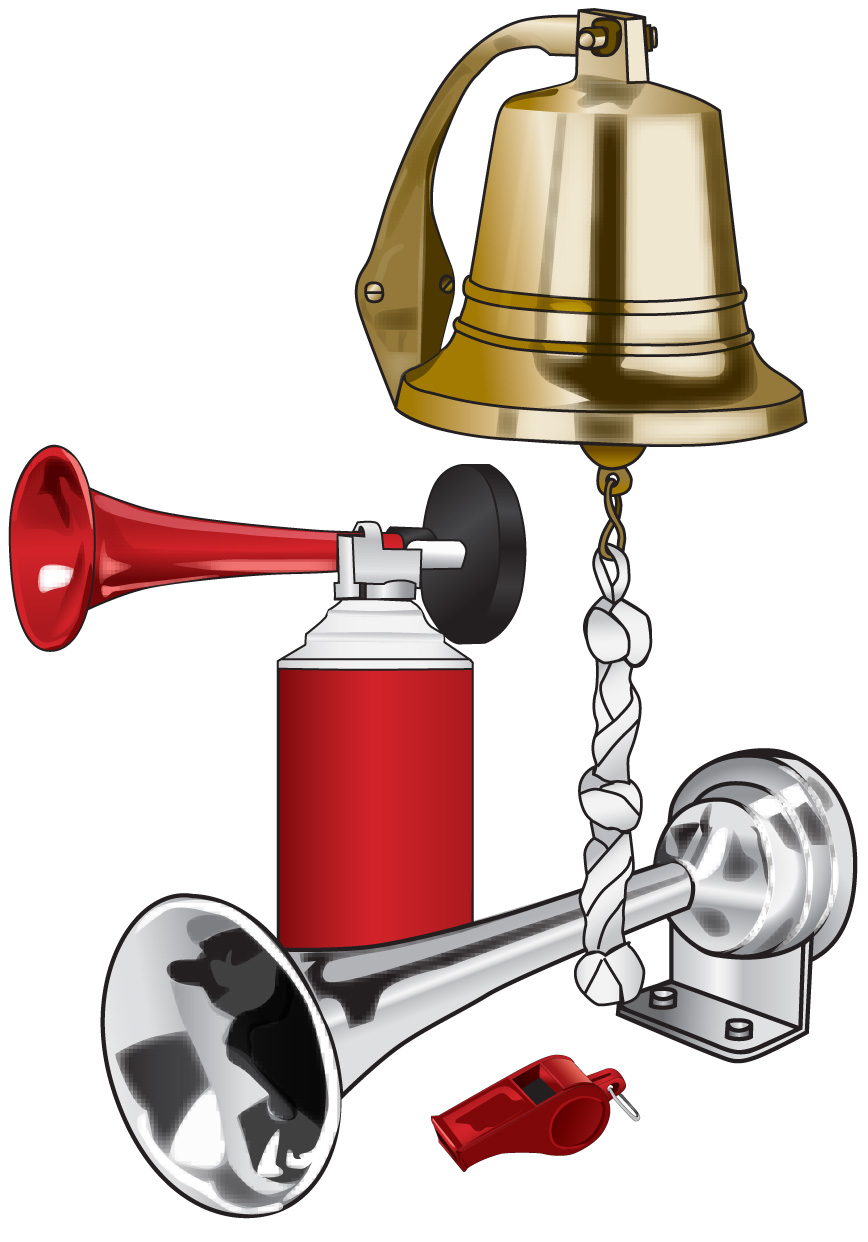 Whistle
Horn
Bell
Sound-Producing Devices
Requirements for federally controlled waters:
Vessels less than 39.4 feet (12 meters) in length, which includes PWC, must have some way of making an efficient sound signal. Examples are a handheld air horn, an athletic whistle, an installed horn, etc. A human voice is not acceptable.
Vessels that are 39.4 feet (12 meters) or more in length must have a sound-producing device that can produce an efficient sound signal. The sound signal should be audible for one-half mile and should last for 4 to 6 seconds.
Sound-Producing Devices
In your state:
Are sound-producing devices required on your state’s waters?
What types of devices are required based on the length of the vessel?
How far away must the sound signal be audible?
Other Equipment and Regulations
Two types of flags may be used to indicate diving activity:




What flags are required in your state?
How far must a vessel stay from a diver-down flag?
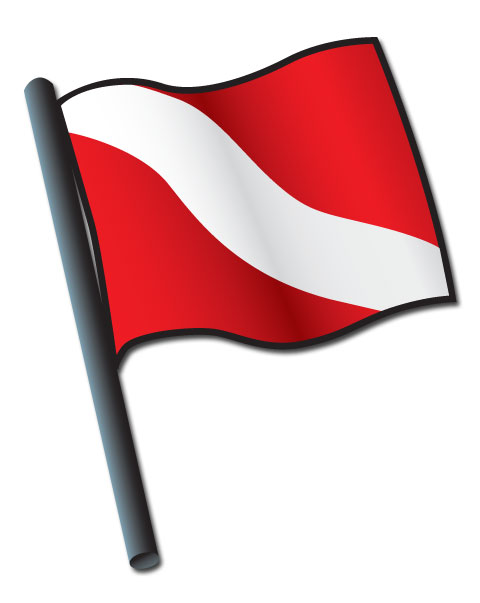 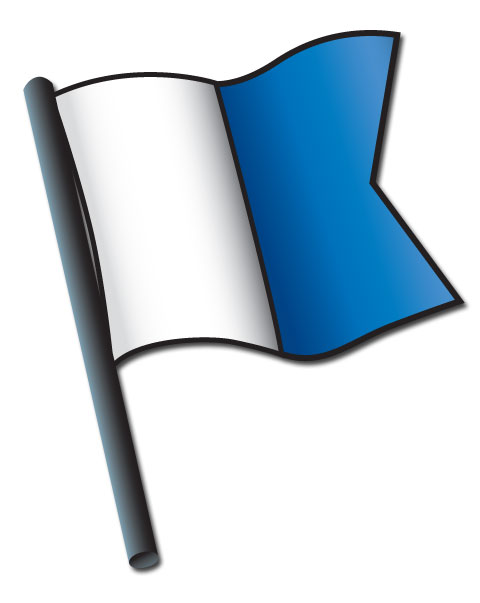 Divers Flag
red-and-white
Alfa Flag
blue-and-white
Other Equipment and Regulations
In your state:
Are permits required for marine events?
Are you required to license and/or register your vessel’s trailer?
Are you required to have certain equipment on your trailer?
Is any other equipment required?
What are the local regulations for specific waterways?
Requirements Specific to PWC
In your state:
What are the requirements for PFDs?
Are you required to have a lanyard-type engine cut-off switch? What about a self-circling feature?
During what hours may you operate a PWC legally?
What are the age restrictions for operating a PWC?
Requirements Specific to PWC
In your state, do illegal activities include:
Jumping another vessel’s wake?
Weaving through traffic?
Operating above “slow, no wake speed” in certain areas?
Chasing, harassing, or disturbing wildlife?
Any others?
Towing a Person Legally
In your state:
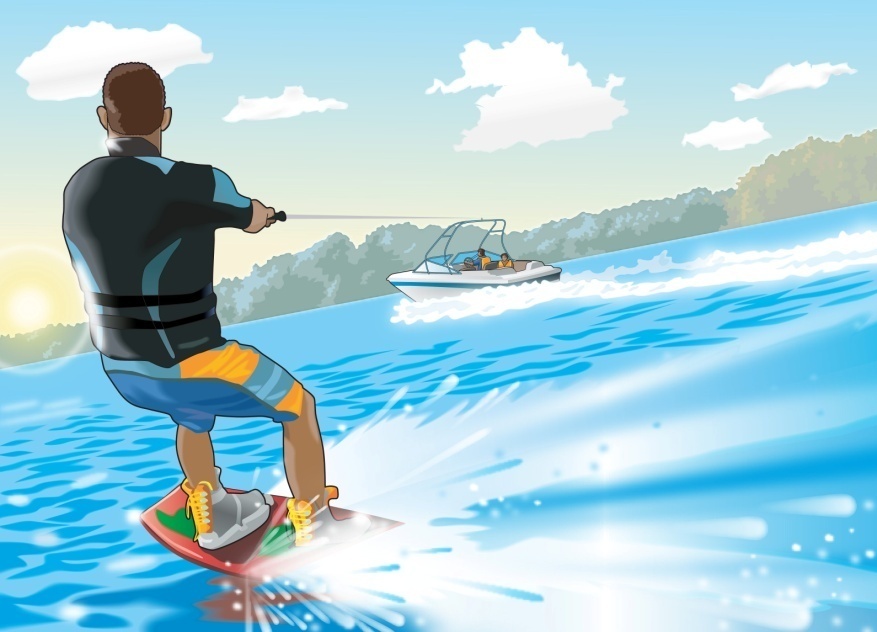 What are the requirements for PFDs?
During what hours may you tow a person legally?
Are you required to have an observer on board? What about a wide-angle rearview mirror?
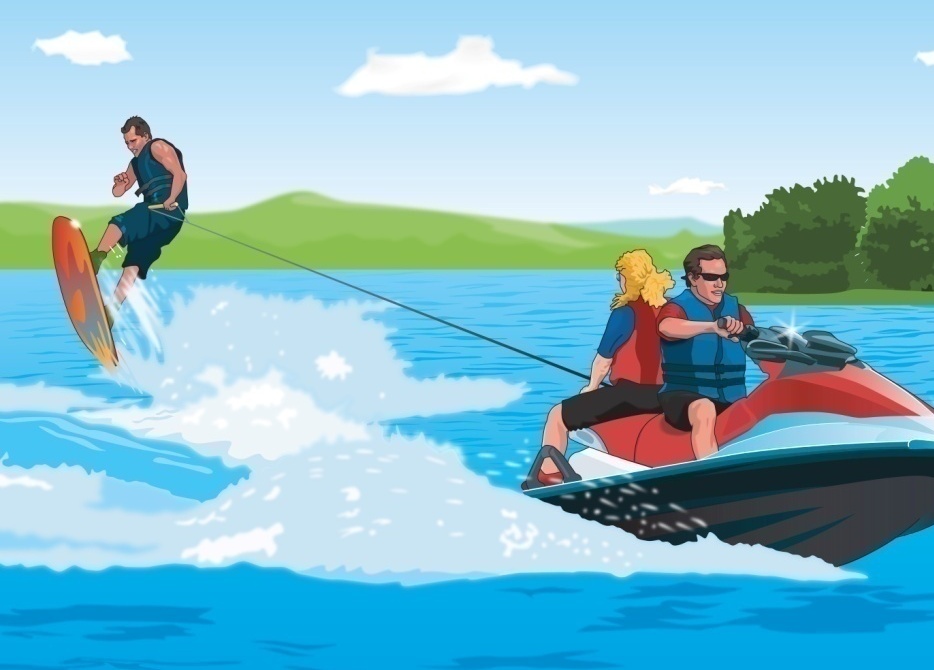 Towing a Person Legally
In your state:
What activities are illegal?
Are you required to have a skier-down flag?
Waste, Oil, and Trash Disposal
Discharge of Sewage and Waste
It is illegal to discharge waste, oil, or trash into any state or federally controlled waters.
Sewage carries disease. 
Trash thrown into water can cause injuries.
Pollution is unsightly. 
The Refuse Act prohibits throwing, discharging, or depositing any refuse matter into U.S. waters.
Waste, Oil, and Trash Disposal
Discharge of Sewage and Waste
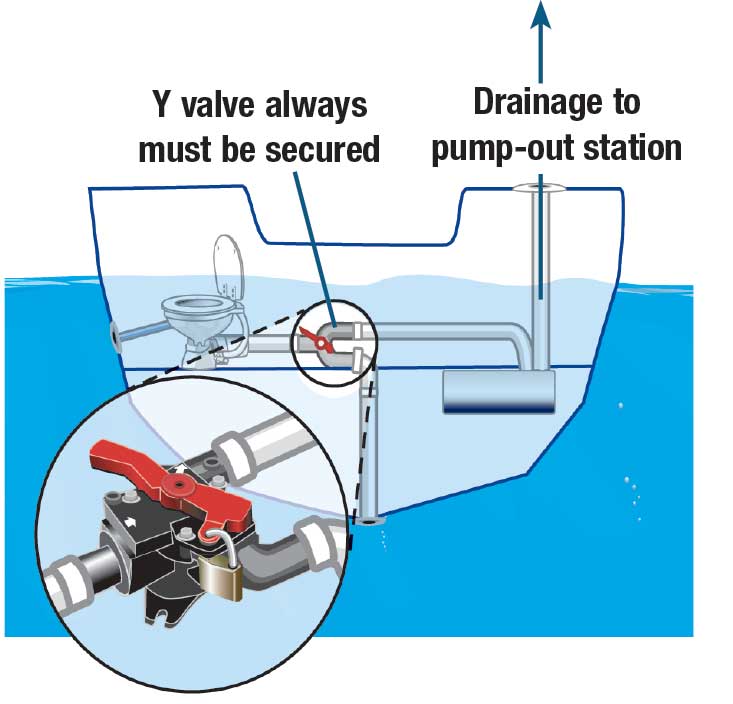 Recreational vessels with an installed toilet must have a marine sanitation device (MSD).
Types I and II MSDs treat waste. 
Type III MSDs do not treat waste.
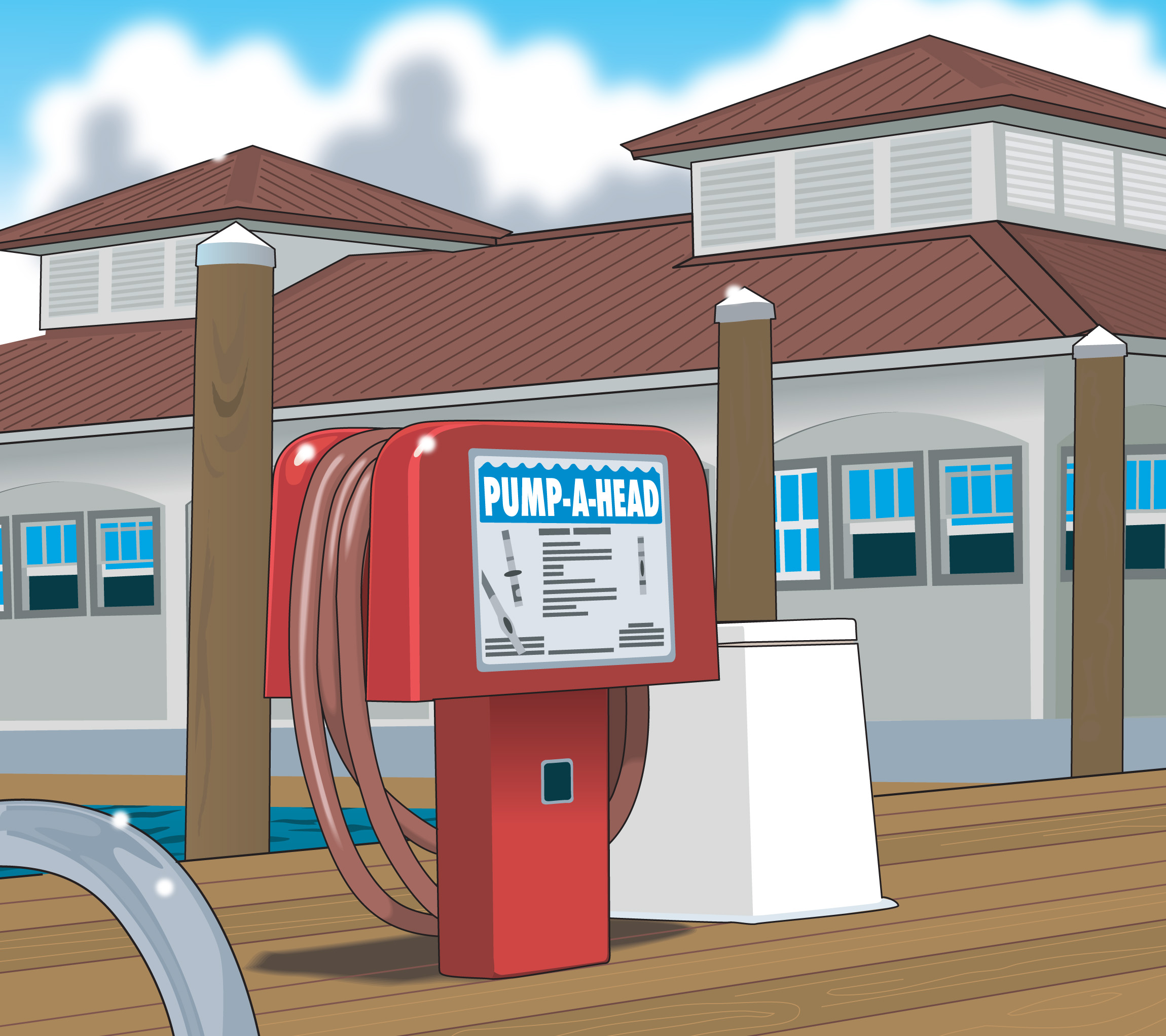 Waste, Oil, and Trash Disposal
Discharge of Sewage and Waste
Vessels 65 feet or less in length may use a Type I, II, or III MSD. 
Vessels over 65 feet in length must install a Type II or III MSD.
All MSDs must have USCG certification.
Are there other requirements in your state?
Waste, Oil, and Trash Disposal
Discharge of Trash
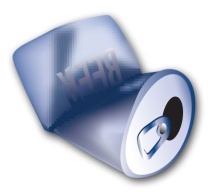 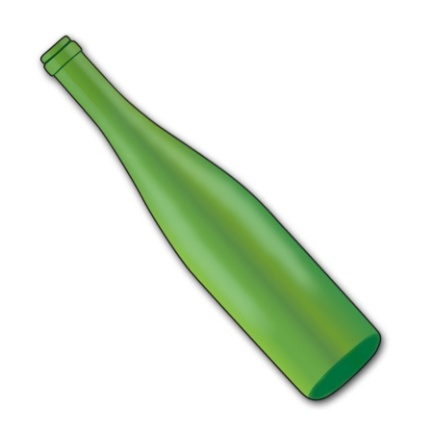 It is illegal to dump garbage or plastics into any state or federally controlled waters.
Many forms of litter can kill birds, fish, and marine mammals.
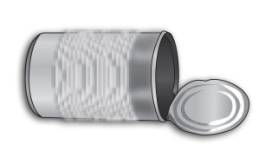 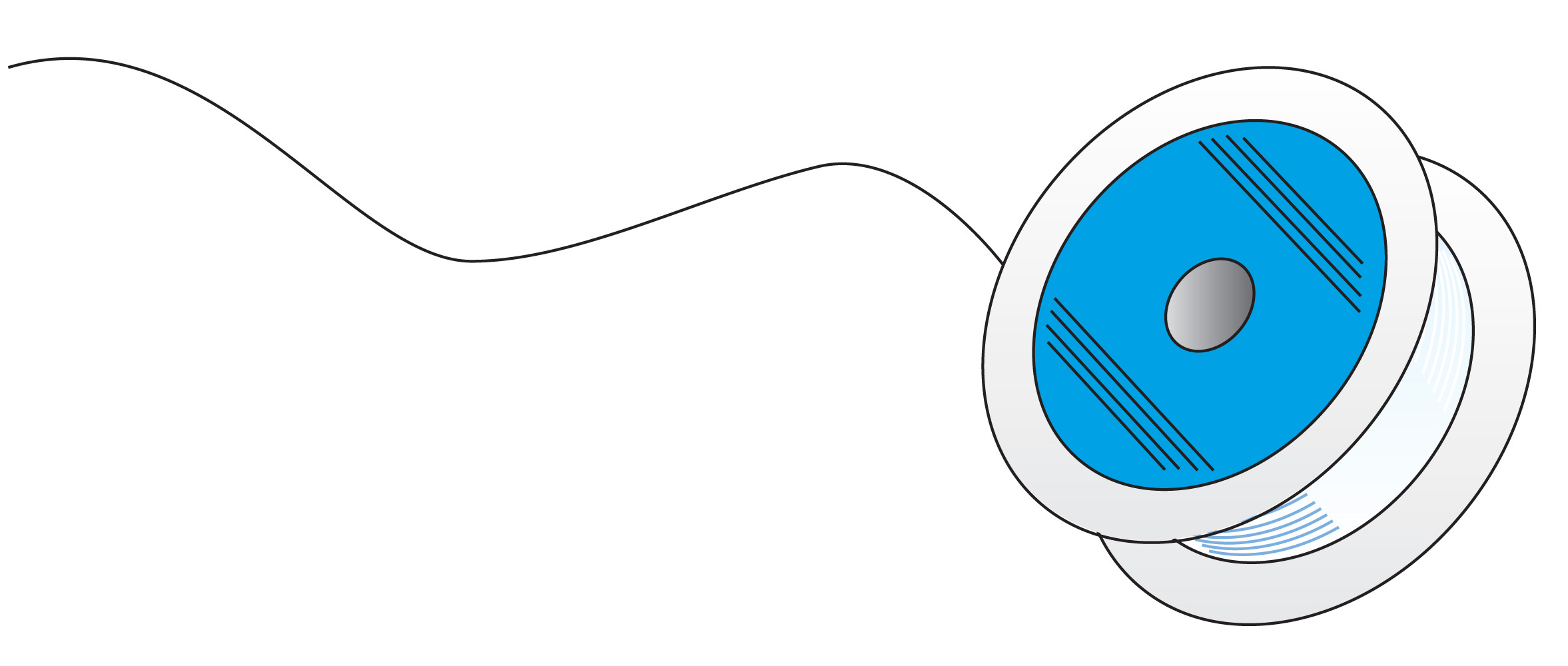 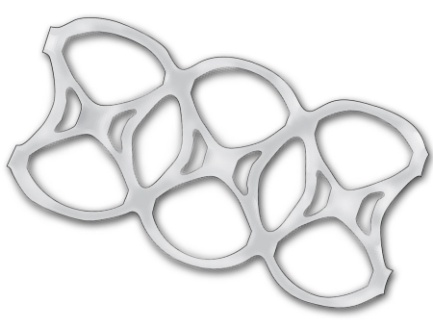 Waste, Oil, and Trash Disposal
Discharge of Trash
On federal waters, display a 4” x 9” garbage disposal placard on any vessel 26 feet or longer.
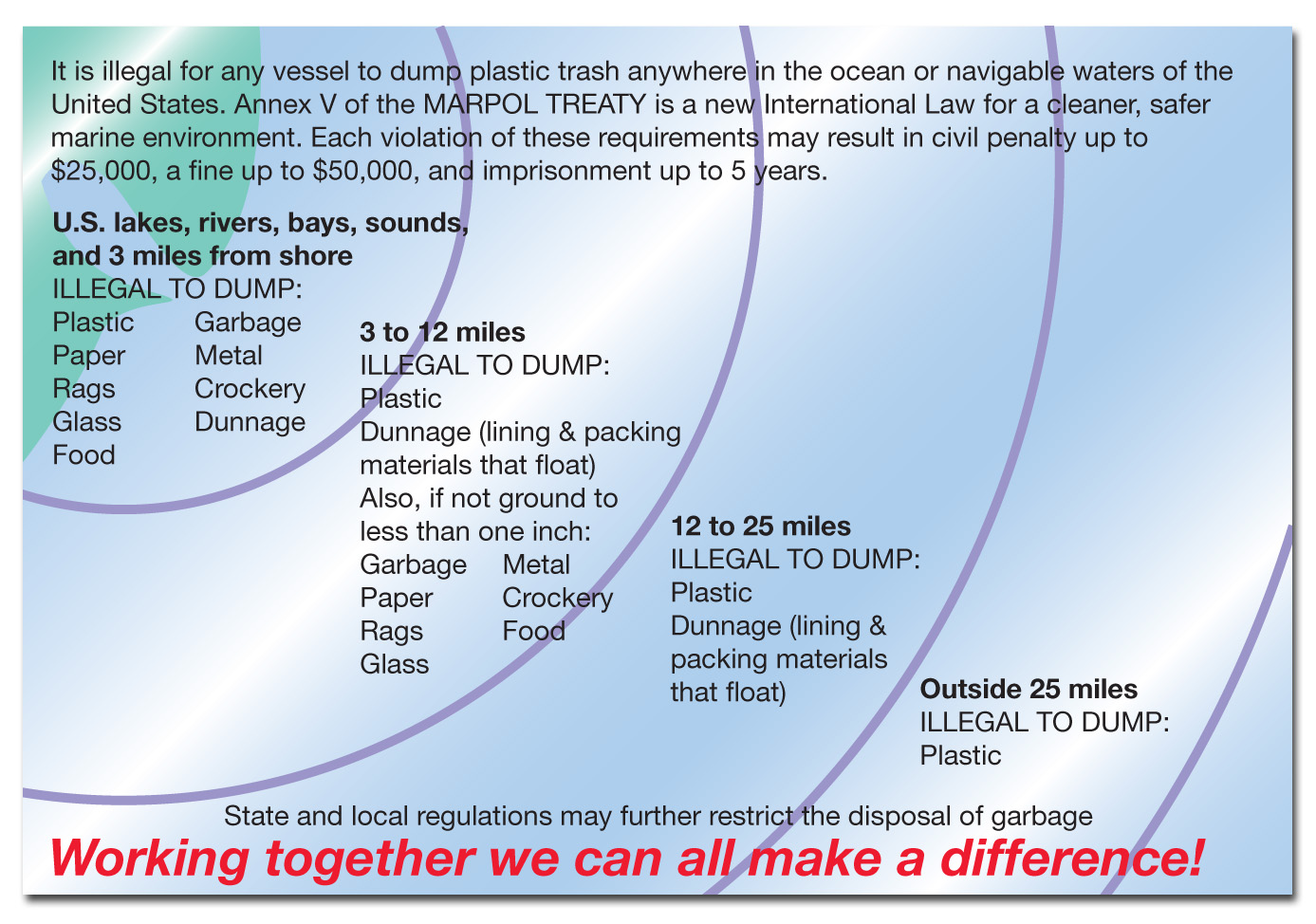 Waste, Oil, and Trash Disposal
Discharge of Oil and Other Hazardous Substances
Do not discharge hazardous substances into U.S. waters.
Do not dump oil into the bilge.
Store and dispose of oil waste properly.
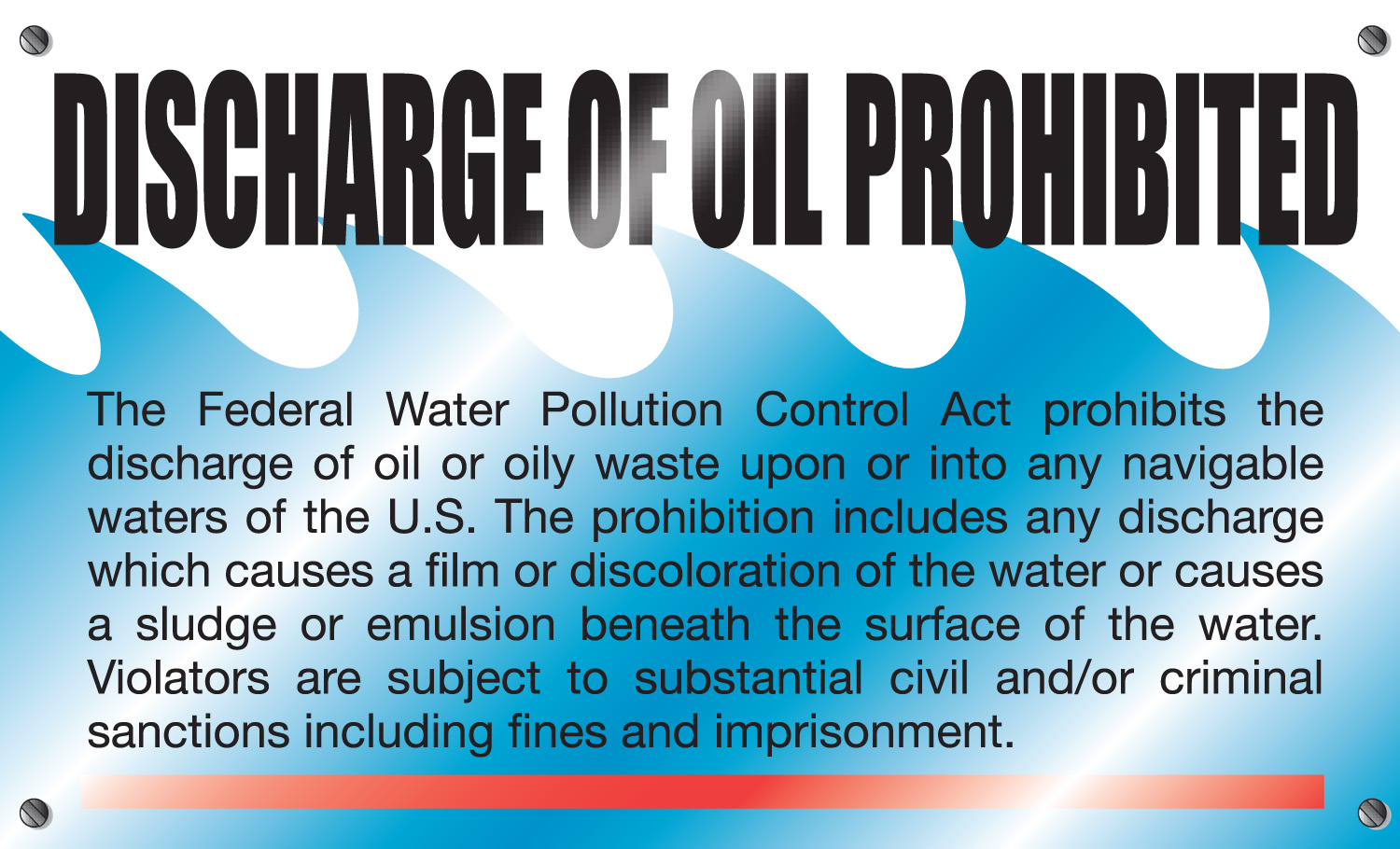 Waste, Oil, and Trash Disposal
Discharge of Oil and Other Hazardous Substances
Notify the National Response Center immediately if your vessel discharges oil or hazardous substances in water.
Call 1-800-424-8802 to notify the National Response Center.
What is the contact information in your state?
Waste, Oil, and Trash Disposal
Discharge of Oil and Other Hazardous Substances
On federal waters, vessels 26 feet or longer must display a 5” x 8” placard.
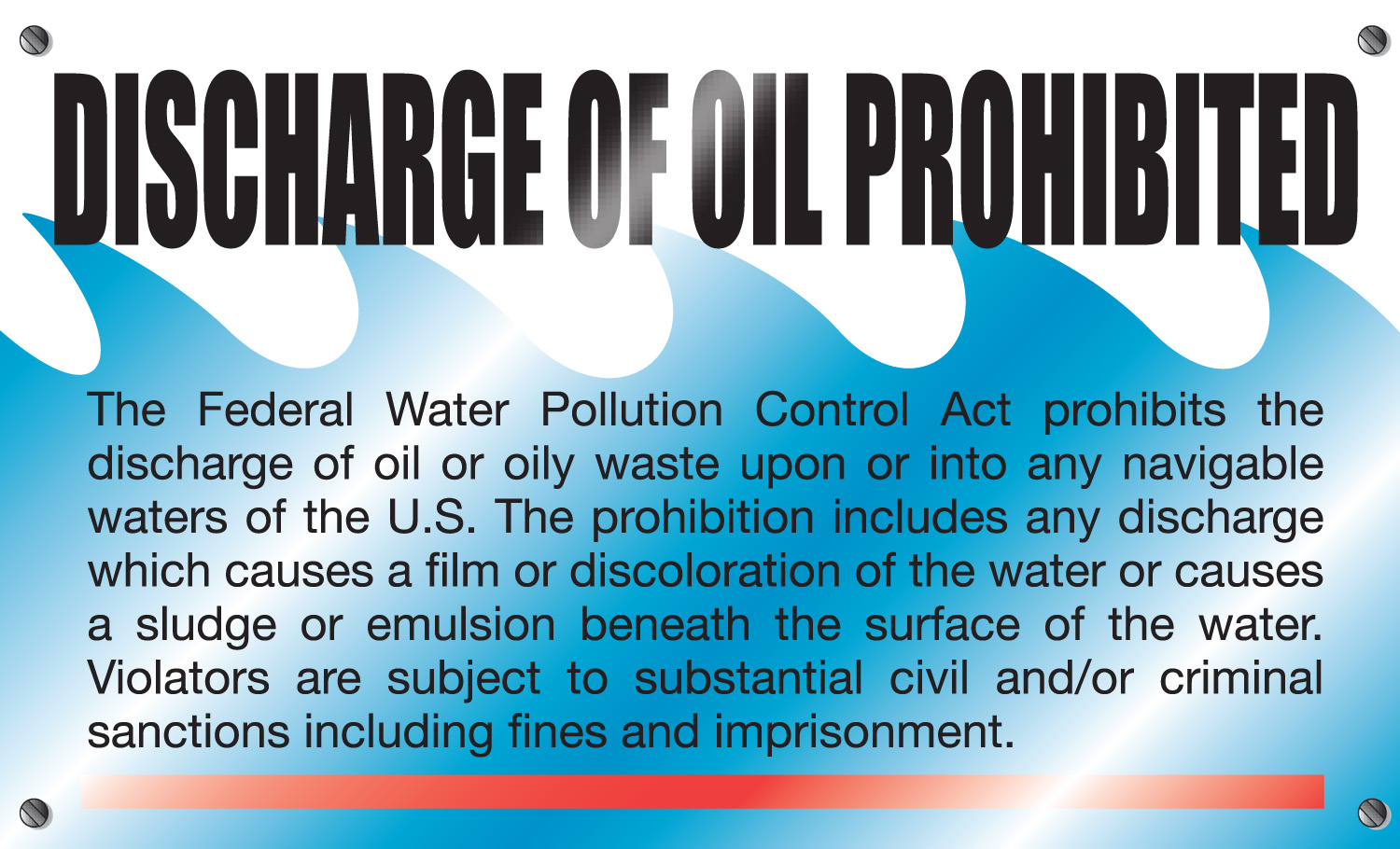 Waste, Oil, and Trash Disposal
Waste Management Plan
Oceangoing vessels 40 feet or longer must have written Waste Management Plan.
The plan should tell how to discharge:
Sewage and hazardous waste
Garbage and food waste
Plastics, bottles, and cans
Oil or diesel fuel
Stop Spread of Nuisance Species
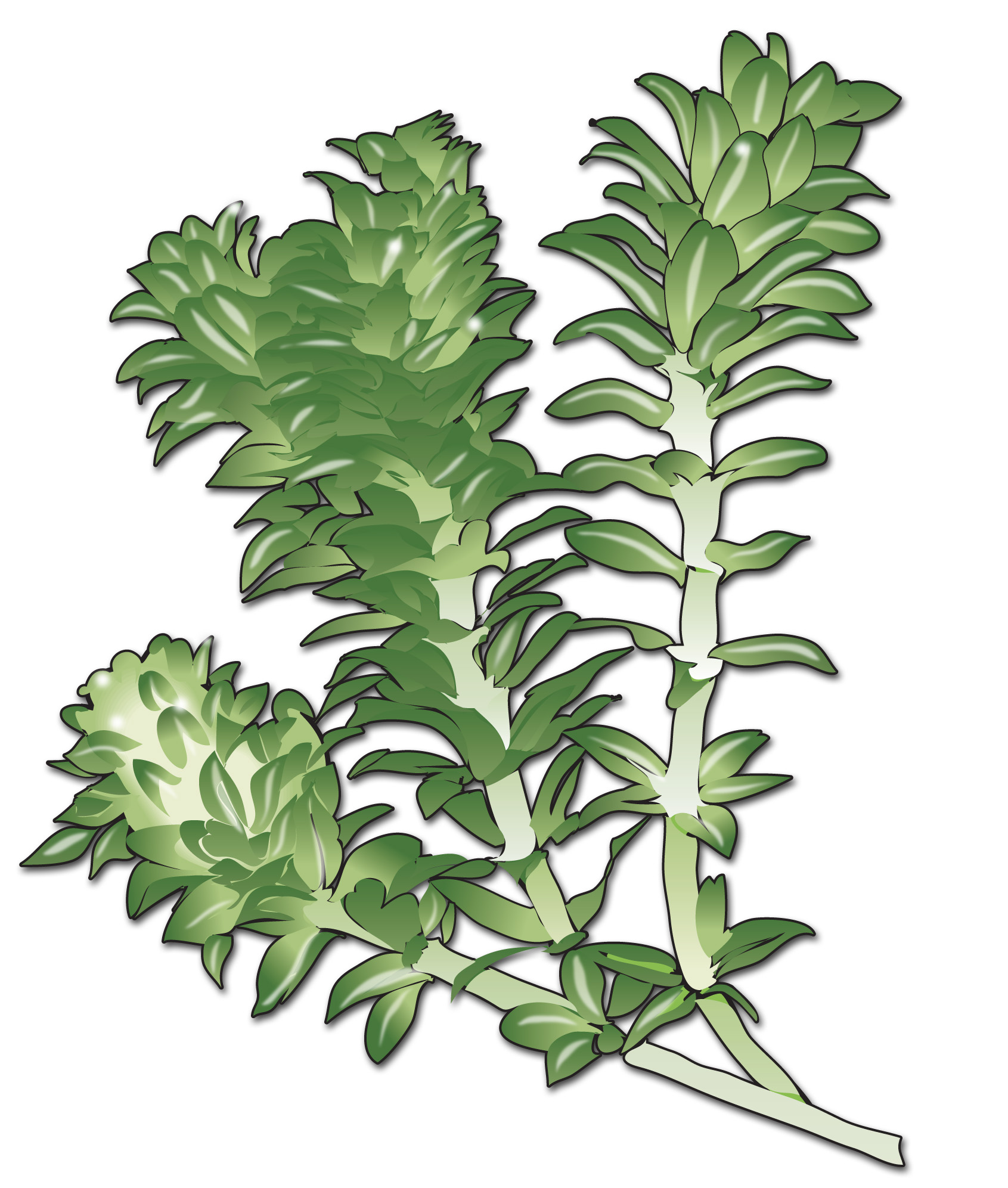 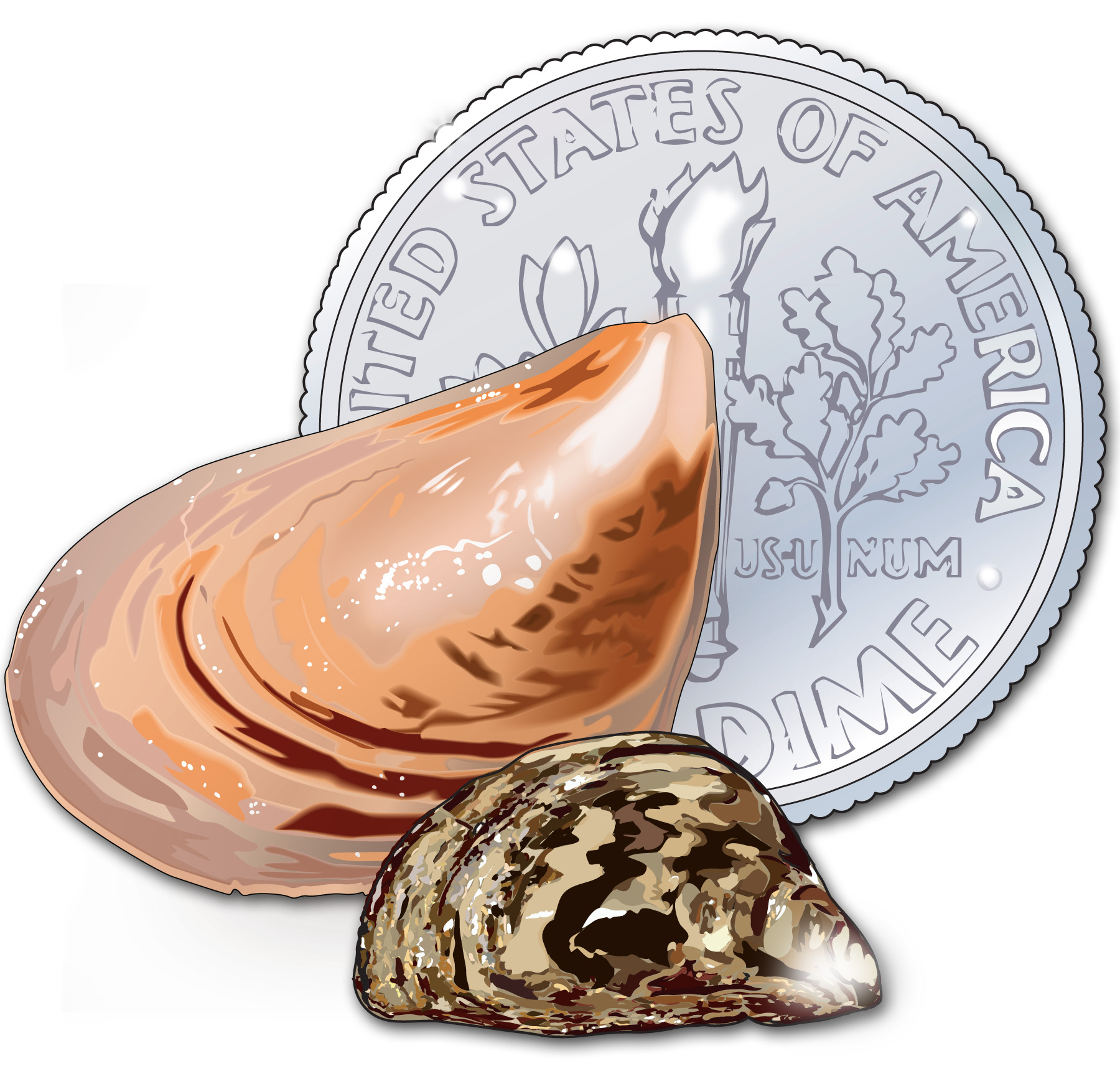 Aquatic nuisance species include zebra mussels, quagga mussels, milfoil, and hydrilla. 
Introducing these species can upset the ecosystem and hurt the environment.
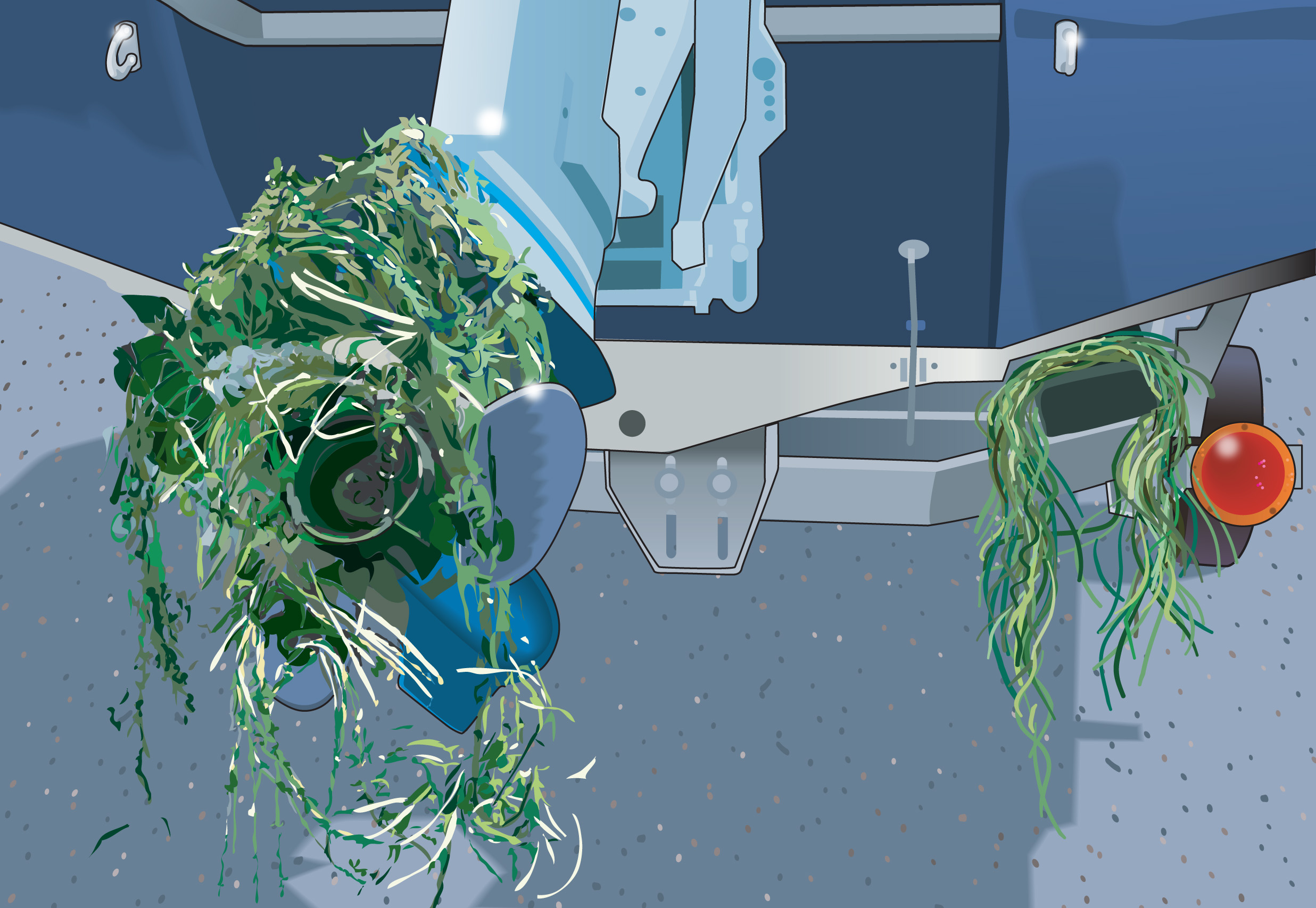 Stop Spread of Nuisance Species
Prevent spread of aquatic nuisance species:
Inspect your vessel and trailer. Remove any plants and animals.
Drain your motor, live well, and bilge on land. 
Empty your bait bucket on land. 
Rinse your vessel, propeller, trailer, and equipment. 
Air-dry your vessel and equipment.
Stop the spread of nuisance species by following the above points.
Boating Accidents and Casualties…What the Law Requires You to Do
If you are involved in a boating accident, you must: 
Stop immediately and…
Assist injured persons, if it is safe to do so and…
Give your name, address, and vessel identification.
Boating Accidents and Casualties…What the Law Requires You to Do
In your state:
What types of accidents must be reported?
How do you report an accident?
How soon must it be reported?
Do you report it in writing or by some other means?
To whom do you report it?
Boating Accidents and Casualties…What the Law Requires You to Do
Sample Boating Accident Report Form
Enforcement
Law enforcement officers have the right to stop a vessel.
Who can stop your vessel on federal waters?
Who can stop your vessel on state waters?
In your state, what must boaters do if they are signaled to stop?
Lesson Five
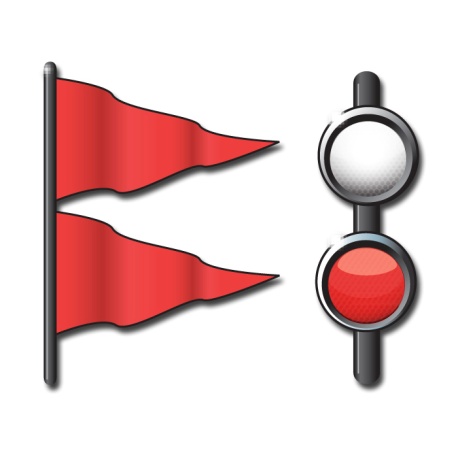 Boating Emergencies…What to Do
Key Topics
Risk Management 
Boating Accidents
Personal Injuries
Weather Emergencies
Summoning Help
Objectives
You should be able to…
Explain how to practice risk management while boating.
Describe the effects of boating stressors.
Explain how dehydration occurs and how to recognize and prevent it.
Explain the increased effects of alcohol on the body when on the water.
Objectives
Find the personal flotation device (PFD) that is the proper size for the wearer and check a PFD’s condition.
Explain how to handle situations involving capsizing, swamping, or falling overboard.
Avoid collisions. 
Respond properly to a fire emergency. 
Take the proper steps if a vessel runs aground.
Objectives
Explain the danger and stages of cold water immersion and what to do to survive.
Recognize the symptoms of carbon monoxide poisoning and explain how to prevent it.
Obtain weather forecasts, recognize weather warnings, and explain what to do if caught in severe weather.
Summon help quickly if a serious boating emergency occurs.
Risk Management
Profile of a Typical U.S. Boating Fatality
PFDs are on board but not in use
Vessel is small boat of open design
⅓ of time alcohol is involved
Daylight, good weather
Operator is male, 26 to 50, with boating experience
Nearly all accidents are preventable
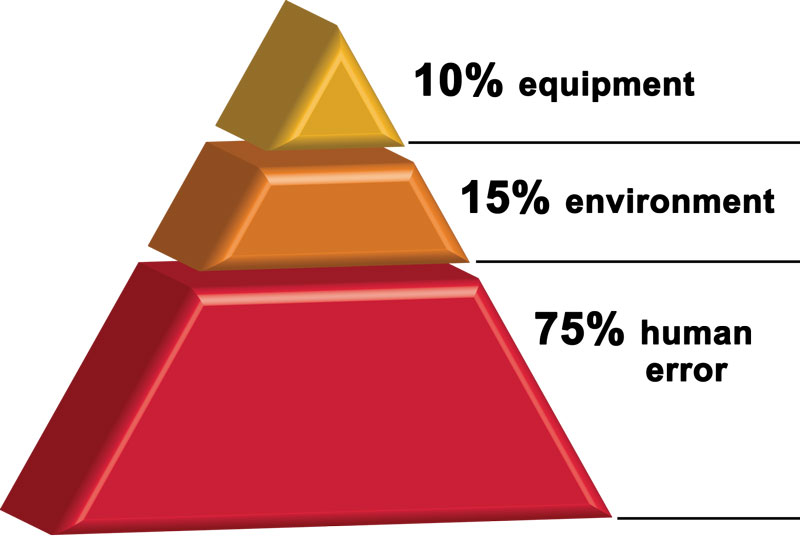 Risk Management
Risk management is:
Recognizing dangerous situations and reducing chance that they will happen.
Lessening effects of accidents if they do happen.
Risk Management
Increased Risk Due to Boating Stressors
Stressors such as sun’s glare and heat, motion, and engine noise and vibration increase the risk of a boating accident.
Stressors weaken your body and mind enough to make the risk of an accident greater.
Risk Management
Increased Risk Due to Dehydration
Boating causes you to generate more body heat.
This makes you sweat more.
Dehydration makes you tired and increases risk for an accident.
The result can be dehydration.
Risk Management
Increased Risk Due to Dehydration
To prevent dehydration, drink some water every 15–20 minutes.
If dehydration occurs, drink plenty of water and get out of the sun.
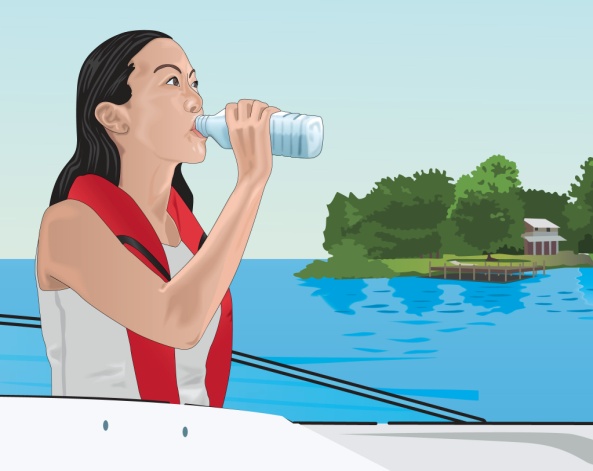 Risk Management
Blood Alcohol Concentration (BAC)
Avoiding Alcohol
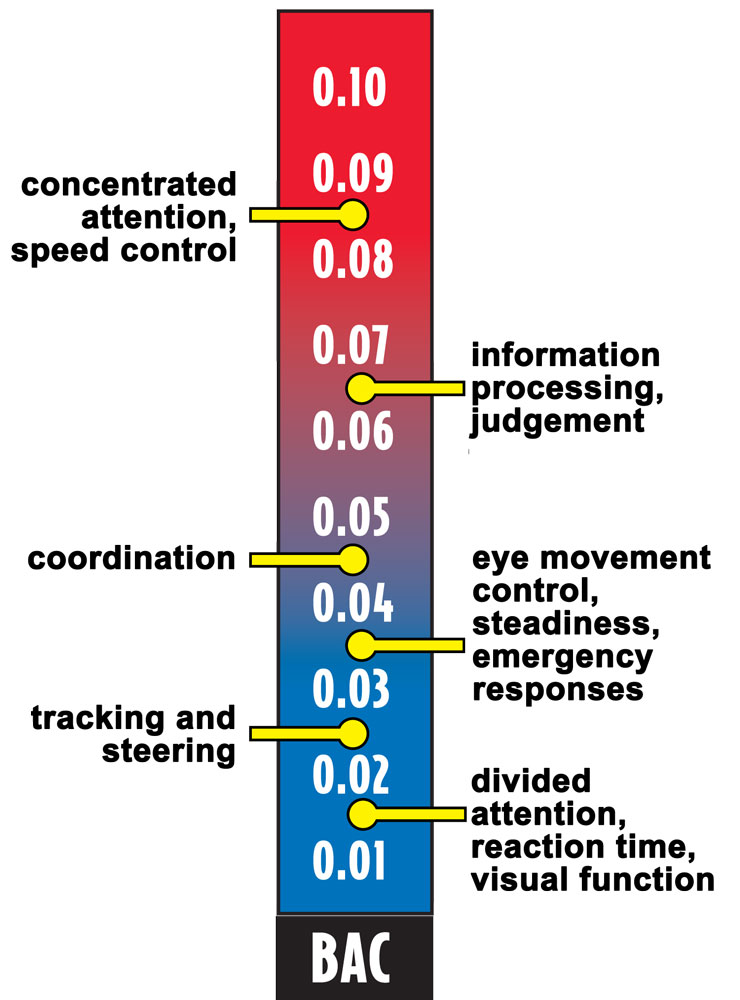 Alcohol increases natural stressors.
It takes less alcohol to make a person legally intoxicated on water.
Risk Management
Drinking while boating increases likelihood of accidents.
Make sure everyone wears a PFD.
Designate non-drinking boaters to operate the vessel.
Risk Management
To minimize the risk of an accident–Don’t drink and boat!
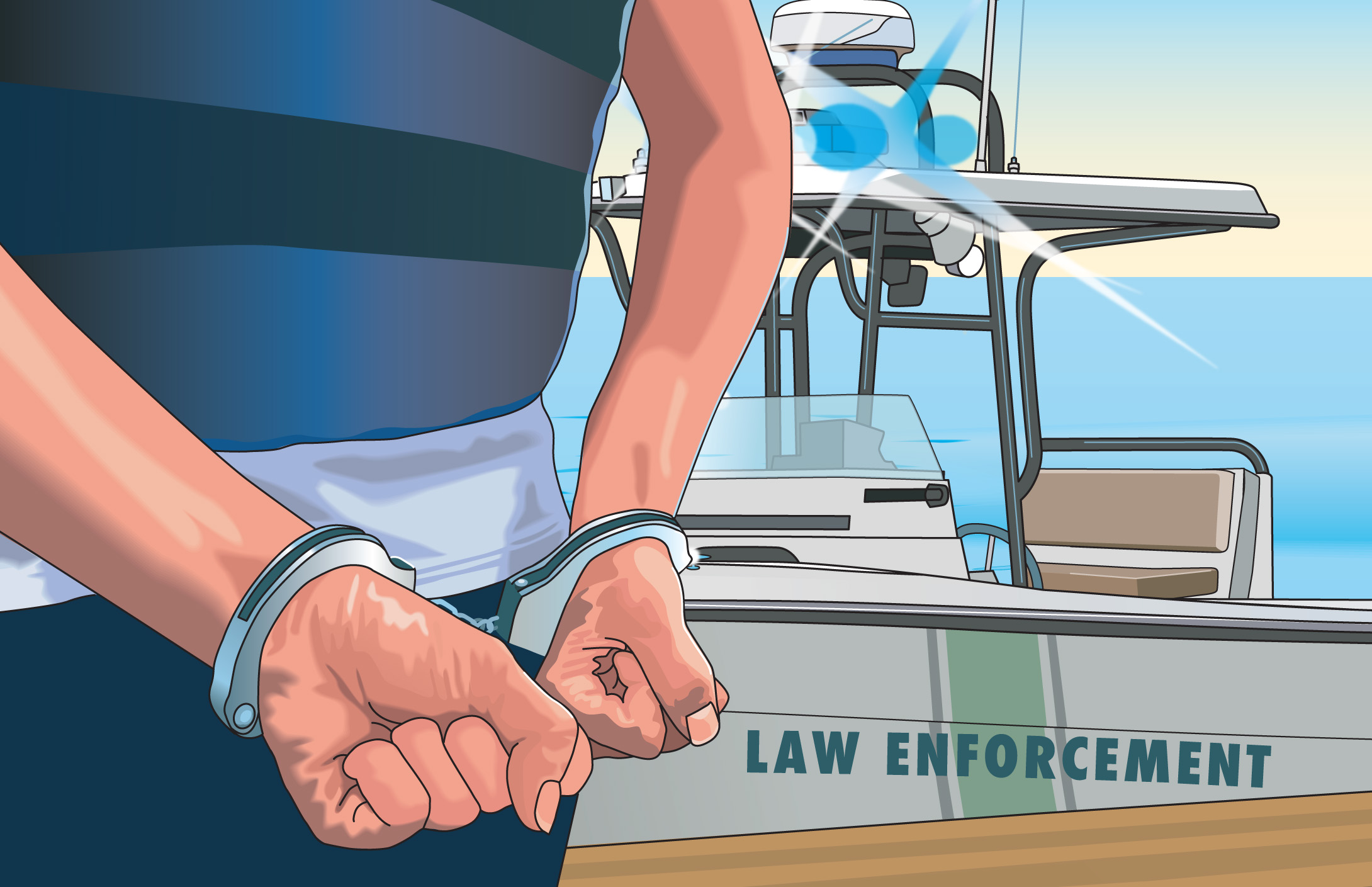 Risk Management
Minimize Risk of Drownings—Wear PFDs
Have everyone on board wear a PFD.
Follow the requirements:
Readily accessible
Proper size
Good and serviceable condition
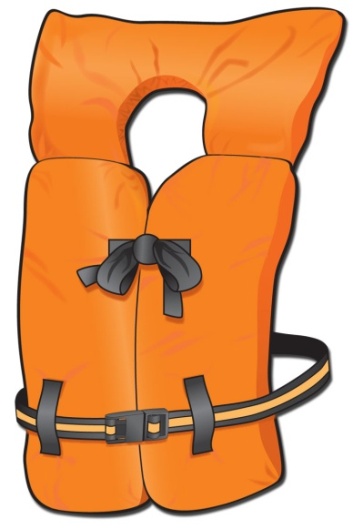 Minimize Risk of Drowning
Inflatable PFDs
Come in two styles.
Inflate if wearer falls into the water.
Are approved for 16 or older.
Come with operating instructions.
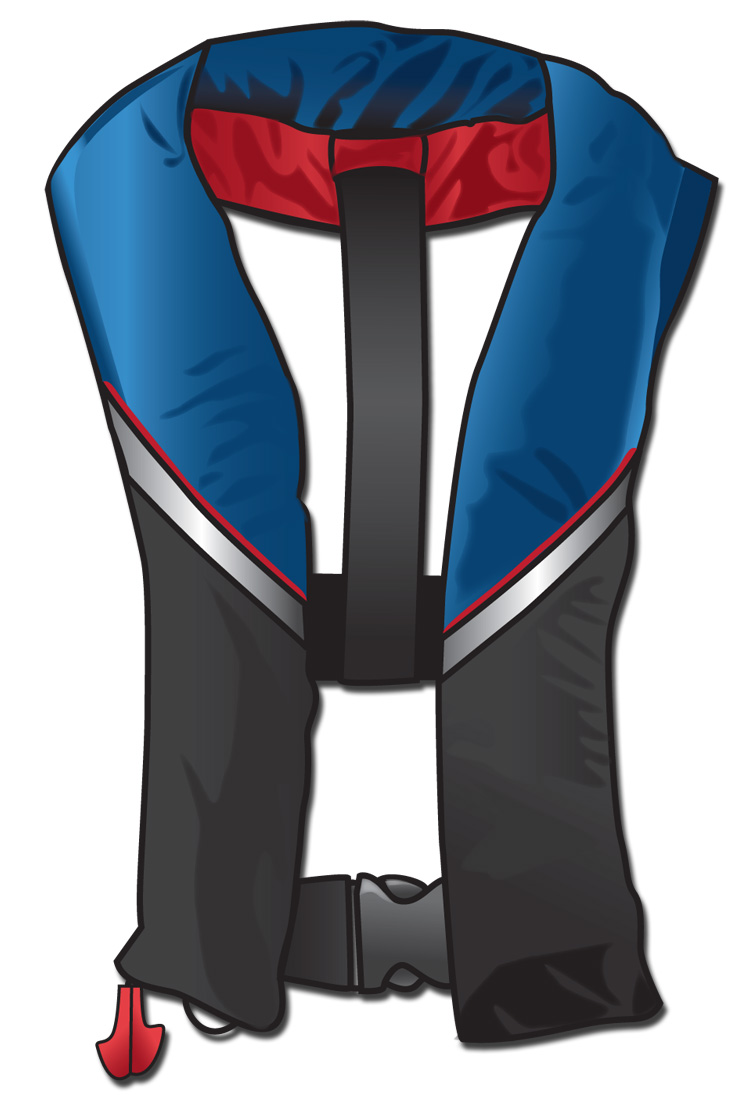 Rescue Technique: Reach, Throw, Row, and Go
If you are on a dock when someone falls in, you should try to “talk” the victim to safety. If he or she is unable to get to the dock, you should:
REACH: Extend a fishing rod, branch, oar, towel, or other object to REACH out to the victim and pull him or her to safety.
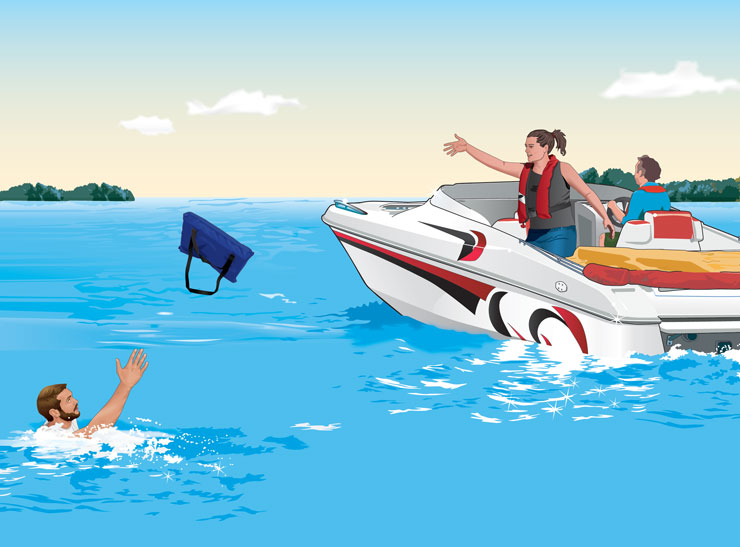 [Speaker Notes: This slide will go after the slide titled ”Risk Management: Minimize Risk of Drowning—Wear PFDs” (Slide 275).]
Rescue Technique: Reach, Throw, Row, and Go
THROW: If the victim is too far away to reach and a boat isn’t handy, THROW the victim a PFD or anything else that will float.
ROW: If a rowboat is available, ROW to the victim and then use an oar or paddle to pull the victim to the stern. 
GO: Swimmers without lifesaving training should not swim to a victim. Instead, GO for help. If you must swim, take along anything that floats to keep between you and the victim.
Boating Accidents
Capsizing, Swamping, or Falling Overboard
Capsizing―boat turns on its side or turns completely over. 
Swamping―boat stays upright and fills with water.
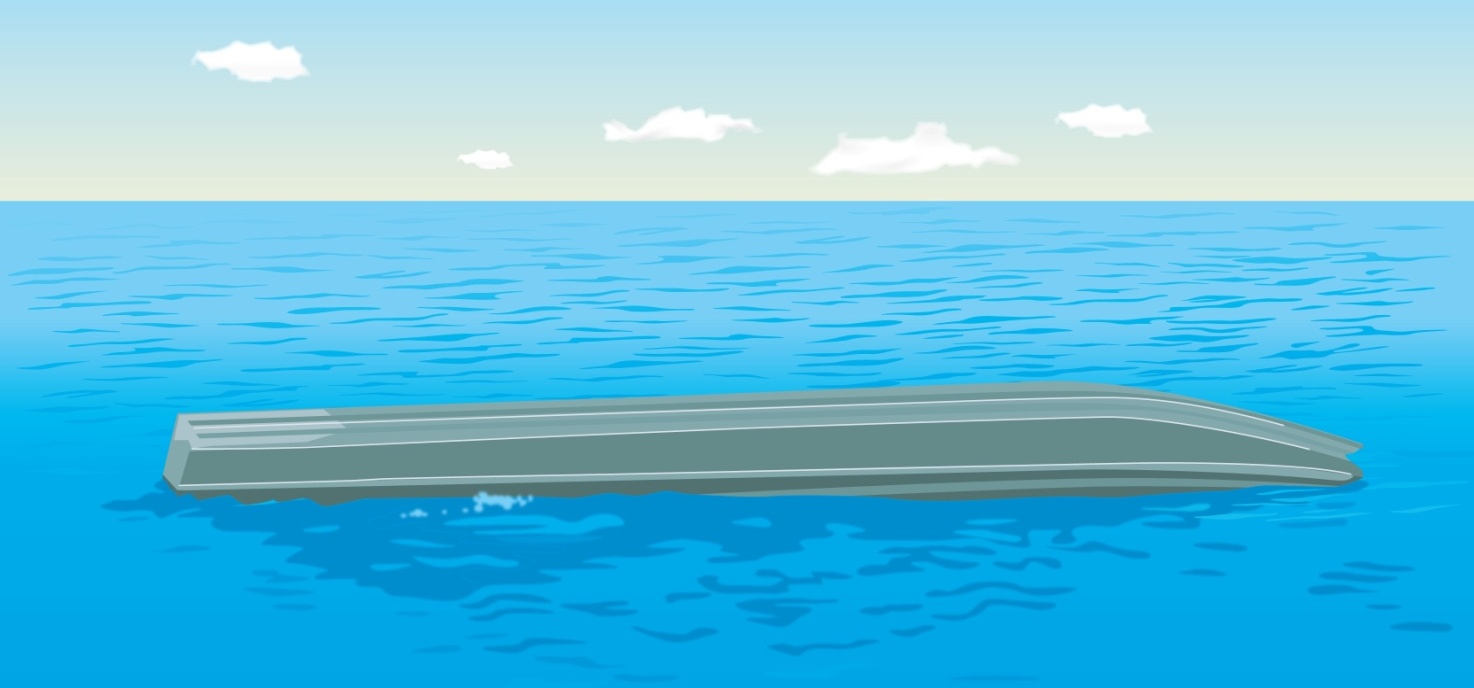 Boating Accidents
Capsizing, Swamping, or Falling Overboard
For safety:
Ask everyone to wear  a PFD.
Attach engine cut-off switch lanyard to wrist, clothes, or PFD.
Don’t allow anyone to sit on any area not designed for seating.
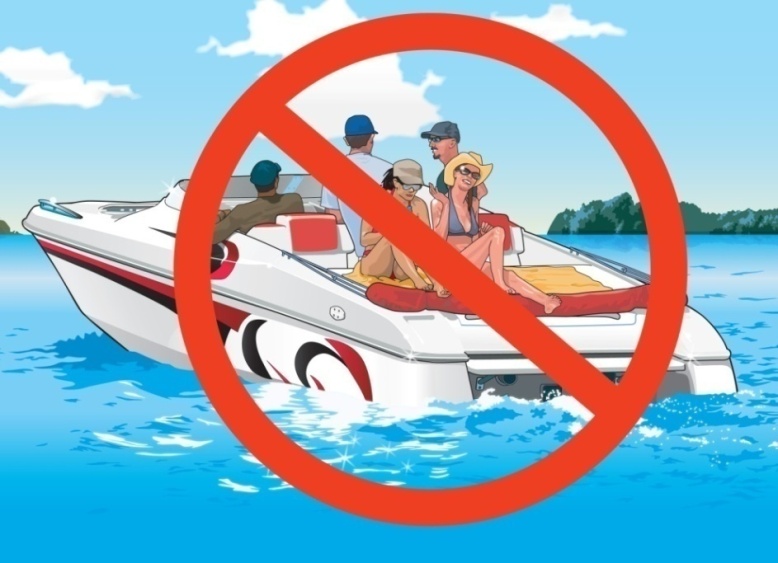 Boating Accidents
Don’t overload your boat.
Keep centered in the boat with your center of gravity low.
Don’t let anyone lean a shoulder beyond gunwale in a small boat.
Slow down when turning.
Don’t boat in rough water or bad weather.
Secure anchor line to the bow.
Boating Accidents
If you capsize or swamp your boat or fall overboard:
Stay with the boat.
Put a PFD on. Have your passengers do the same.
Take a head count.
Signal for help.
Boating Accidents
If your boat is still floating, try to reboard or climb onto it.





If your boat sinks or floats away, look for other items to help support you.
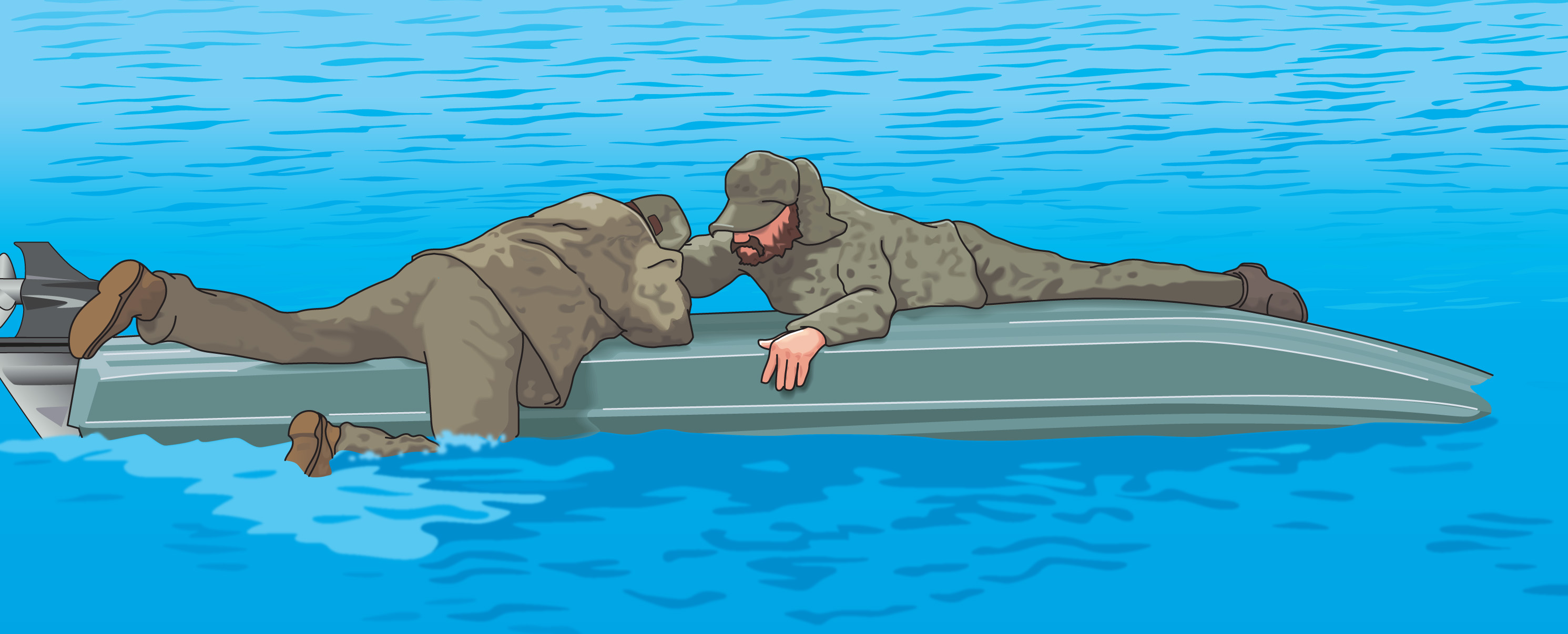 Boating Accidents
If boat sinks or floats away:
Don’t panic―remain calm and wait for help.
Make sure your PFD is securely fastened, or find something to help you float.
Boating Accidents
If someone falls overboard:
Slow down.
Toss the victim a PFD.
Slowly pull alongside the victim.
Stop the engine.
Boating Accidents
Avoiding Collisions
Follow the rules of navigation.
Pay attention to navigation aids.
Keep a sharp watch and appoint a lookout.
Maintain a safe speed.
Boating Accidents
Look in all directions before turning.
Use caution when traveling into the sun’s glare.
Never operate when fatigued or stressed, or while consuming alcohol.
Watch for floating debris.
Boating Accidents
Dealing With Fire Emergencies
To prevent a fire:
Don’t mix fuel, oxygen, and heat.
Make sure ventilation systems are working.
Maintain the fuel system.
Use safe fueling procedures.
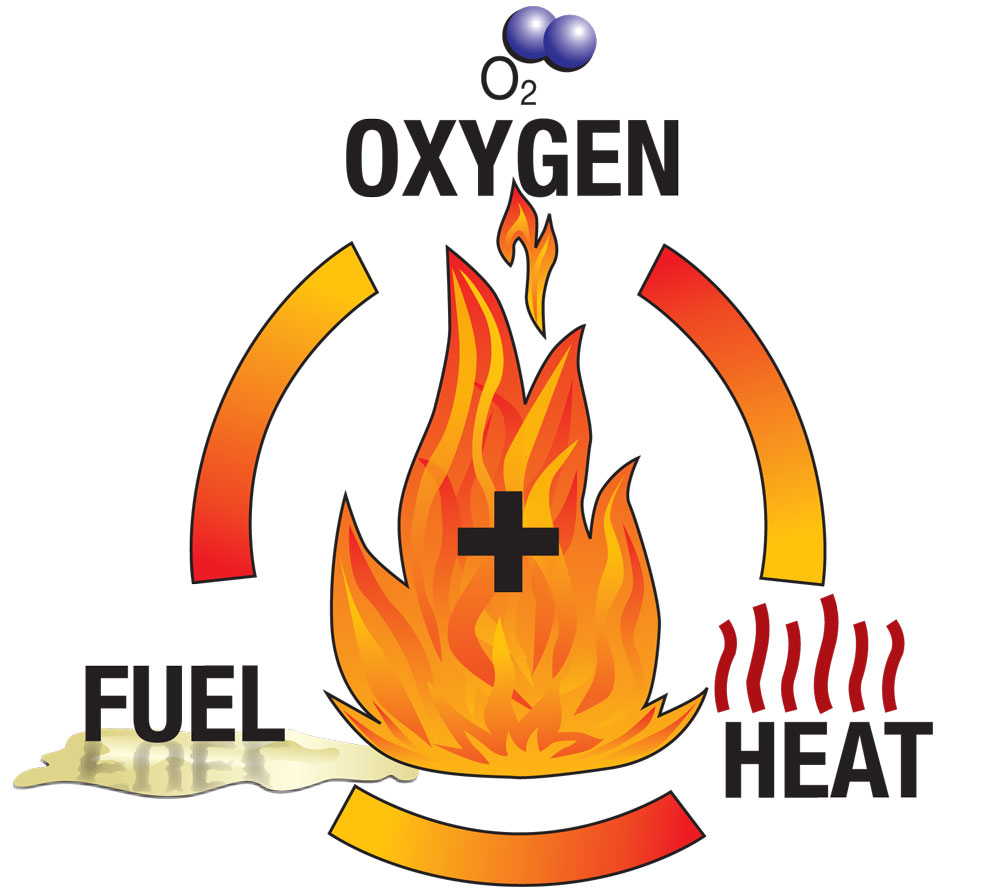 Boating Accidents
If a fire starts:
Stop the boat.
Position the fire downwind.
Shut off fuel supply, if fire is in the engine.
Use the fire extinguisher (remember PASS).
Summon help.
Boating Accidents
Running Aground
To prevent:
Know your boating environment.
Find out the location of shallow water and submerged objects.
Learn to read nautical charts.
Boating Accidents
If you run aground:
Make sure no one is injured.
Check for leaks.
Try to get loose.
Signal for help if needed.
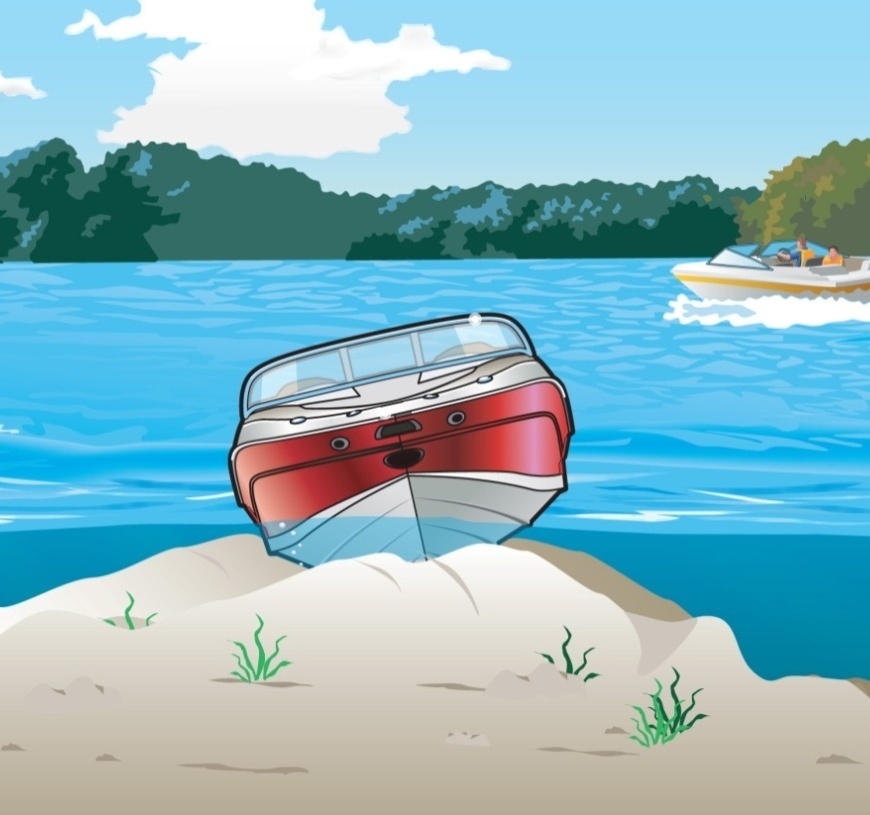 Personal Injuries
Cold Water Immersion and Hypothermia
Kill in several ways.
Can cause a reaction in water as warm as 77°F.
Understand how your body reacts to cold water to respond appropriately and increase your chance of survival.
Cold Water Immersion
Stages of Cold Water Immersion
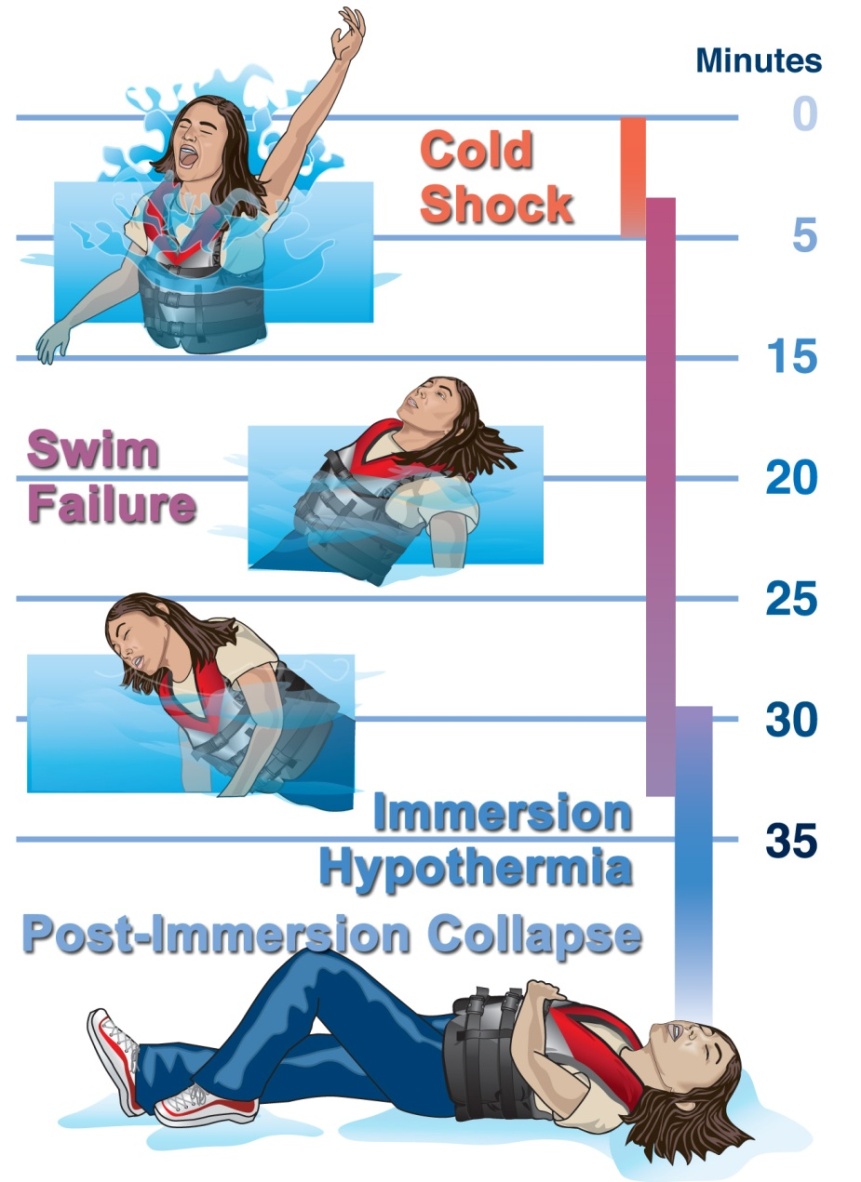 Stage 1
Initial “cold shock”
Occurs first 3–5 minutes
Stage 2
Short-term “swim failure”
Occurs 3–30 minutes following immersion
Stage 1
Stage 2
Cold Water Immersion
Stage 3
Long-term immersion hypothermia
Sets in after 30 minutes
Stage 4
Post-immersion collapse
Occurs during or after rescue
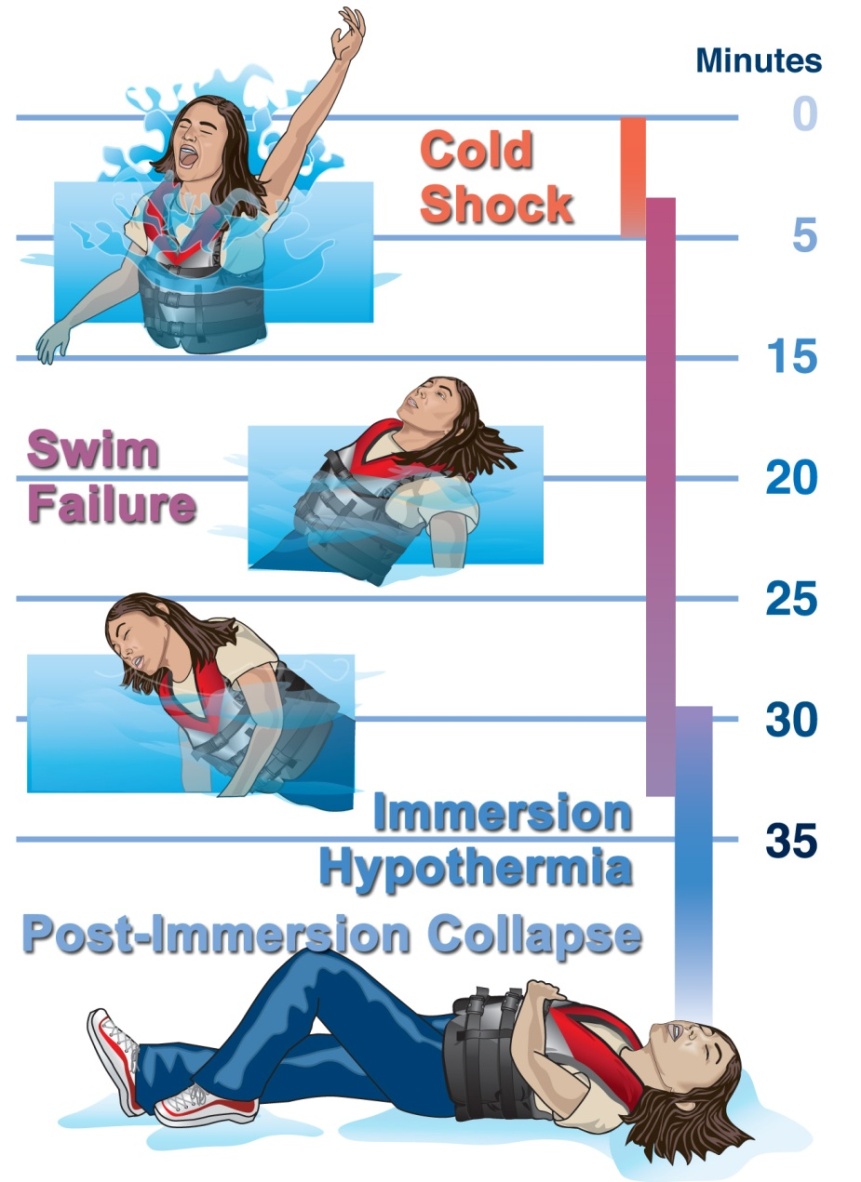 Stage 3
Stage 4
Personal Injuries
Cold Water Immersion and Hypothermia
Survival depends on:
Keeping your head above water
Controlling your breathing
Having timely rescue by yourself or others
Retaining body heat
Personal Injuries
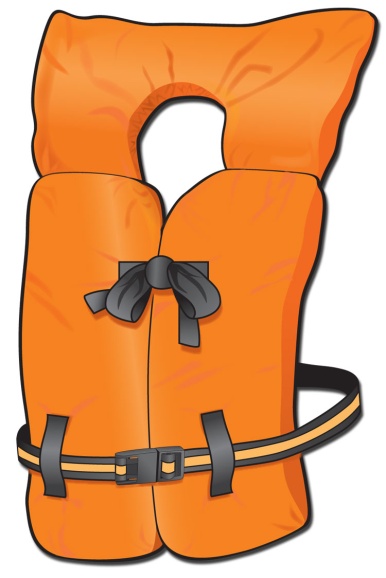 When boating in cold water conditions:
Always wear a secured PFD.
Wear layered clothing.
Equip your boat with a means for re-entry.
Personal Injuries
Try to avoid capsizing or falling overboard.
If you do fall into cold water:
Don’t panic.
Put on a PFD.
Do not take off your clothes.
Try to reboard your boat.
Stay as still as possible.
Adopt a position to prevent heat loss.
Send out emergency distress signals.
Personal Injuries
Reducing Heat Loss in Cold Water
Huddle
H.E.L.P.
If alone
With others
Personal Injuries
When treating victims of cold water immersion:
Get the victim out of the water quickly and gently.
Prevent further heat loss.
Be prepared to provide basic life support.
Seek medical help immediately.
Personal Injuries
Carbon Monoxide Poisoning
Carbon monoxide (CO) is an invisible, odorless, tasteless gas.
Symptoms of CO poisoning:
Irritated eyes
Headache
Nausea
Weakness
Dizziness
Personal Injuries
To prevent carbon monoxide poisoning:
Allow fresh air to circulate.
Keep away from engine and generator exhaust outlets.
Never sit on the back deck, “teak surf,” or hang on the swim platform.
Ventilate immediately if you detect fumes.
Install marine-rated CO detectors.
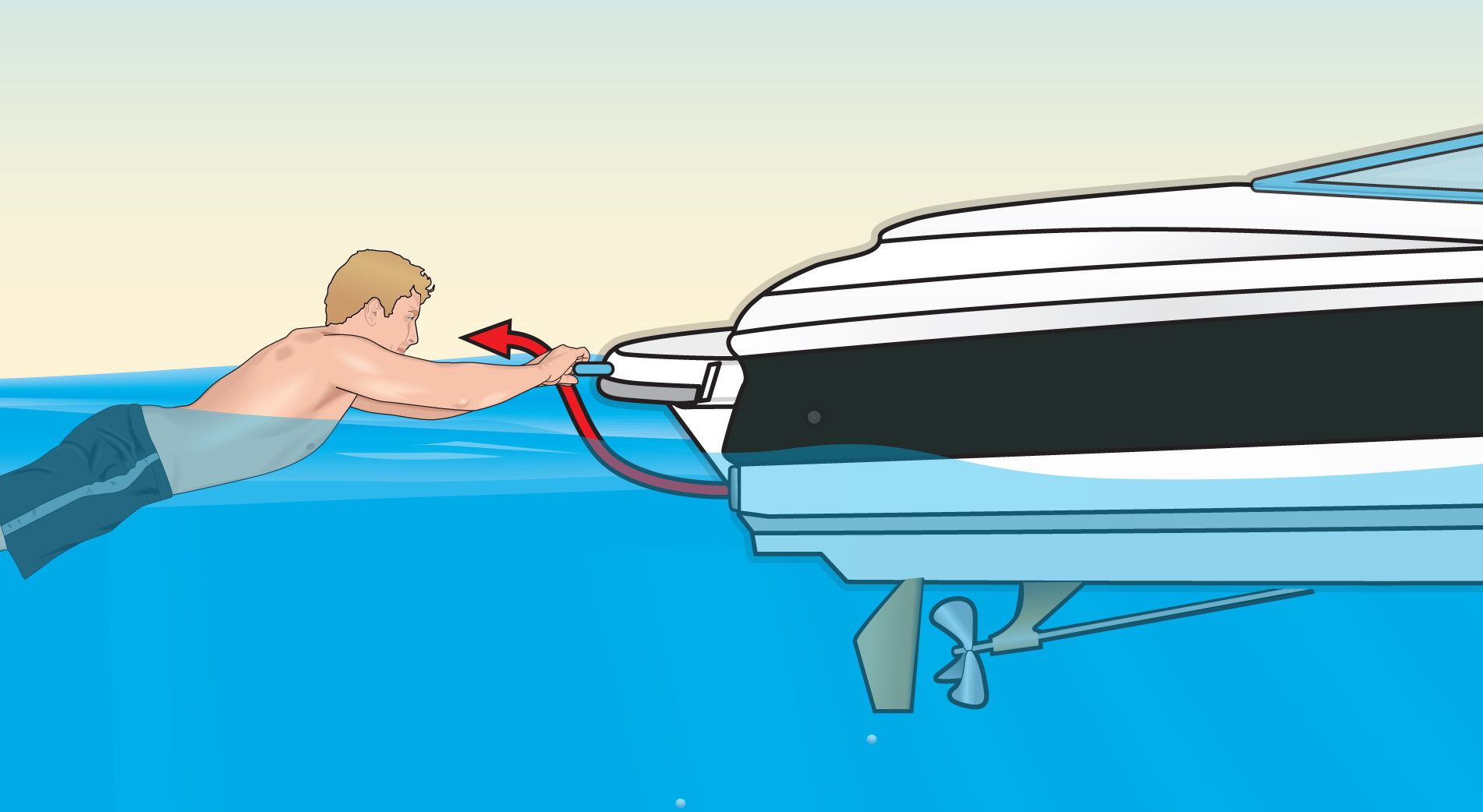 Personal Injuries
Never enter areas under swim platforms as air in these areas could be fatal if breathed in.
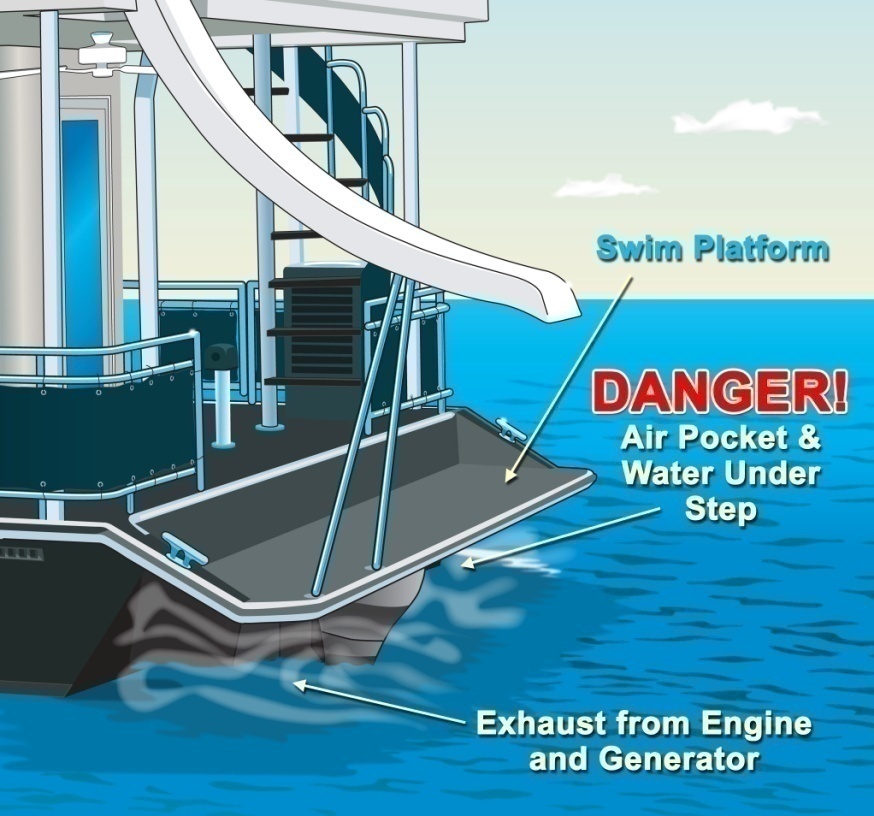 Personal Injuries
Before each boating trip:
Know the location of exhaust outlets.
Educate passengers about CO poisoning.
Check operation of exhaust outlets.
Listen for any change in exhaust sound.
Test each CO detector.
Personal Injuries
Monthly:
Make sure exhaust clamps are secure.
Look for leaks in the exhaust system.
Inspect rubber hoses for damage. 
Annually:
Have a qualified technician check the engine and exhaust system.
Personal Injuries
Responding to Other Serious Injuries
Shock
Bleeding
Burns
Broken Bones
Head, Neck, or Spinal Injury
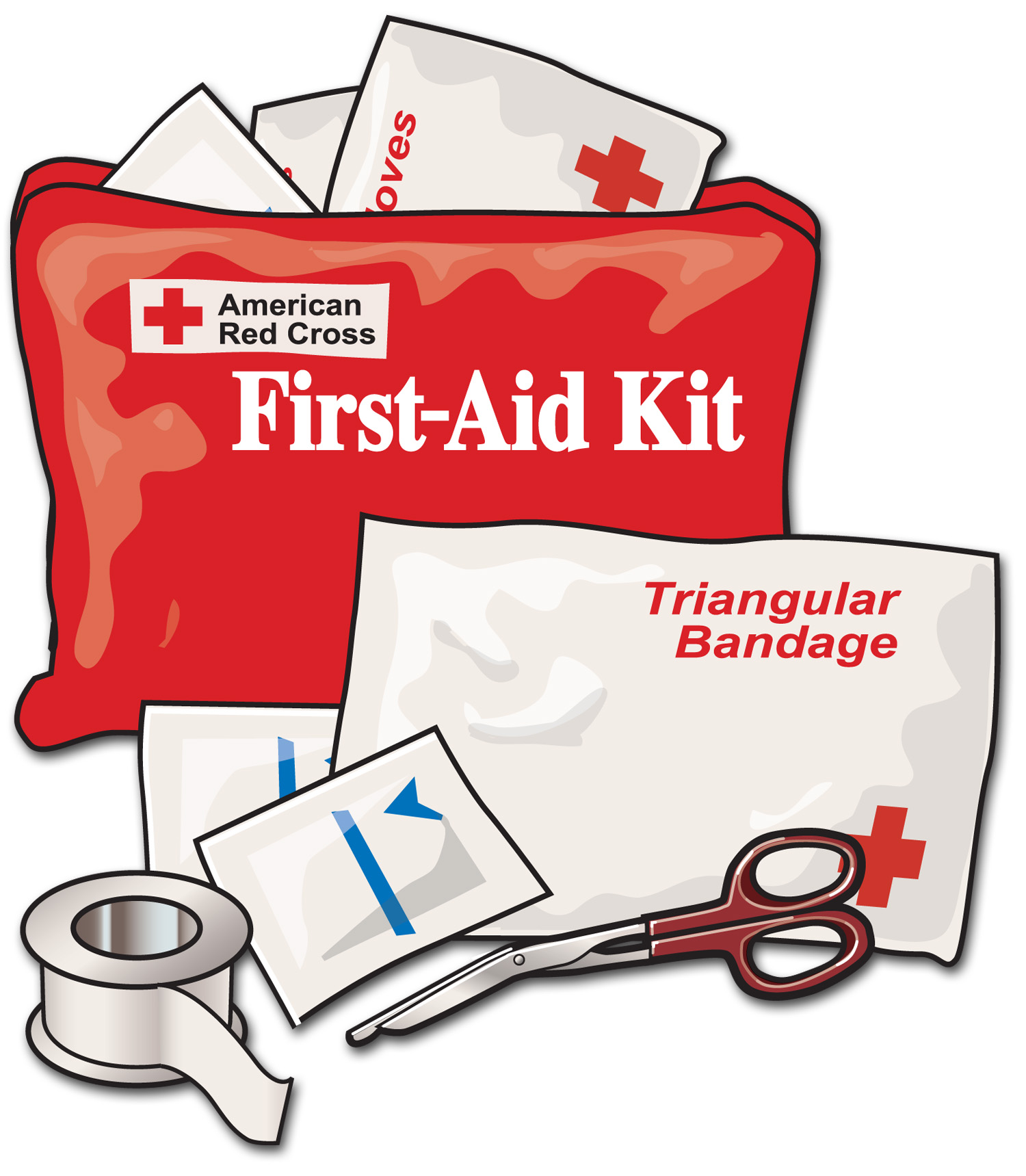 Weather Emergencies
How to Avoid Severe Weather
Tune a radio to a station with weather updates. 
Be alert to weather conditions.
Track changes in barometer readings.
Watch for wind shifts, lightning, and rough water.
Weather Emergencies
Be aware of weather to the west.
Watch for fog.
Head toward nearest safe shore.
Weather Emergencies
What to Do if Out in Severe Weather
Prepare the boat.
Slow down.
Close hatches, windows, and doors.
Stow unnecessary gear.
Turn on all navigation lights. 
Keep bilges free of water.
Disconnect electrical equipment if there is lightning.
Weather Emergencies
Prepare your passengers for severe weather.
Make sure everyone is wearing a PFD.
Have passengers sit on floor close to centerline.
Decide whether to go to shore or ride out the storm.
Head for nearest safe shoreline.
Steer bow of boat into waves.
Keep sharp lookout for other vessels or hazards.
If engine stops, drop an anchor.
Summoning Help
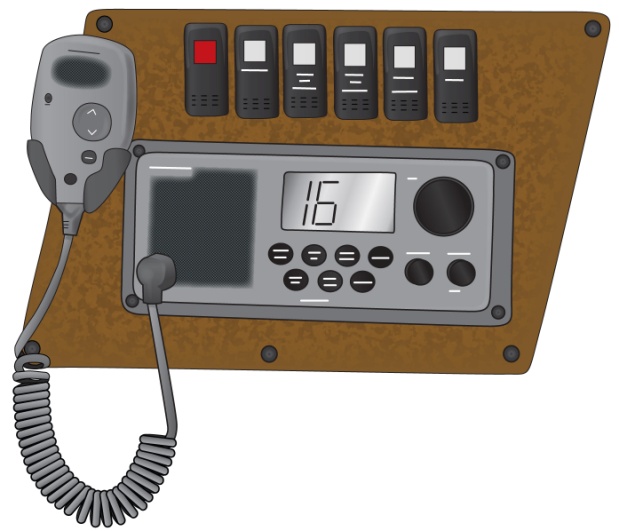 Useful items:
Visual distress signals
VHF marine radio
Mobile phone
Emergency  Position-Indicating  Radio Beacon (EPIRB) 
Personal Locator Beacon (PLB)
Lesson Six
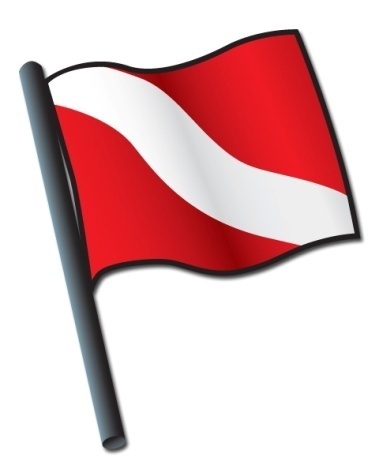 Enjoying Water Sports 
With Your Boat
Key Topics
Responsibilities of a Vessel Operator 
Small Boats and Paddlecraft
Water-Skiing
Scuba Diving and Snorkeling 
Windsurfing and Sailing
Fishing and Hunting
Objectives
You should be able to…
Explain a vessel operator’s responsibility to his or her passengers.
Explain a vessel owner’s responsibility when allowing others to use his or her vessel.
Explain the boater’s responsibility to the environment.
Objectives
Explain a vessel operator’s responsibility to others using the waterways.
List the safety guidelines for small boat operators.
Properly tow skiers and recognize skier hand signals.
Explain how to fish or hunt safely from a boat.
Responsibilities of a Vessel Operator
Responsibility to Your Passengers
Pre-Departure Checklist
Check the weather forecast.
Check the steering and throttle controls.
Check all lights.
Check for any fuel or oil leaks.
Check hose connections and clamps.
Drain all water from the engine compartment.
Responsibilities of a Vessel Operator
Be sure the bilge plug is replaced and secure.
Make sure you have enough fuel.
Make sure your engine battery and fire extinguishers are fully charged.
Attach the engine cut-off switch and lanyard.
Make sure you have the required number of personal flotation devices (PFDs).
Leave a float plan.
Responsibilities of a Vessel Operator
Before casting off, discuss safety.
Where is the emergency equipment?
Who needs a PFD?
What are the laws for:
Reckless operation?
Required equipment? 
Waste disposal?
Responsibilities of a Vessel Operator
Conducting Emergency Drills
Do you know what to do:
In case of a fire?
If someone falls overboard?
In case of a storm?
How do you:
Signal for help or make a MAYDAY call?
Anchor the vessel and handle lines (ropes)?
Responsibilities of a Vessel Operator
Responsibility to Others You Allow to Operate Your Vessel
Before allowing others to operate your vessel, make sure they: 
Meet the minimum age and boater education requirements.
Know basic boating safety and navigation rules.
Responsibilities of a Vessel Operator
Know how to use lanyard with the engine cut-off switch.
Understand the importance of speed restrictions.
Understand the need to keep a proper lookout.
Responsibilities of a Vessel Operator
Before allowing others to drive your PWC, make sure they:
Meet the minimum age and boater education requirements.
Know they have the same responsibilities as any other vessel operator.
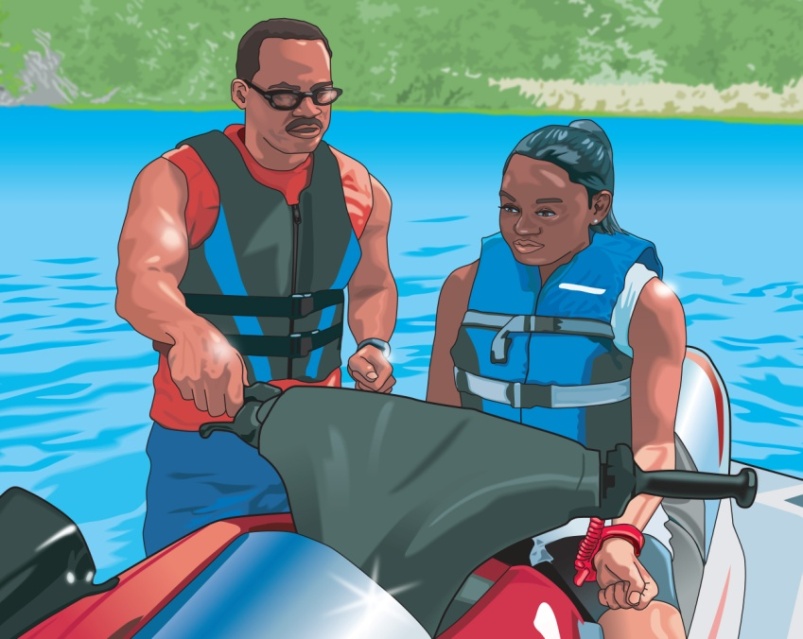 Responsibilities of a Vessel Operator
Take their first rides in an uncrowded area.
Know how to steer and control the personal watercraft (PWC).
Know to check carefully before turning.
Responsibilities of a Vessel Operator
Responsibility to the Environment
Keep waters clean and disease-free by disposing of waste and litter properly.
Practice the three “Rs”— Reduce, Reuse, and Recycle.
Reduce throttle to “no wake” speed when close to a shoreline.
Don’t use toxic substances on your vessel or around water.
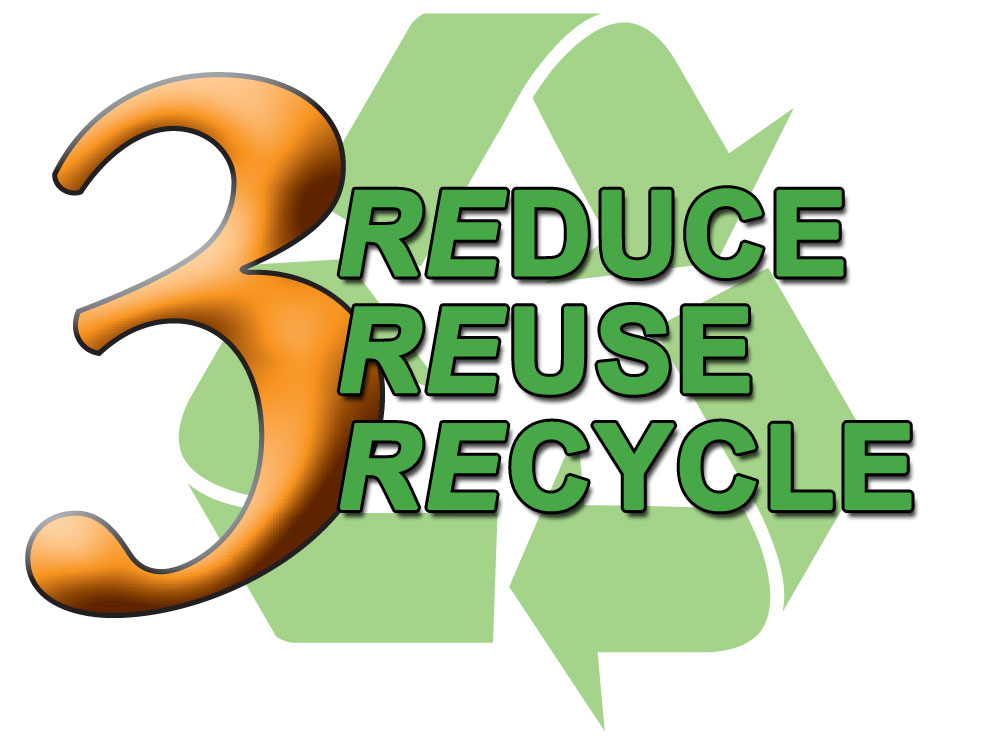 Responsibilities of a Vessel Operator
Responsibility to Others Using the Waterways
Stay aware of others in or on the water.


 
Control the noise of your boat or PWC.
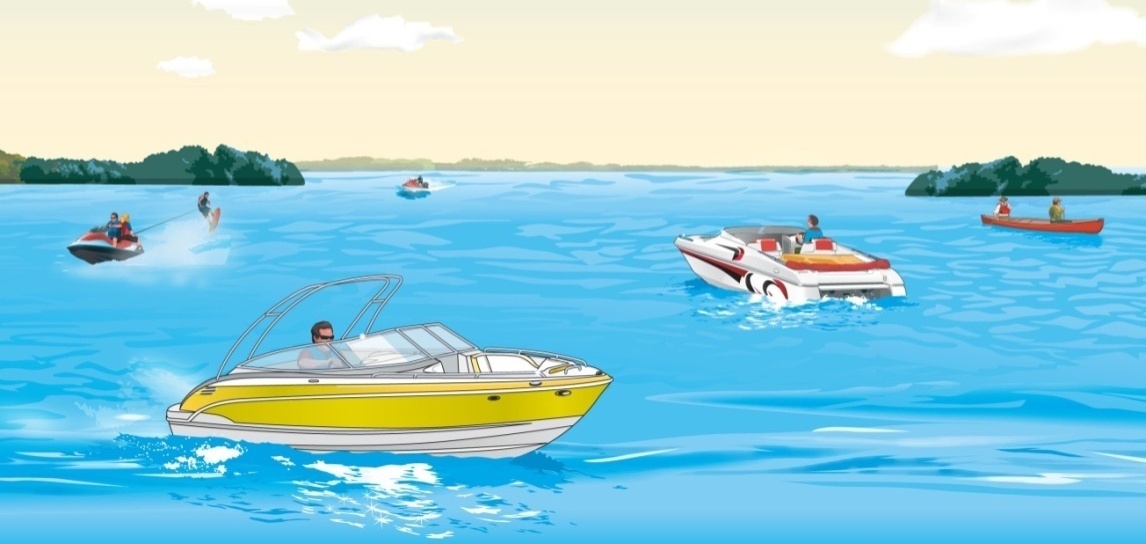 Small Boats and Paddlecraft
Includes canoes, kayaks, and rafts.
To prepare for safety: 
Always wear a PFD.
Never paddle alone.
Never overload your craft.
Keep low center of gravity.
Be alert and aware of surroundings.
Small Boats and Paddlecraft
Practice reboarding in water.
Dress properly for the weather.
Check your craft for leaks.
Map a general route and timetable when embarking on a long trip.
Know conditions before you head out.
Watch the weather. Keep close to shore.
Small Boats and Paddlecraft
Be alert for river hazards:
Low-head dams
Rapids
Strainers
If you capsize:
Do not try to stand or walk in swift-moving water.
Float on your back on the upstream side of your craft.
Point your feet downstream.
Take precautions to avoid hypothermia.
Water-Skiing
Before towing a skier, the operator should: 
Have an observer on board.
Review hand signals with skier.
Make sure skier is wearing an approved PFD.
Be familiar with area and any hazards.
Make sure tow lines are same length for multiple skiers.
Never tow a skier at night.
Water-Skiing
While towing a skier, the operator should: 
Start engine after making sure no one is near the propeller.
Go slowly until ski rope is tight.
Keep skier at a safe distance from the shoreline.
Avoid congested areas.
Watch for other vessels and obstructions.
Always respond to skier’s signals.
Water-Skiing
When a skier falls, circle slowly to return the towline.
If required, display red or orange flag to alert othersthat skier is down.
Shut off engine before skier reboards.
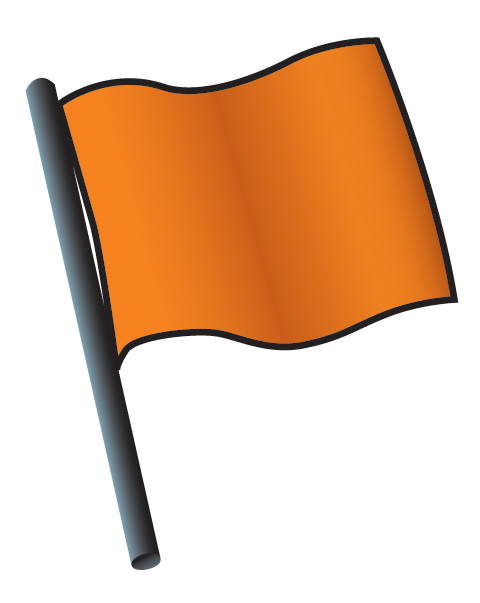 Water-Skiing
When in the water, the skier should:
Wear a PFD.
Use hand signals.
Never ski under the influence of drugs or alcohol.
Never spray swimmers, vessels, or other skiers.
Never wrap tow rope around your body.
Hold ski up out of the water after falling.
Not approach the back of the boat until the engine is off.
Water-Skiing
Hand Signals for Skiers
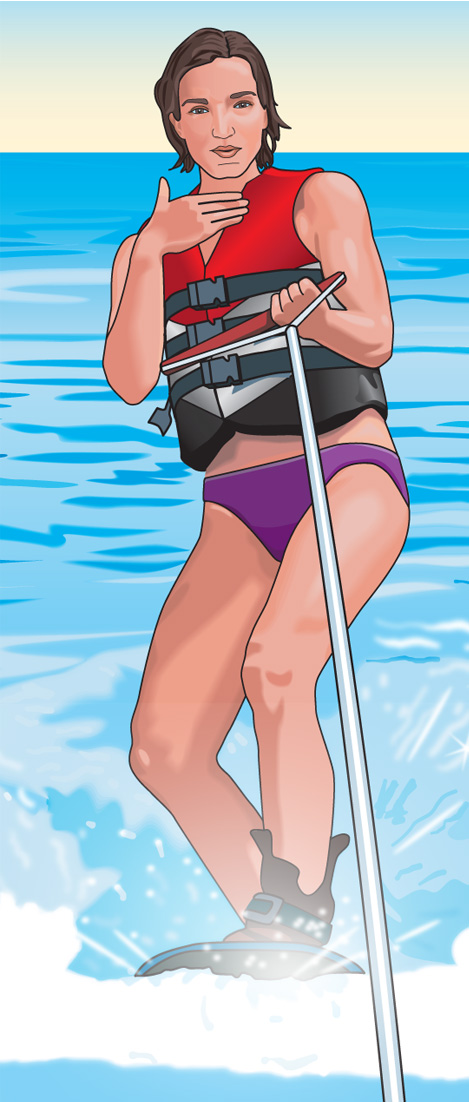 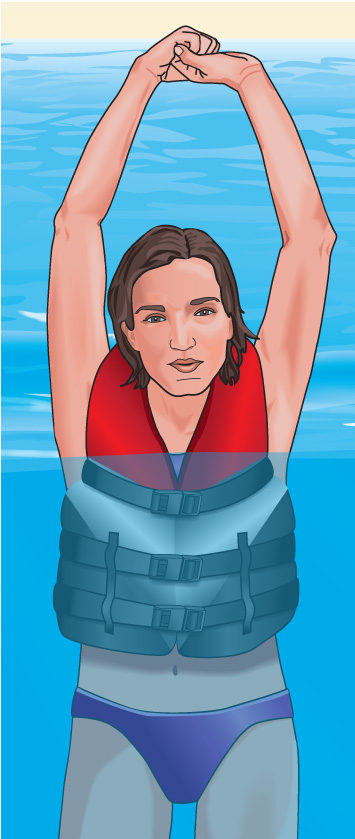 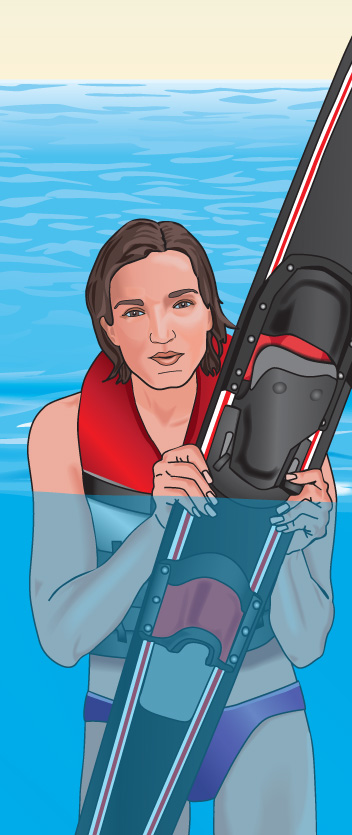 Skier OK
Stop
Skier down
Water-Skiing
Hand Signals for Skiers
Turn left
Turn right
Speed up
Slow down
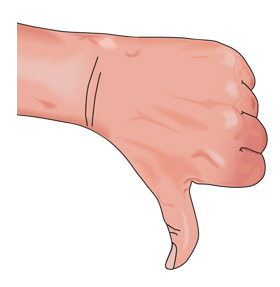 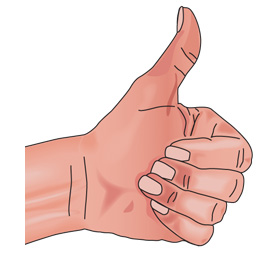 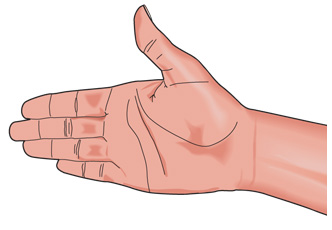 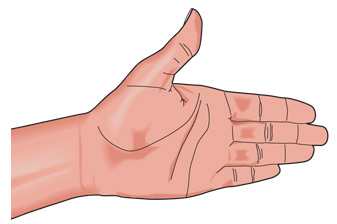 Speed OK
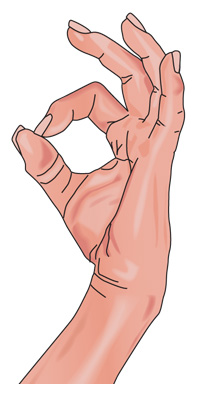 Scuba Diving and Snorkeling
Vessel operators should:
Be able to recognize a diver-down flag.
Stay the legal distance away from a flag.
Look for bubbles.
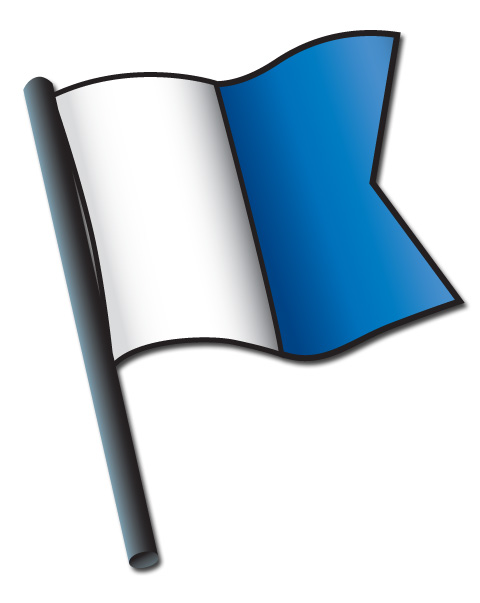 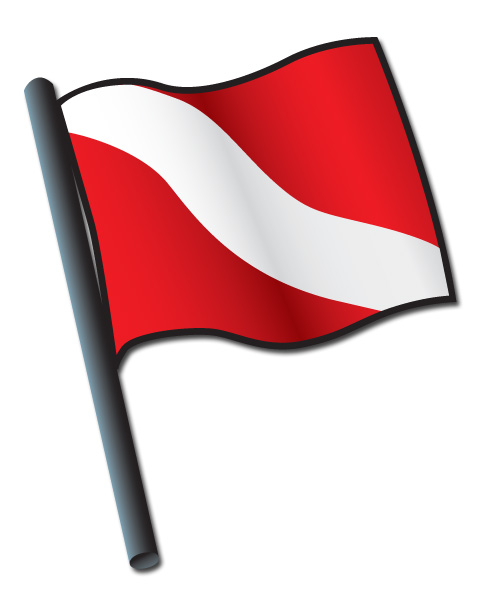 Scuba Diving and Snorkeling
Divers should:
Display the diver-down flag and stay close to it. 
Select a suitable boat.
Avoid overloading the vessel.
Never dive or snorkel alone.
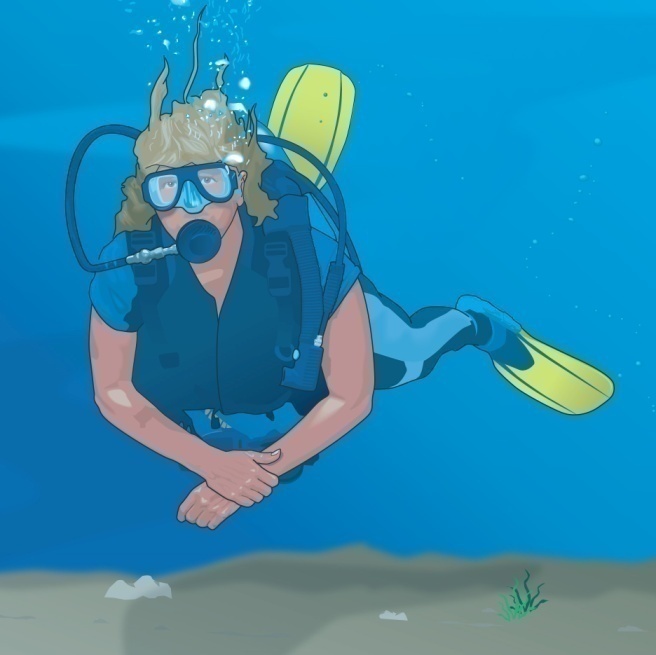 Windsurfing
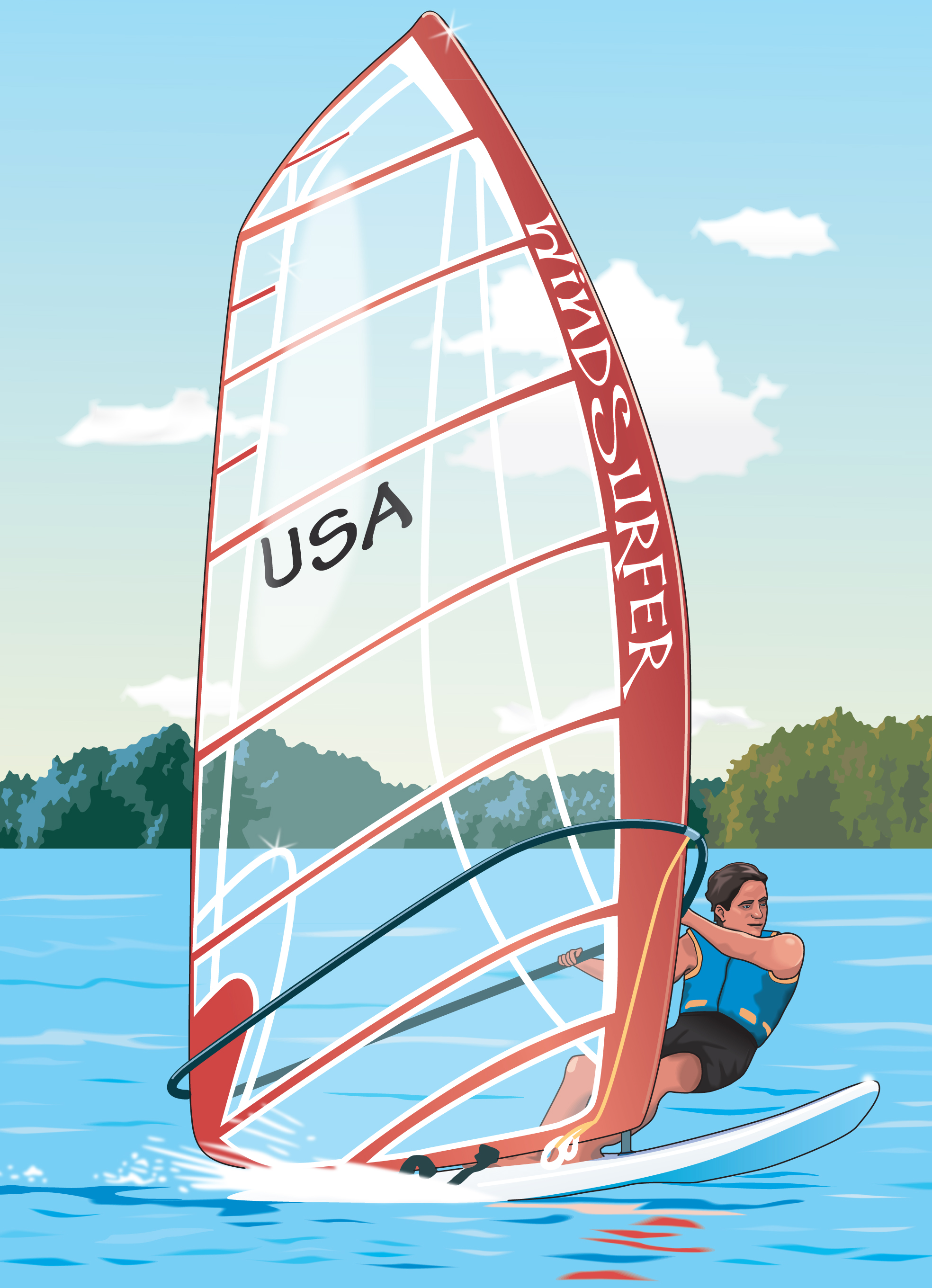 Dress appropriately.
Tell someone your plans.
Do not become fatigued.
Watch for vessels.
Don’t go too far from shore.
Sailing
Sailboats are usually the stand-on vessel.
Small sailboats are prone to capsizing and swamping.
Falling overboard is common. Always wear a PFD.
Sailors should always be aware of water temperature.
A certified sailing course is recommended.
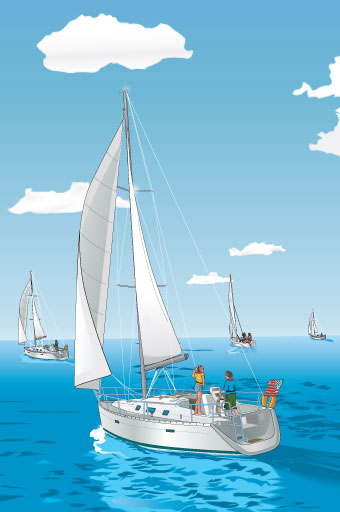 Sailing
For safety: 
Stay off water during storms or high winds.
Carry a flashlight.
Make sure sailboats with an engine have red, green, and white navigation lights.
Be aware of mast clearance when passing under power lines and bridges.
Fishing
Anglers using a vessel to fish should:
Know and follow all safe boating laws and requirements.
Not overload the vessel.
Wear a PFD.
Recycle or toss used fishing line into receptacles on shore.
Take care of the fishing boat.
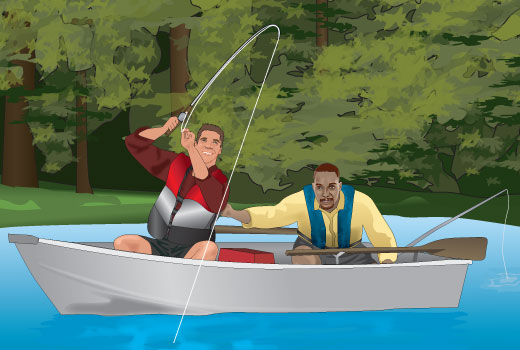 Fishing
Operators of other vessels should:
Slow down when approaching fishing boats or give them wide berth.
Never run over fishing lines.
Never make a large wake near a fishing boat.
Hunting
If using a vessel to hunt, you should: 
Obey all boating laws.
Take extra precautions to avoid capsizing or swamping.
Wear a PFD at all times.
Dress in several layers under your PFD on cold water.
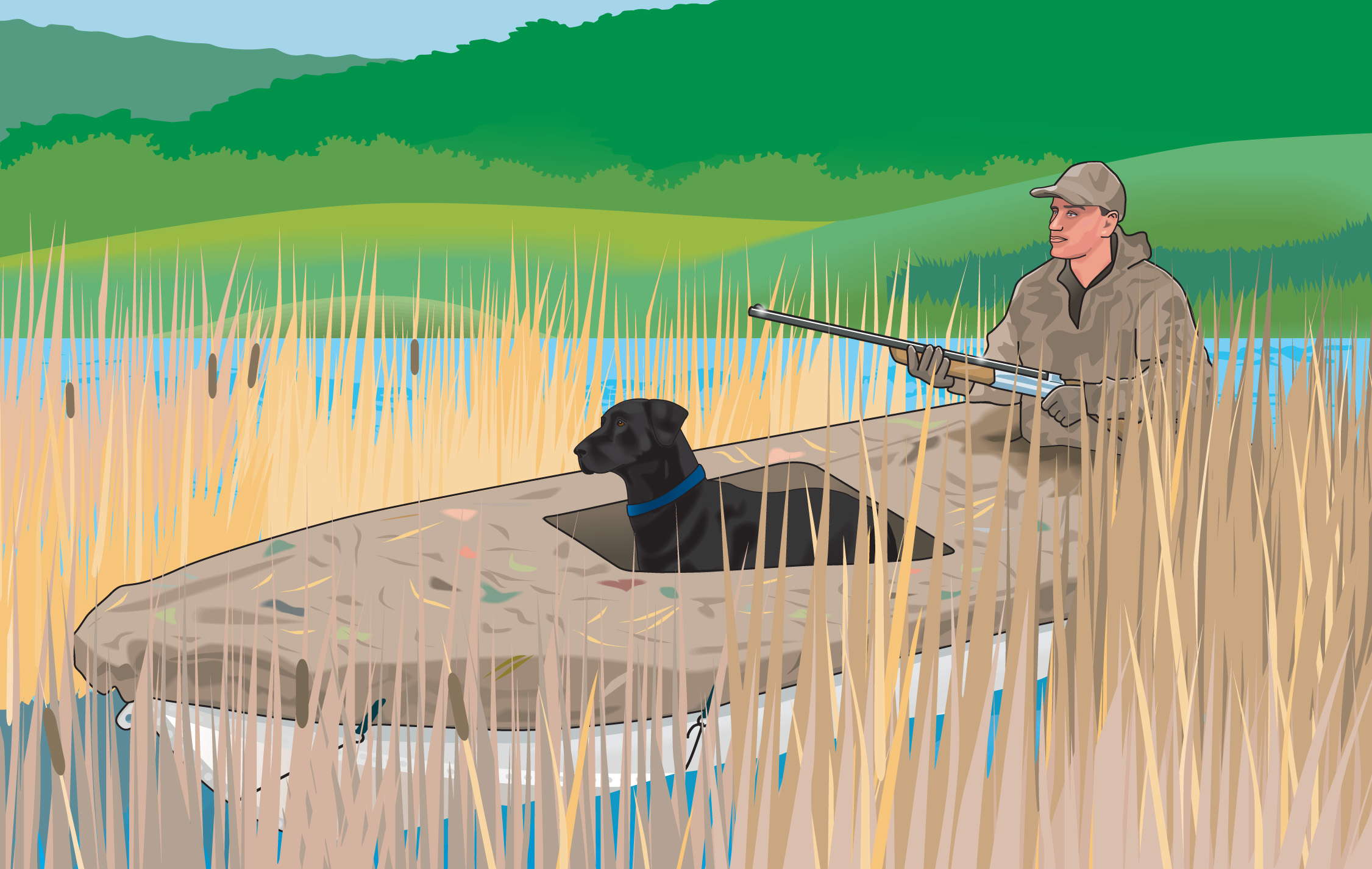 Hunting
Check the weather and stay close to shore.
Not fire shots or release arrows until vessel is stopped and secured. Remain seated when shooting.
Take these steps while transporting a firearm:
Obey all laws.
Keep firearms unloaded with the safety on and in a gun case.
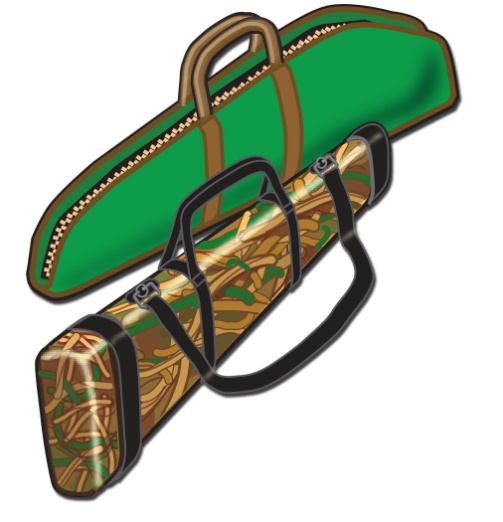